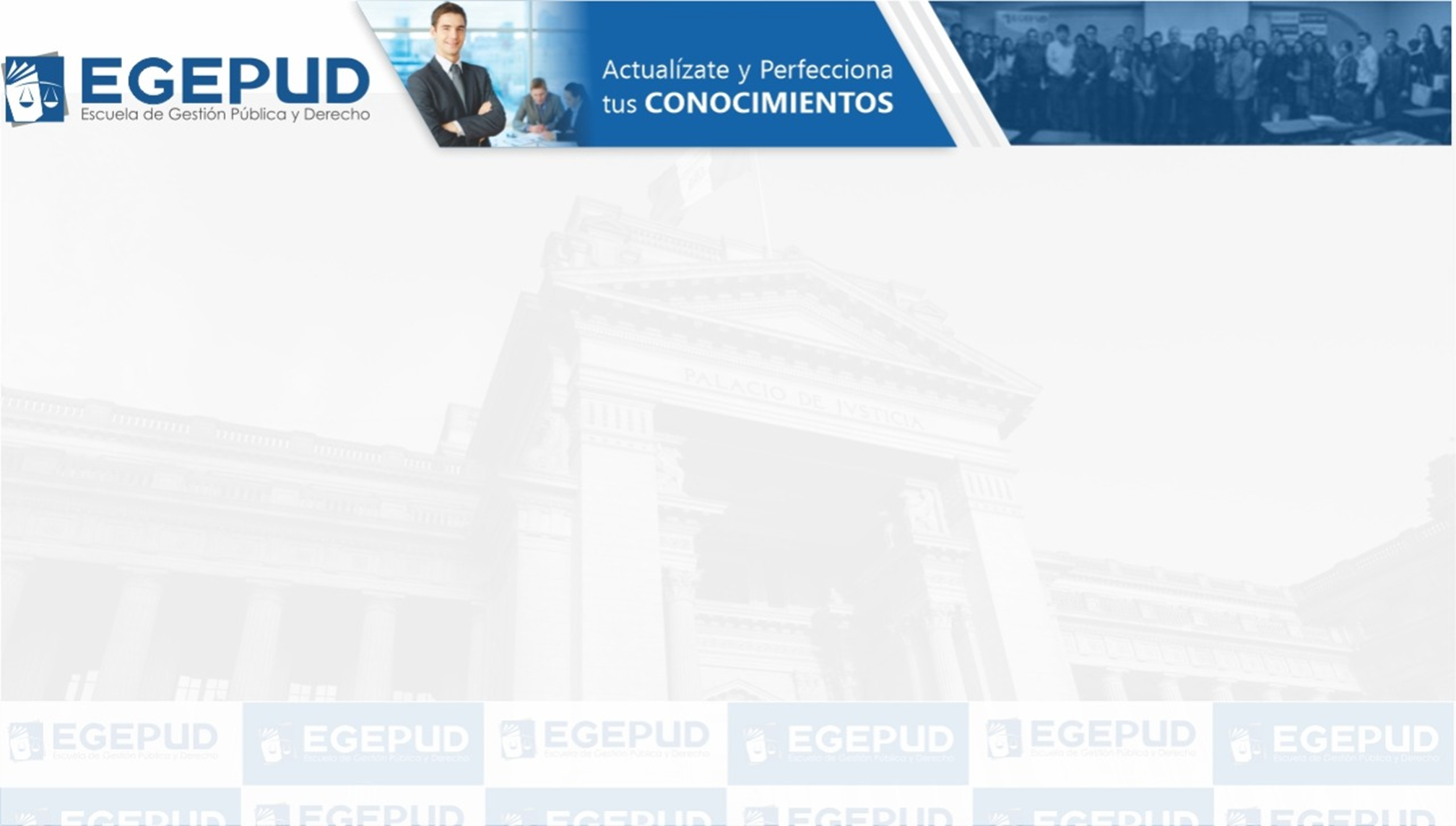 TIPICIDAD
IMPUTACIÓN OBJETIVA
Frank Almanza Altamirano
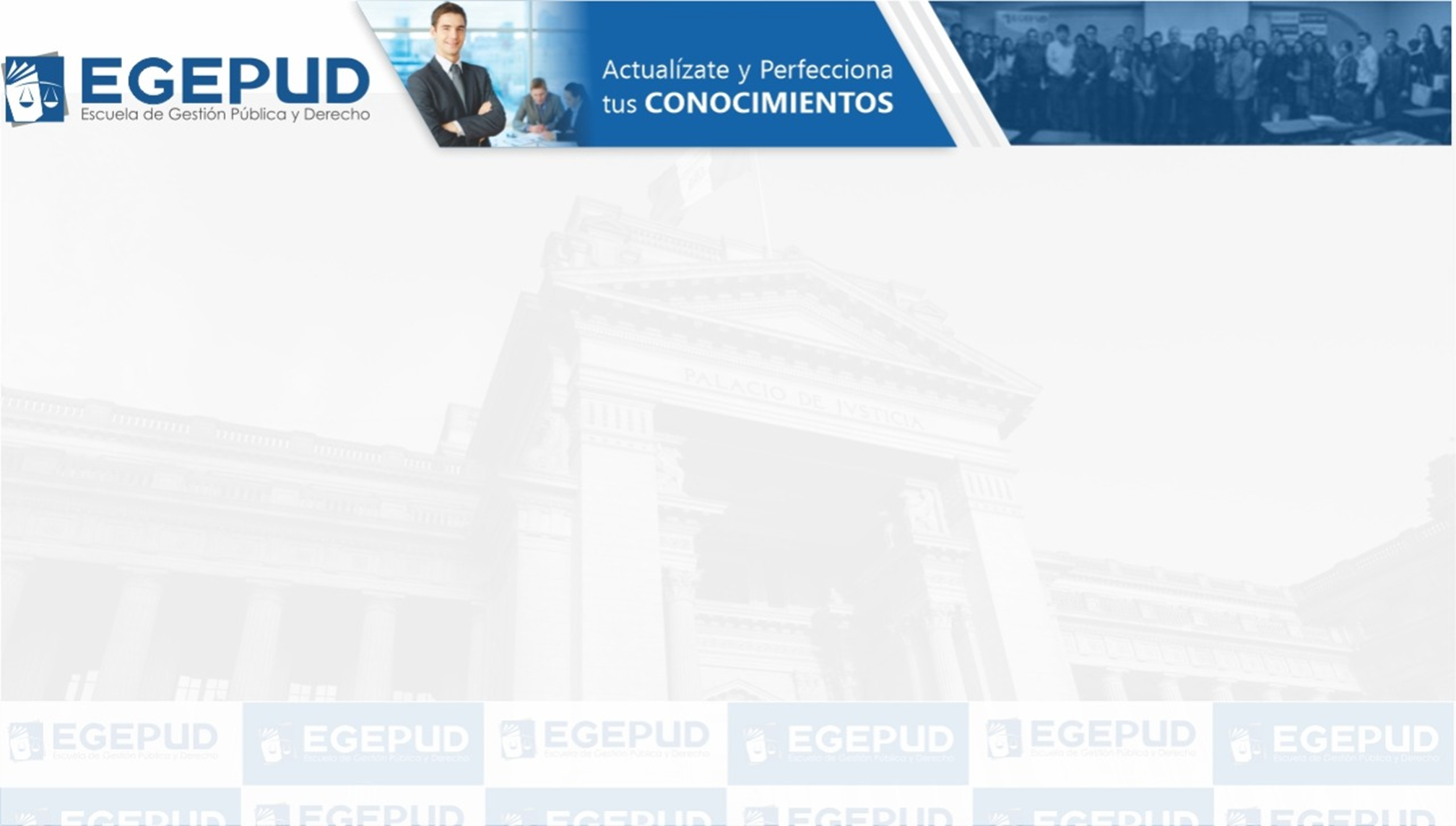 ¿QUÉ ES EL TIPO?
Figura  creada  por el  legislador
Para  hacer una  valoración
Es una figura que recrea  el legislador para hacer  una valoración de  determinada conducta  delictiva.
De una  conducta  delictiva
Es una descripción  abstracta de la  conducta prohibida.
El tipo
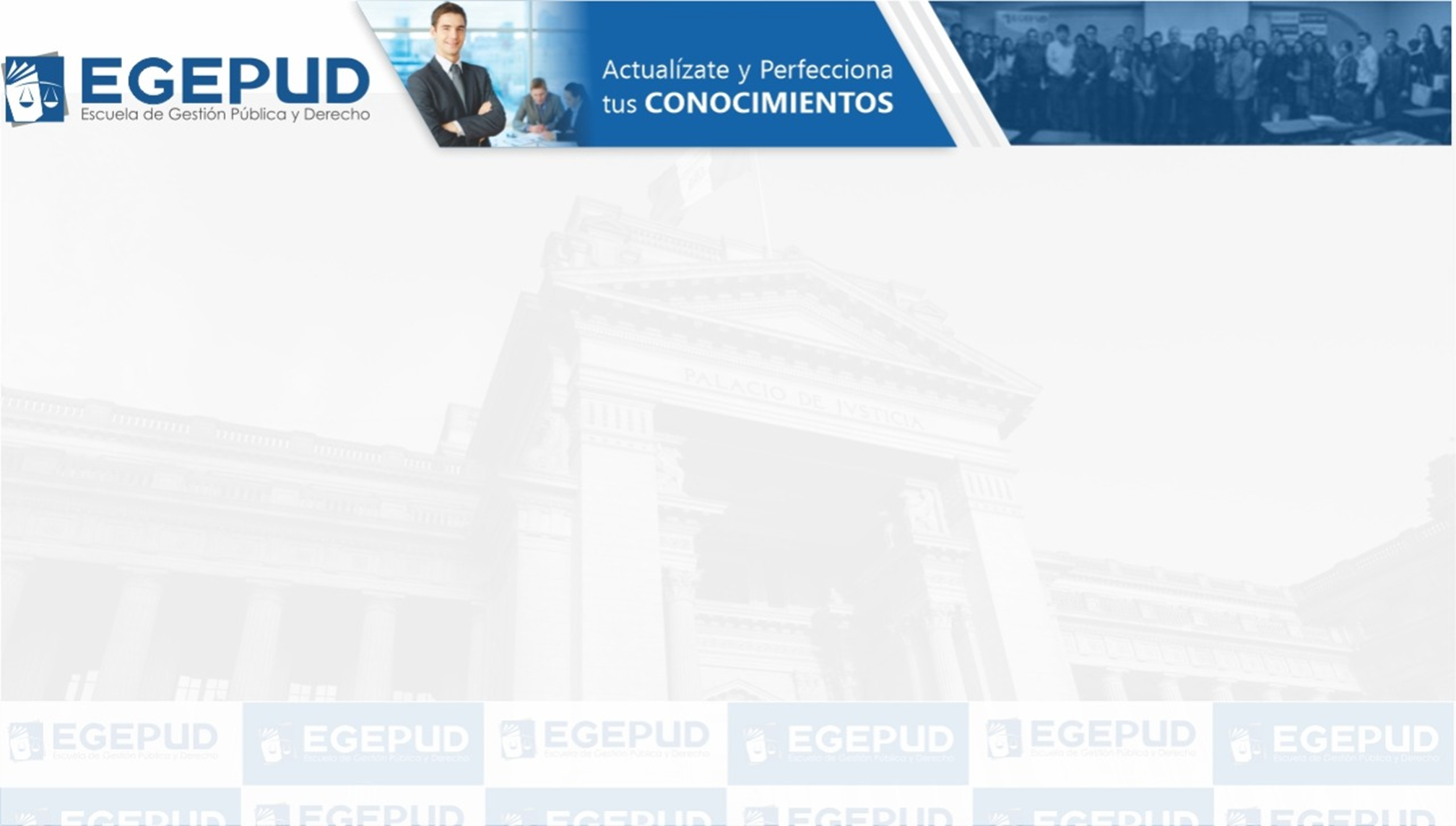 EJEMPLO
En el caso de un delito comisivo, el  análisis de una conducta homicida  deberá deteminar que disparar a  otro con un arma de fuego es una  conducta que despliega un riesgo de  los contemplados por la norma que  prohíbe el homicidio, es decir, que es  idóneo para encajar dentro de la  descripción normativa de homicidio.
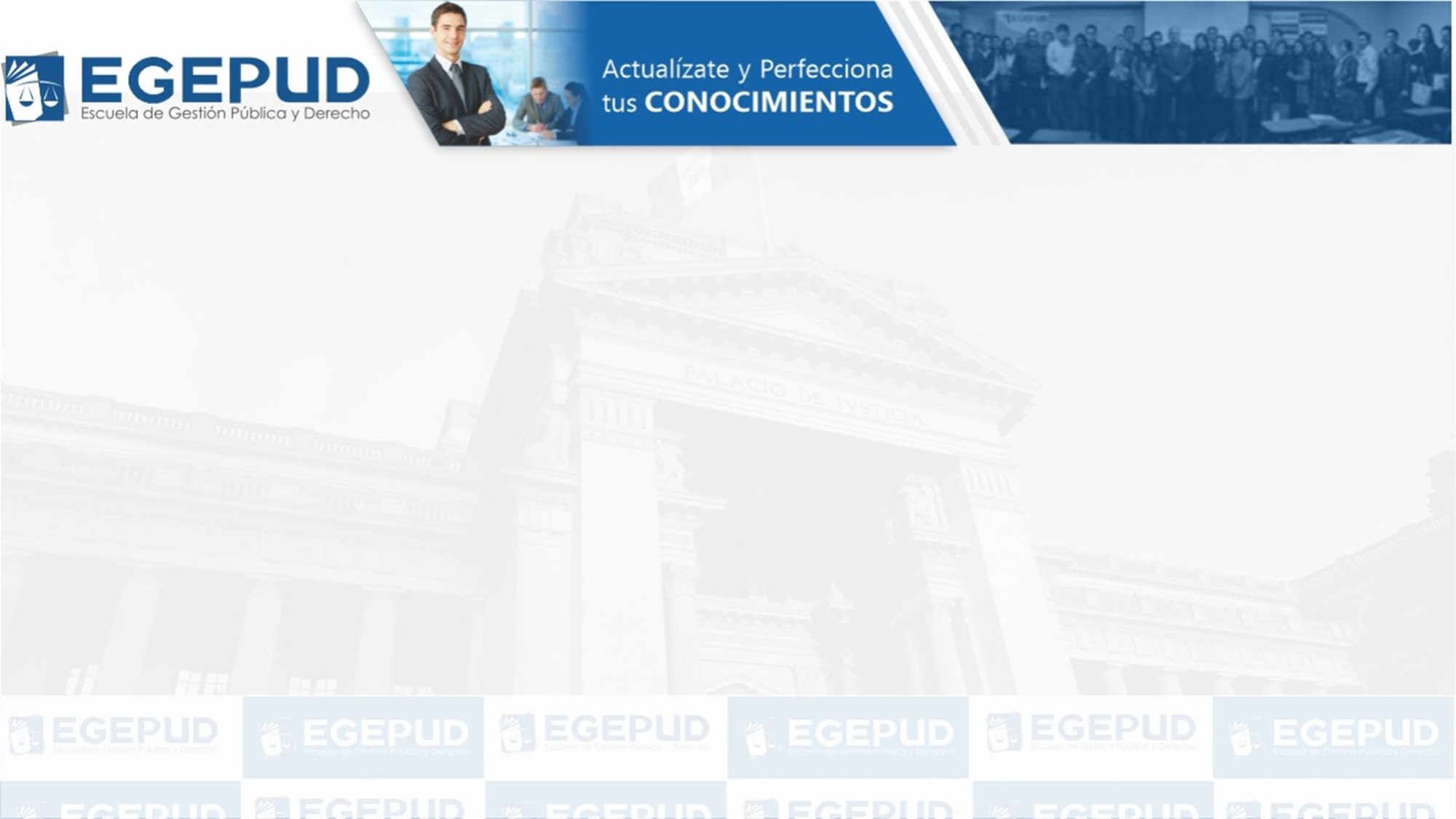 Según Hans Welzel, el  tipo es la descripción de  la conducta prohibida  (del contenido o de la  materia de la norma). Es  una figura puramente  conceptual
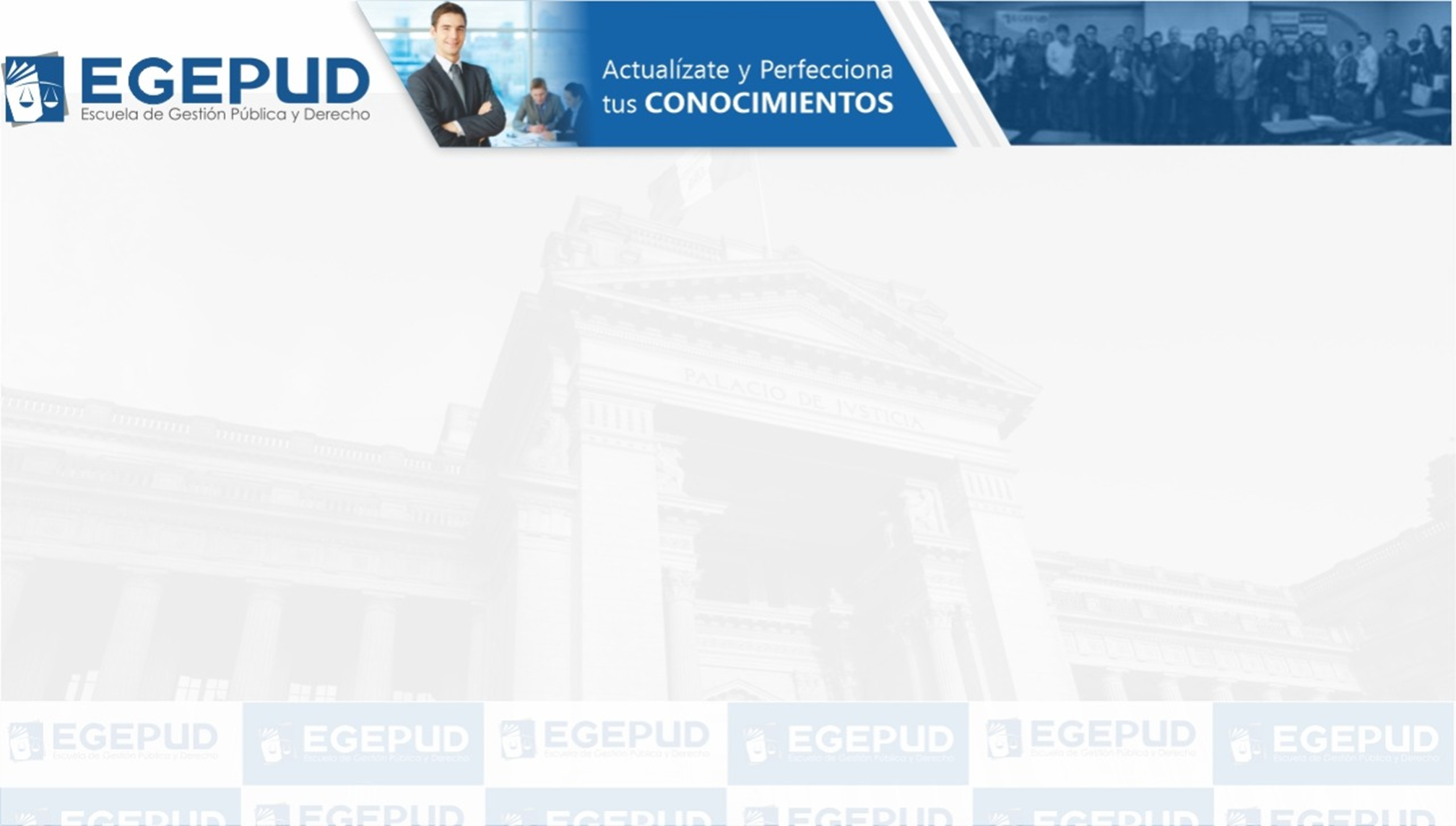 FUNCIONES DEL  TIPO PENAL
Función  seleccionadora
Función motivadora  general
Función de garantía
El legislador indica a los  ciudadanos que  comportamientos están  prohibidos y espera que, con la  conminación penal contenida  en los tipos, estos se abstengan  de realizarlos.
En la medida que solo los  comportamientos  subsumibles en él pueden ser  sancionados penalmente
De los      comportamientos  penalmente relevantes
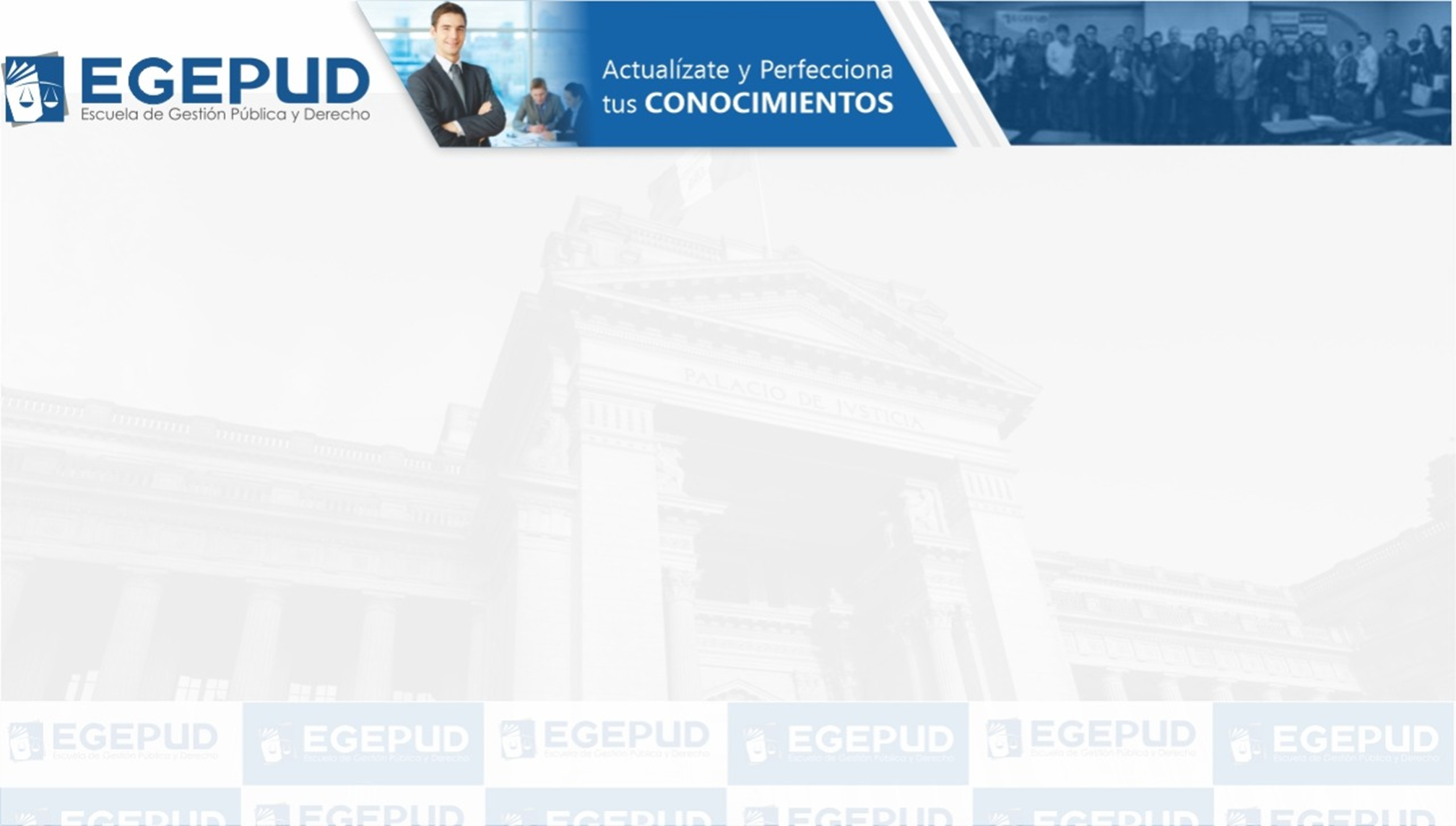 JAVIER VILLA STEIN clasifica a los tipos así:
por la modalidad de la acción (tipos de resultado  y de mera actividad, tipos de acción y de omisión,  tipos de medios determinados y resultativos, tipos de  un acto, de pluralidad de actos y alternativos);

y por los sujetos (tipos comunes y tipos especiales;  tipos de mano propia; tipos de autoría y de  participación); y

por el bien jurídico (tipos de lesión y tipos de
peligro).
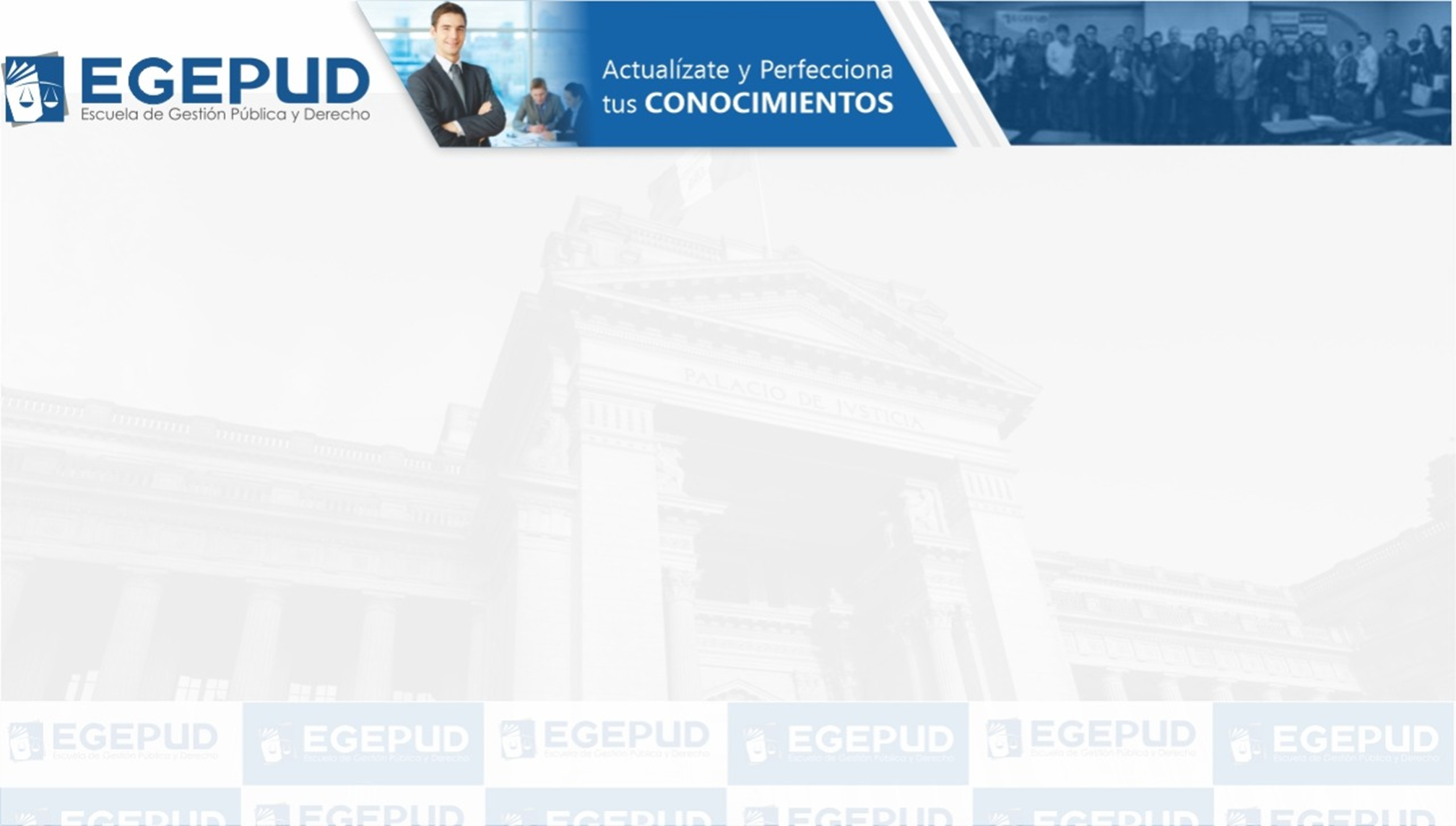 II. CAUSAS DE  JUSTIFICACIÓN
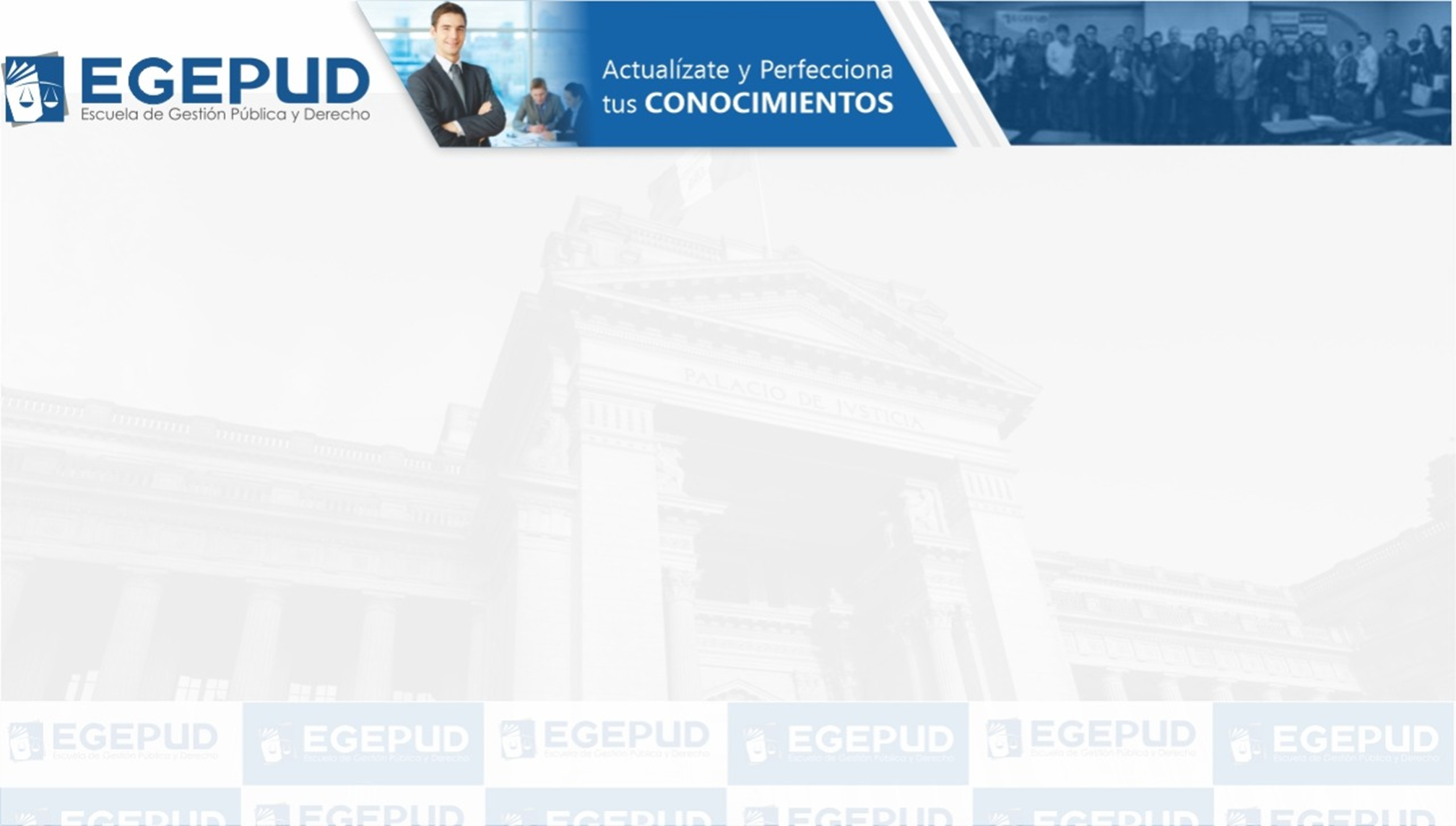 CAUSAS DE  JUSTIFICACIÓN
Eliminan la  antijuridicidad  de un acto  voluntario  insumible en  un tipo de  delito
Son    situaciones  admitidas por  el propio  derecho  penal
y lo tornan  jurídicamente  ilícito
(Causas  eximentes o  causas de  exclusión	del  injusto)
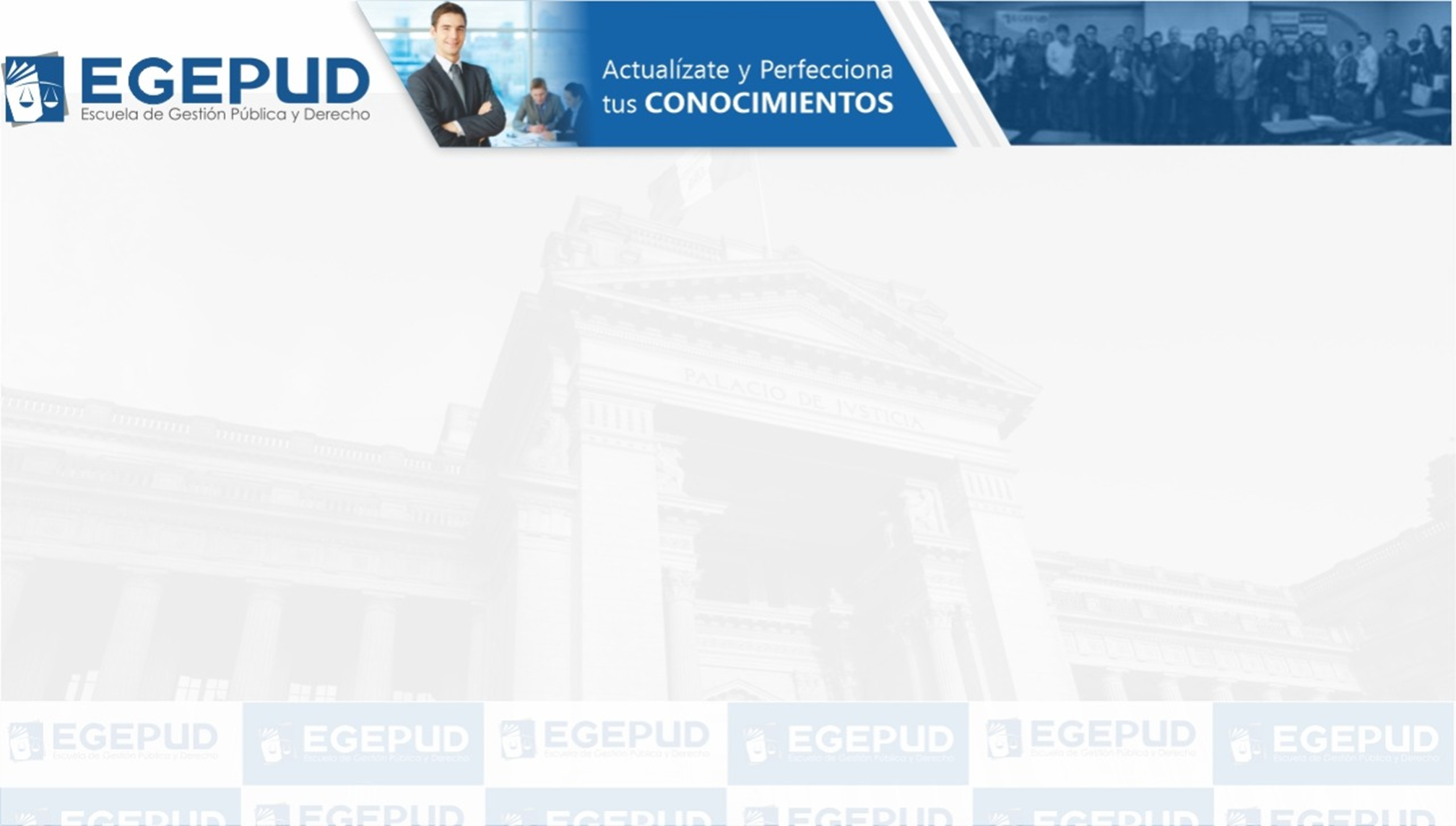 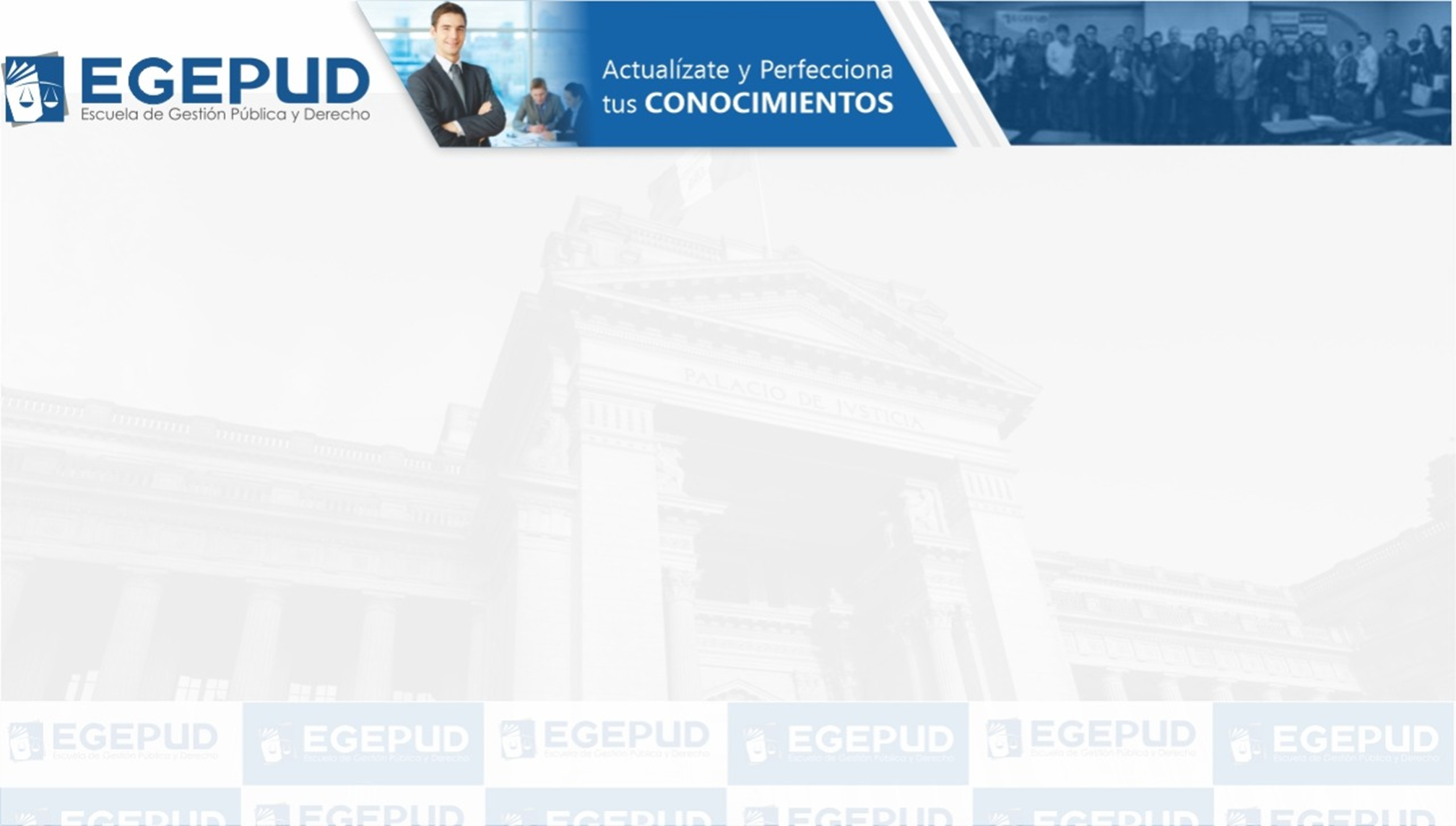 III. EL TIPO PENAL, LA  TIPICIDAD Y LA  TIPIFICACIÓN PENAL
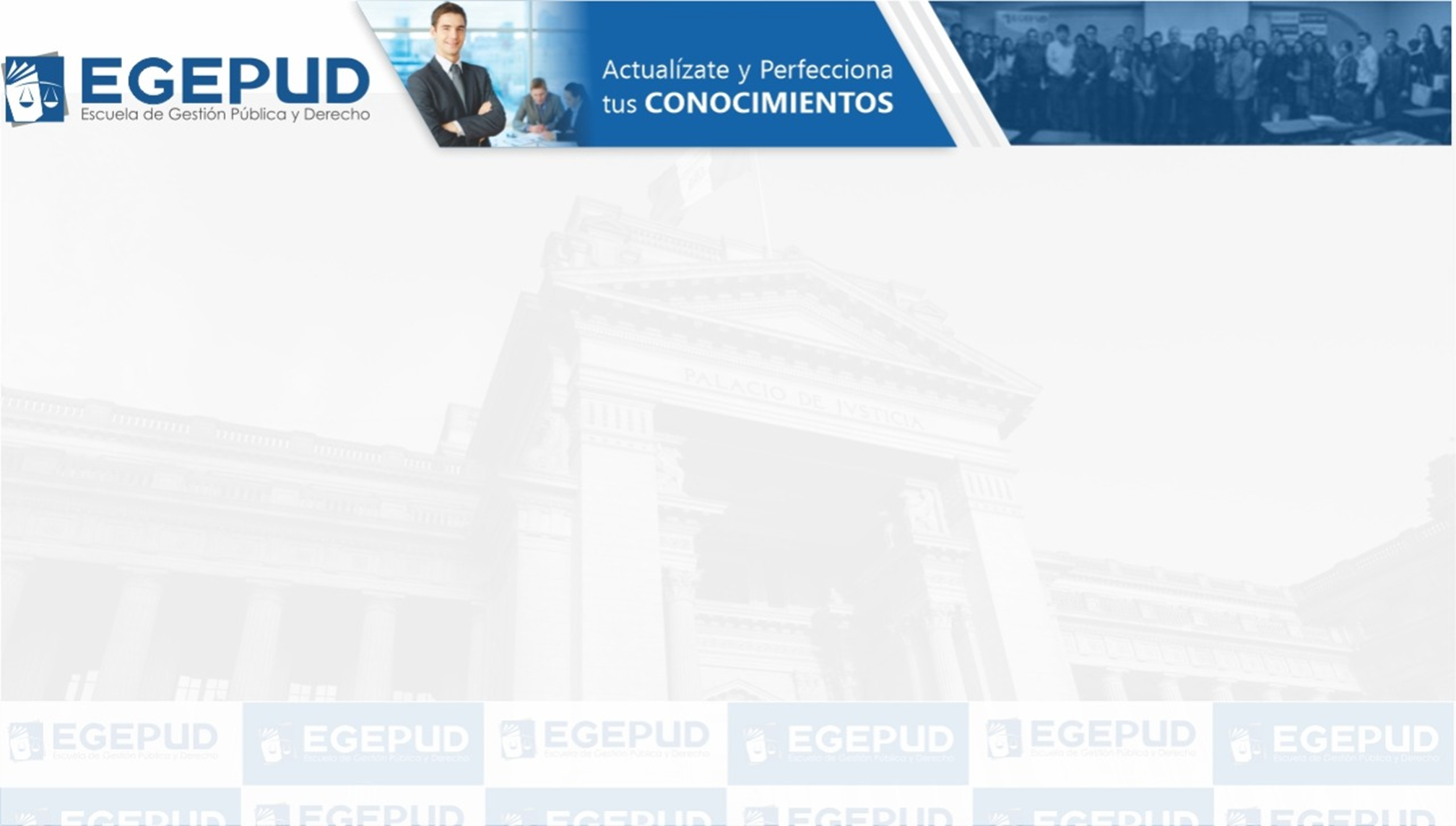 La TIPICIDAD es la  adecuación del acto  humano voluntario  ejecutado por el  sujeto a la figura  descrita por la ley  penal como delito.
Si se adecúa es  indicio de que es  delito. Si la  adecuación no es  completa no hay  delito.
Es la adecuación, el  encaje, la  subsunción del acto  humano voluntario al  tipo penal.
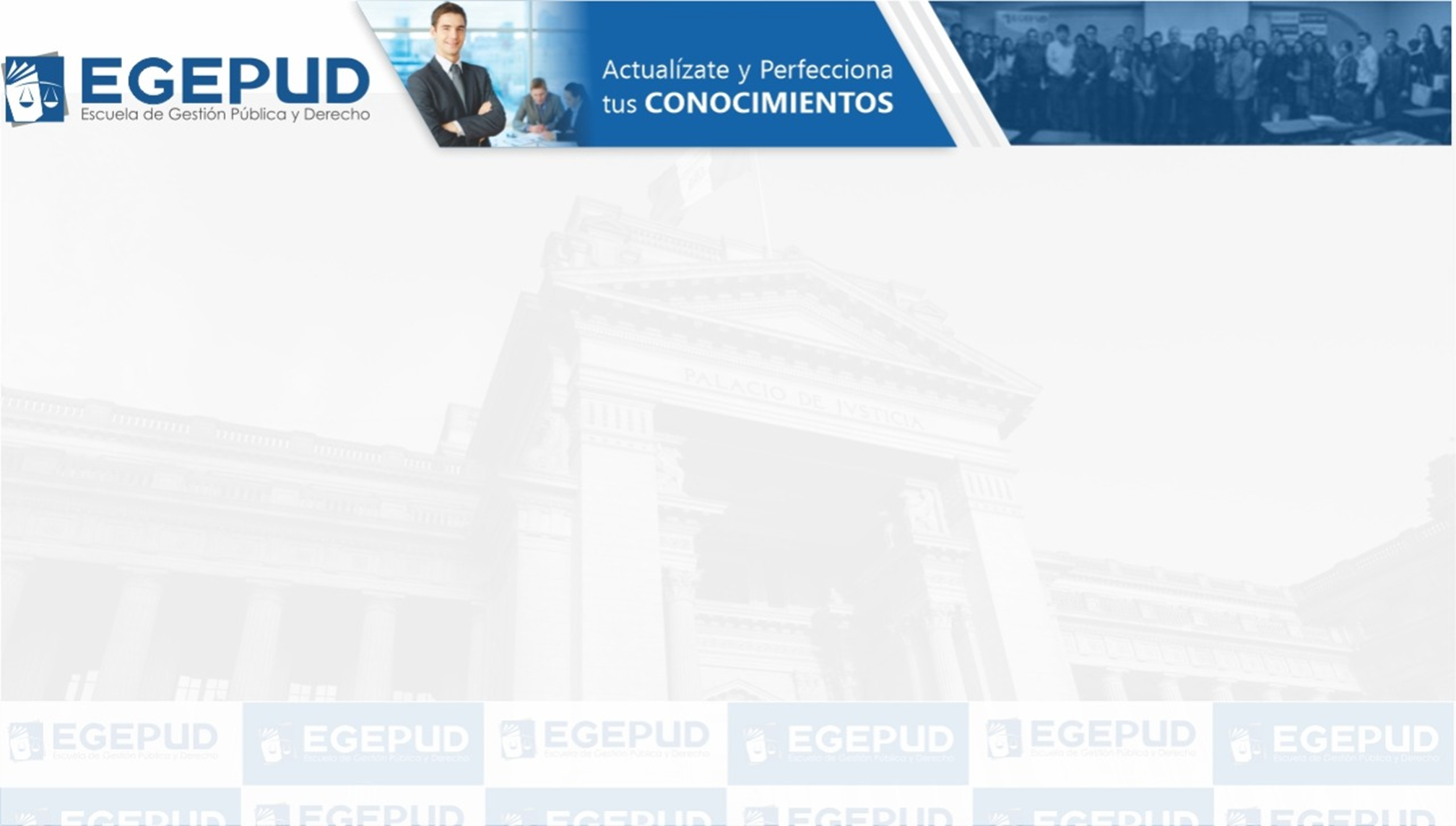 ELEMENTOS DEL  TIPO
Elementos
Normativos
Elementos
Objetivos
Elementos
Constitutivos
Elementos
subjetivos
Son
y actividades
Estos se presentan  cuando el  legislador  considera y  describe  conductas que  deben ser  tomadas como  delitos y cuando el  juez examina el  hecho para  establecer su  adecuación al  tipo penal  respectivo.
Son los diferentes  tipos penales que  están en la Parte  Especial del Código  Penal y que tienen  como punto de  arranque una  descripción objetiva  de determinados  estados y procesos  que deben constituir  base de la  responsabilidad  penal.
que  dependen  del fuero  interno del  agente. Son  tomados en
Sujetos (activo y
pasivo), conducta
y objetos (material
y jurídico).
cuenta para  descubrir el  tipo legal de  la conducta,  por es estos  elementos
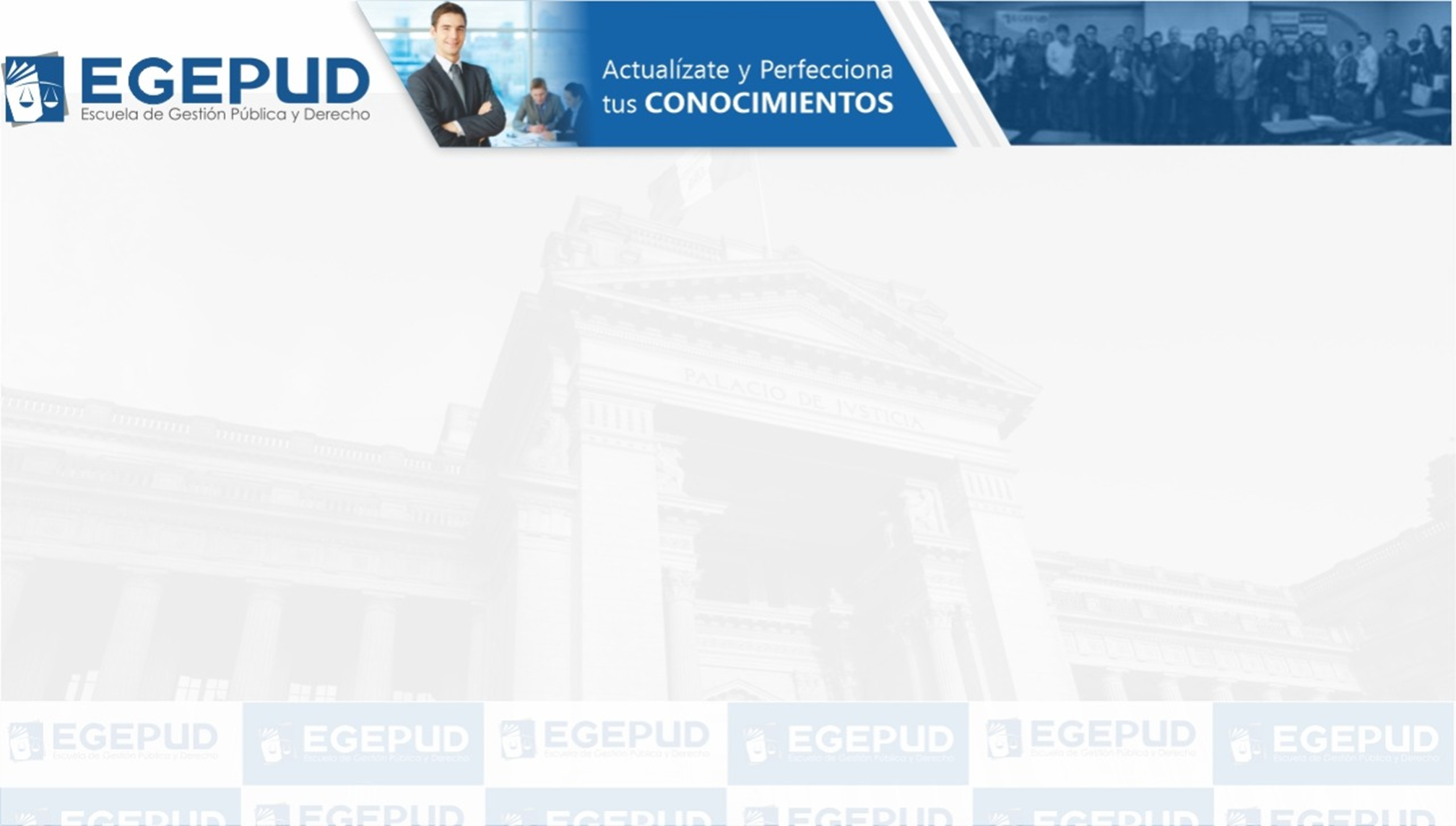 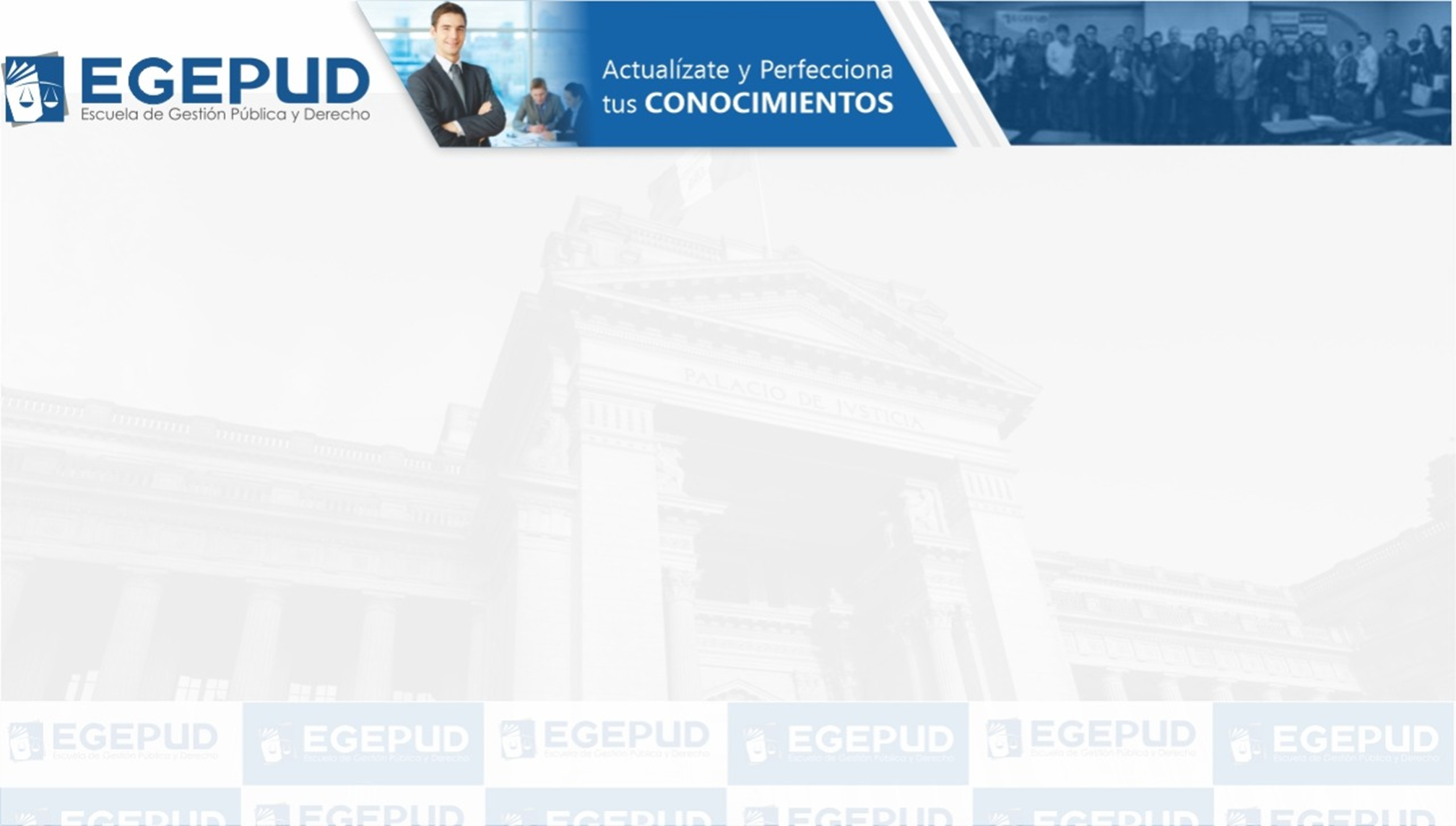 Etapa de  independencia del  tipo
El tipo tiene un carácter puramente  descriptivo y sin conexión con la conducta o  con la antijuridicidad.
Evolución del tipo  penal
La tipicidad realiza una función indiciaria  respecto a la antijuridicidad: la tipicidad de  una conducta es indicio de la antijuridicidad.
Etapa indiciaria
El tipo es la razón de ser de la antijuridicidad, el
Etapa de la ratio  essendi
acto debe encajar en el tipo (marco externo del
delito), por eso un acto ya no es típico y antijurídico
sino es típicamente antijurídico.
La intención es un elemento es un elemento de la acción y, por  tanto, del tipo. Por esta razón, los finalistas distinguen, de un lado,  una parte objetiva del tipo (referida a la acción, resultado, sujetos  activo y pasivo, etc.) y, del otro, una parte subjetiva (referida al  dolo, tendencias, etc.)
Etapa finalista
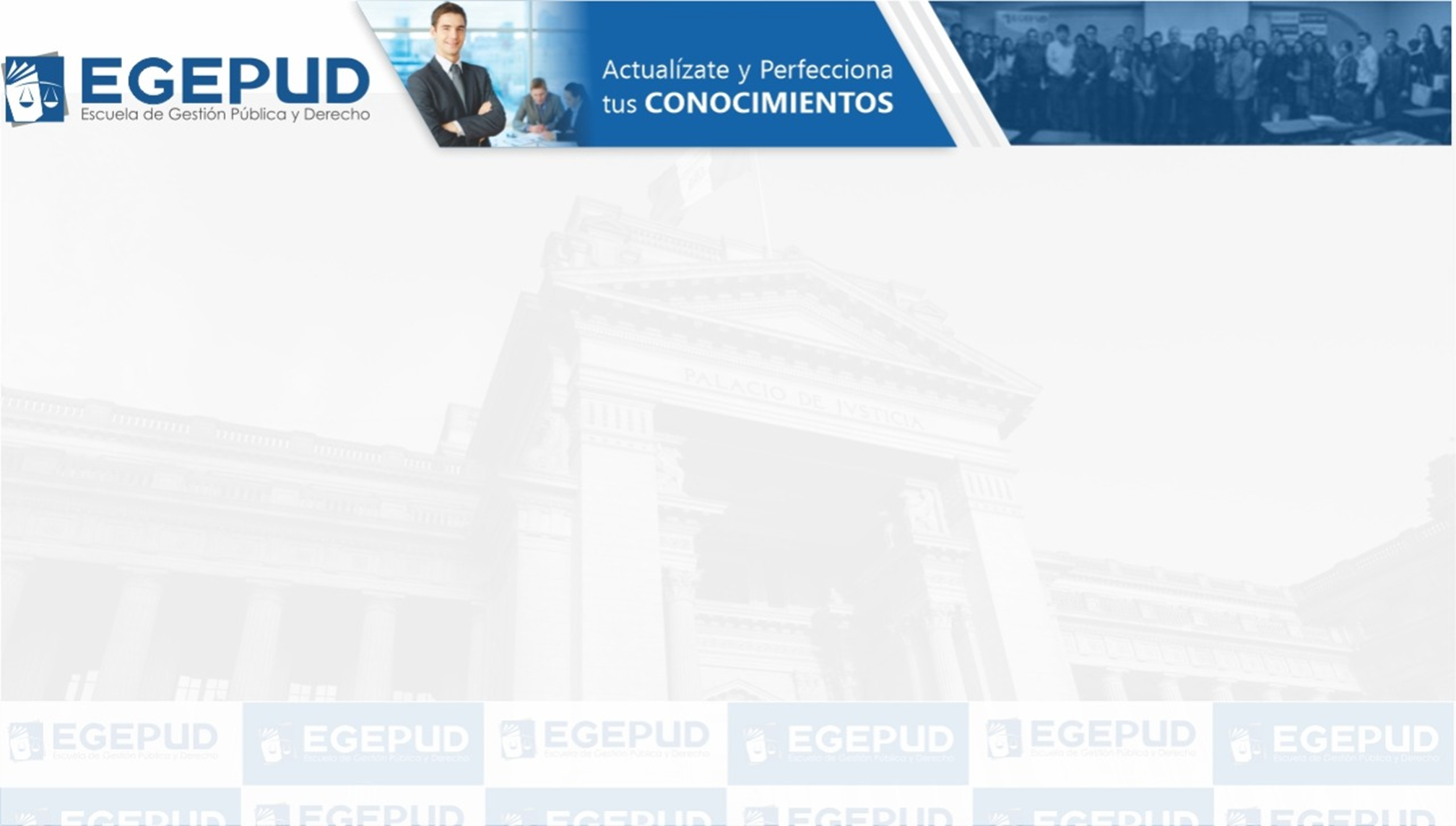 Estructura del tipo
Sujeto  pasivo
Sujeto activo
Bien jurídico
El delito como obra  humana siempre tiene un  autor, aquel que  precisamente realiza la  acción penal prohibida u  omite la acción esperada
En todo hay una  conducta, entendida  como comportamiento  humano (acción u  omisión) que vienen  descritas en los códigos  penales por un verbo  rector.
Un bien jurídico en la teoría  del delito es un valir
considerado fundamental
para una sociedad que la
norma penal quiere  proteger de  comportamientos humanos  que puedan dañarlo.
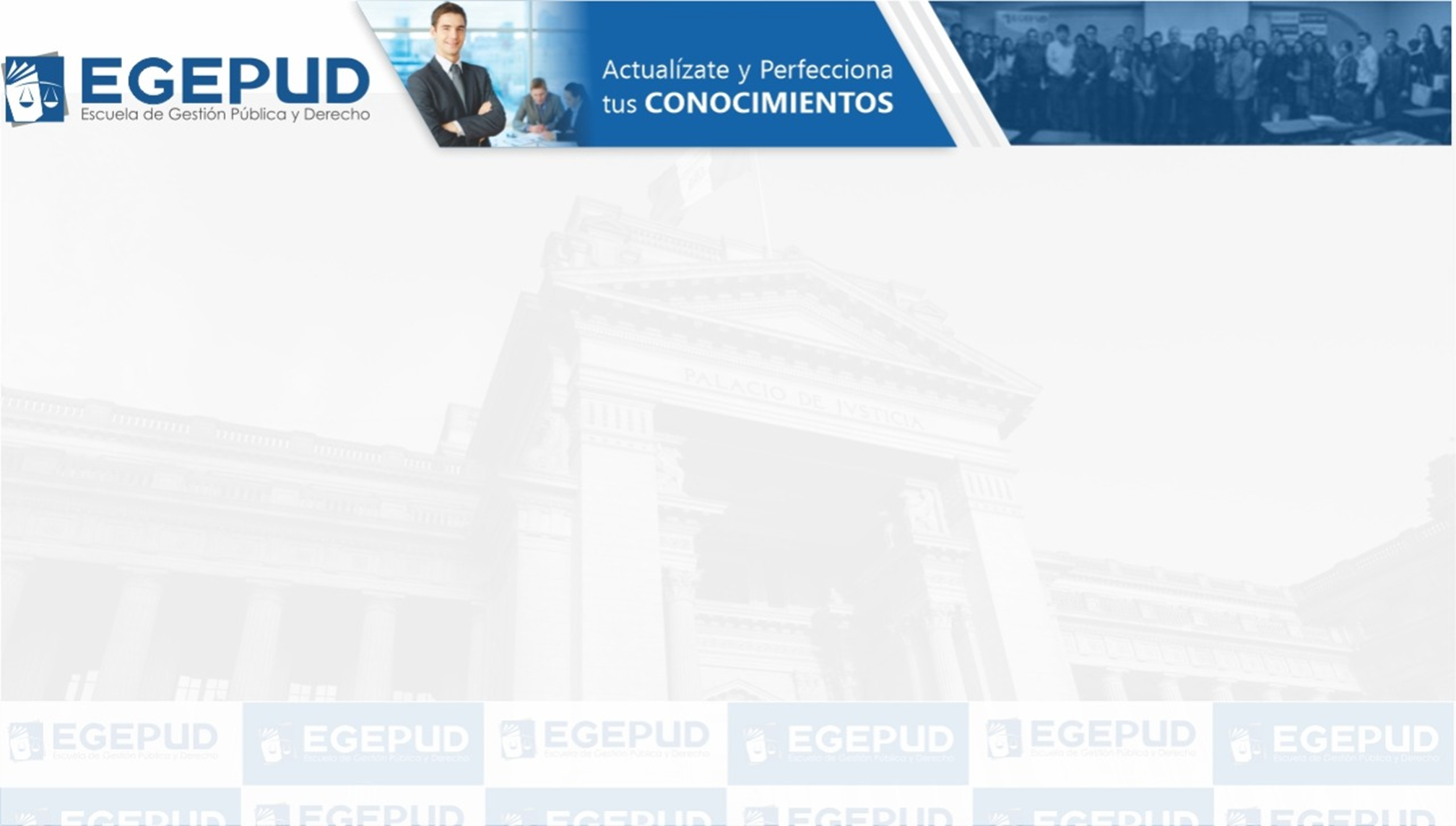 IV. LA CAUSALIDAD
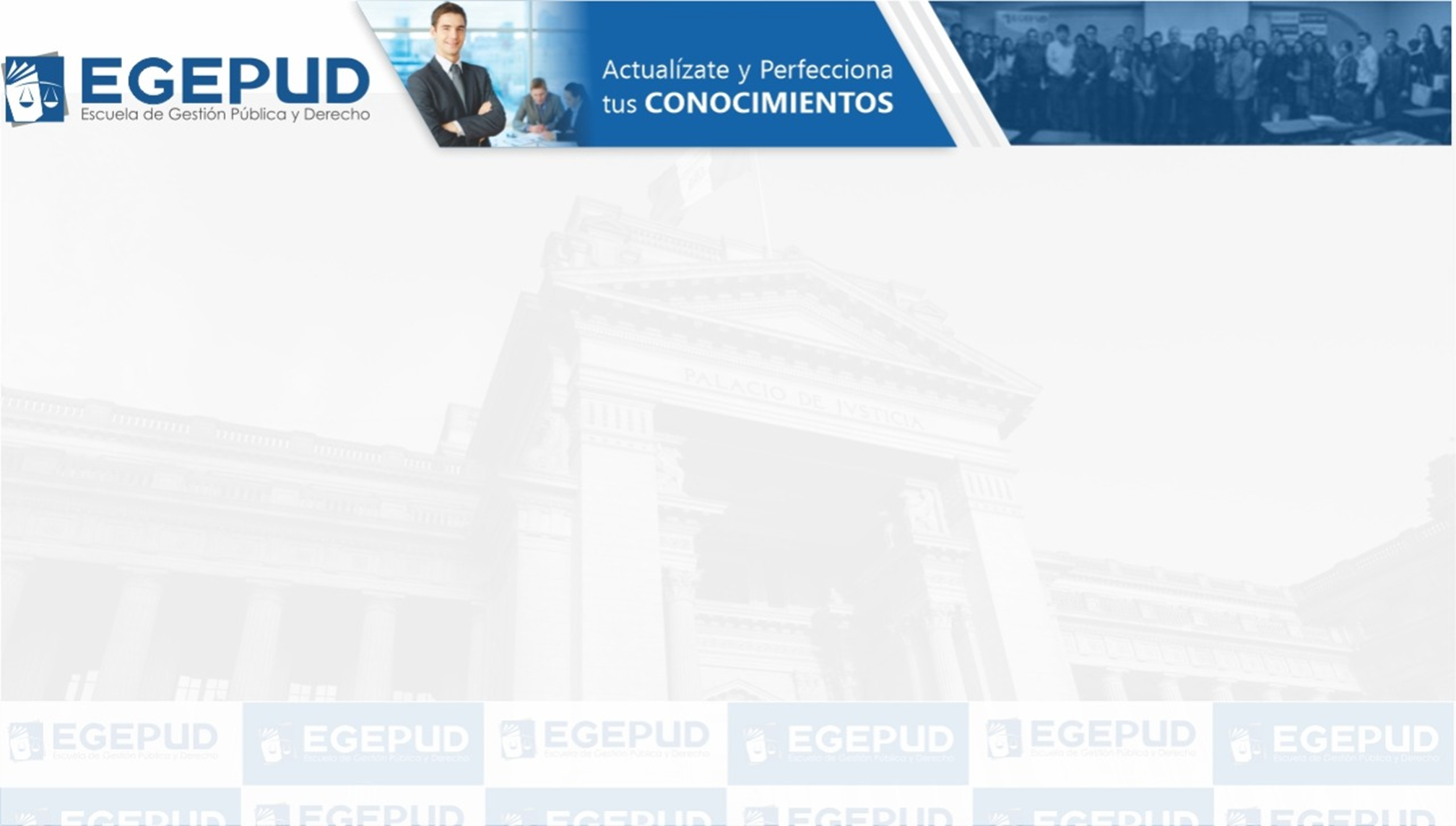 La relación de causalidad  entre acción y resultado  parte de la equivalencia o  igualdad entre cada uno  de los antecedentes o  condiciones físicas previas  al resultado.
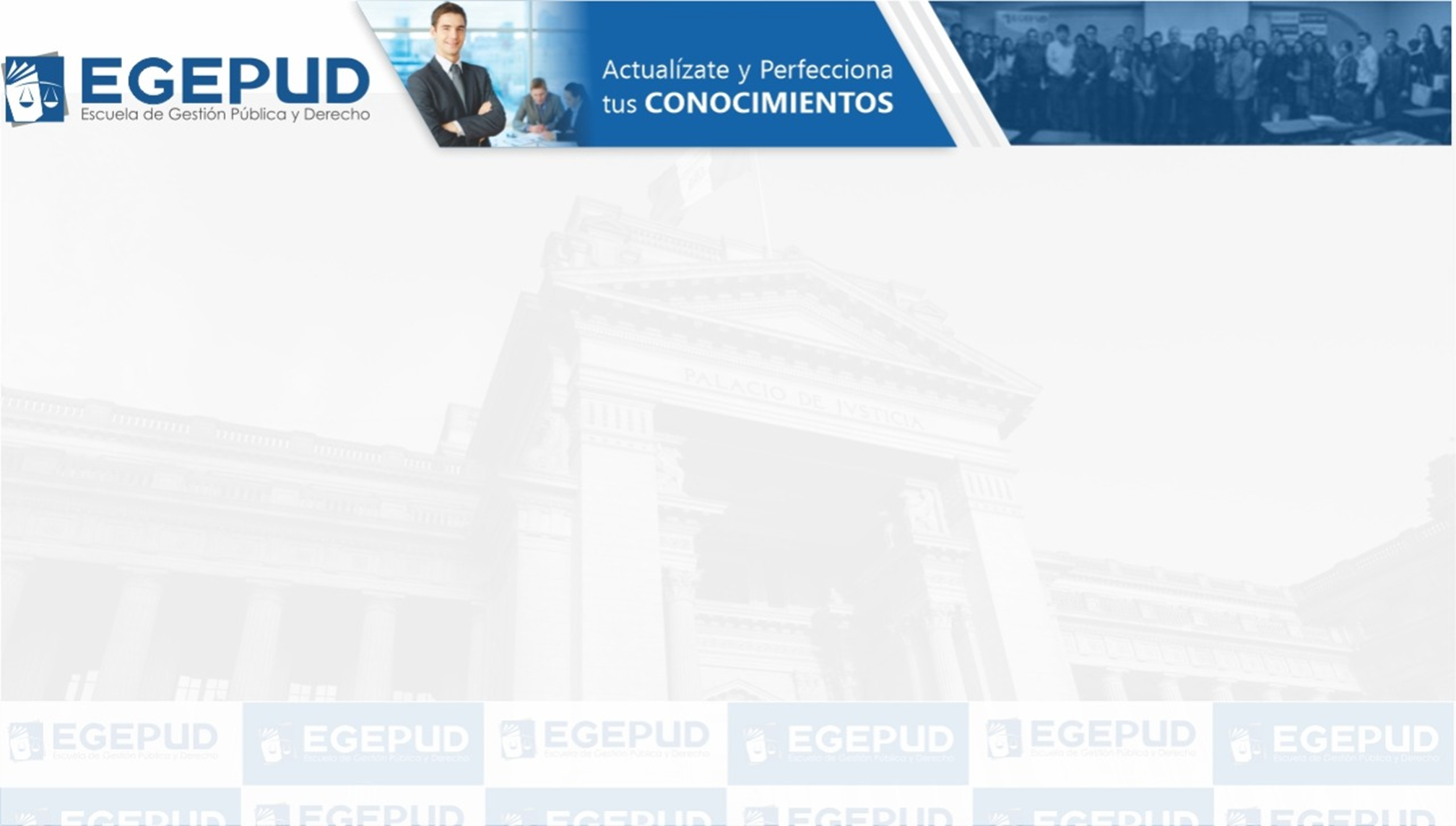 De acuerdo con la teoría de la  equivalencia de condiciones, no  se puede distinguir entre factores  que han determinado el resultado  y, por tanto, tampoco se puede  distinguir entre causa y condición.
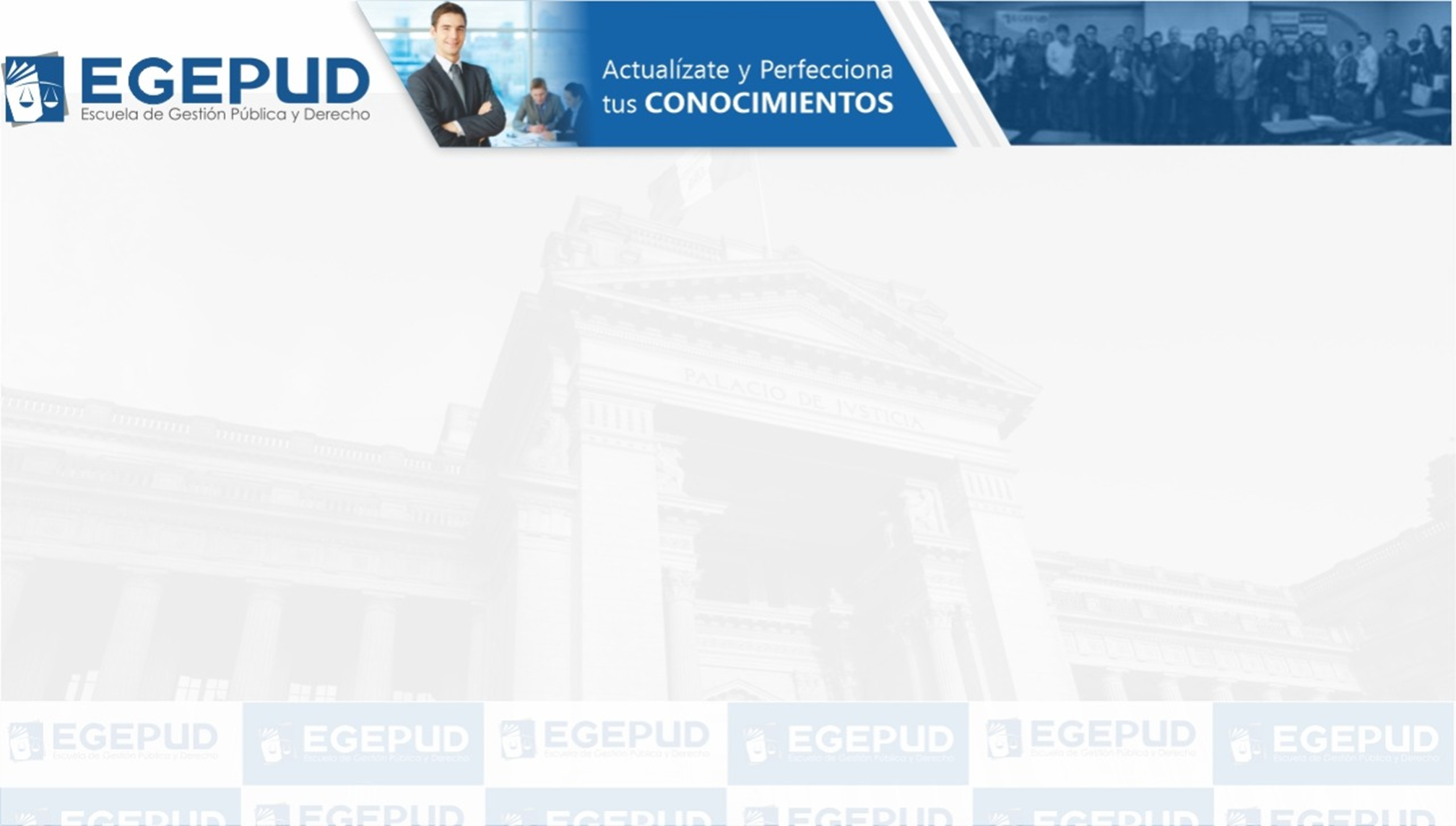 Según JAKOBS, la  prohibición de regreso  se configura  únicamente cuando  una conducta causal  anterior es por definición  inocua.
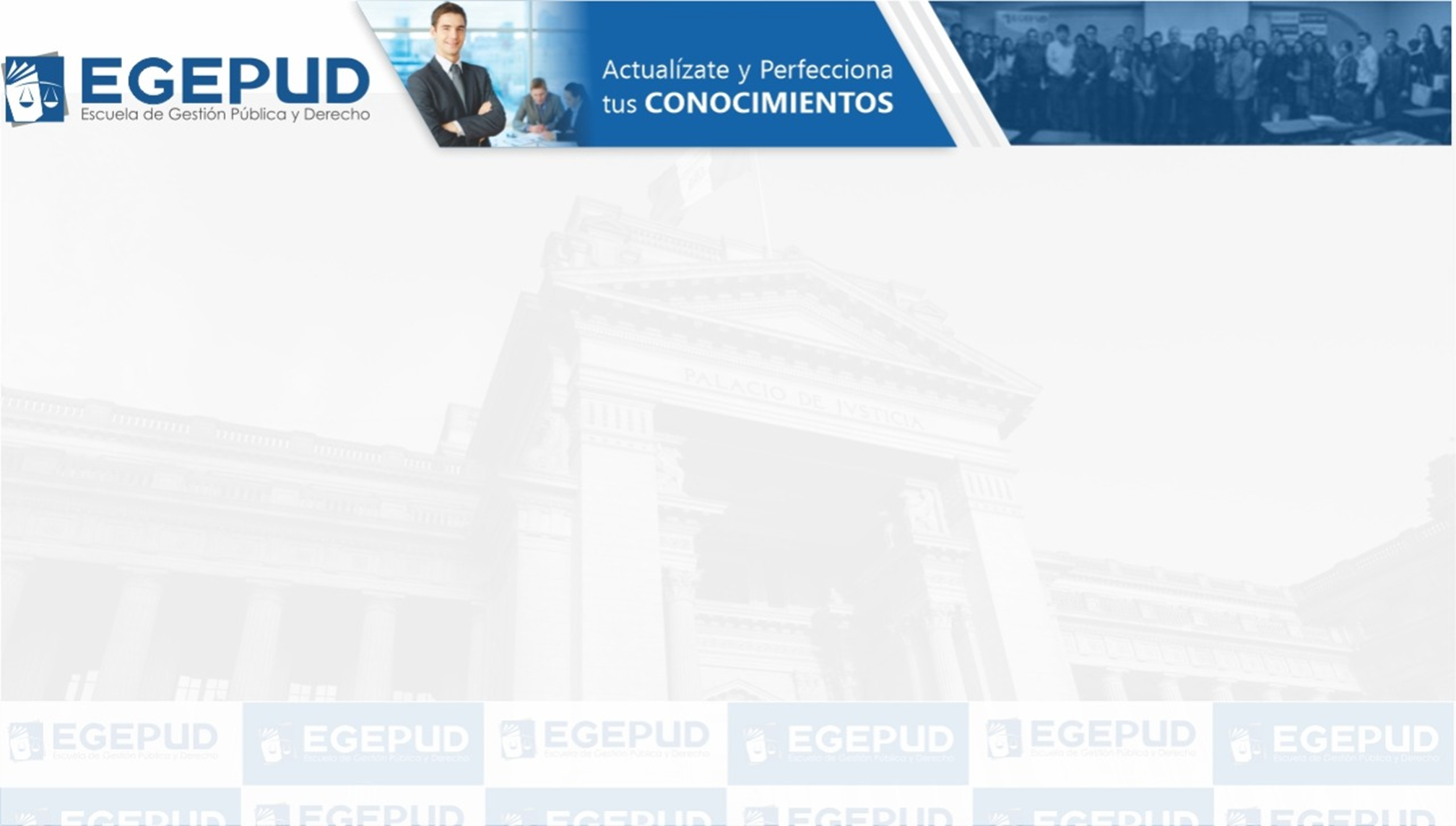 La DOCTRINA DE EQUIVALENCIA
pretende explicar cuando una  acción es antecedente de un  resultado; no obstante, requiere la  identificación empírica de ese  resultado como consecuencia
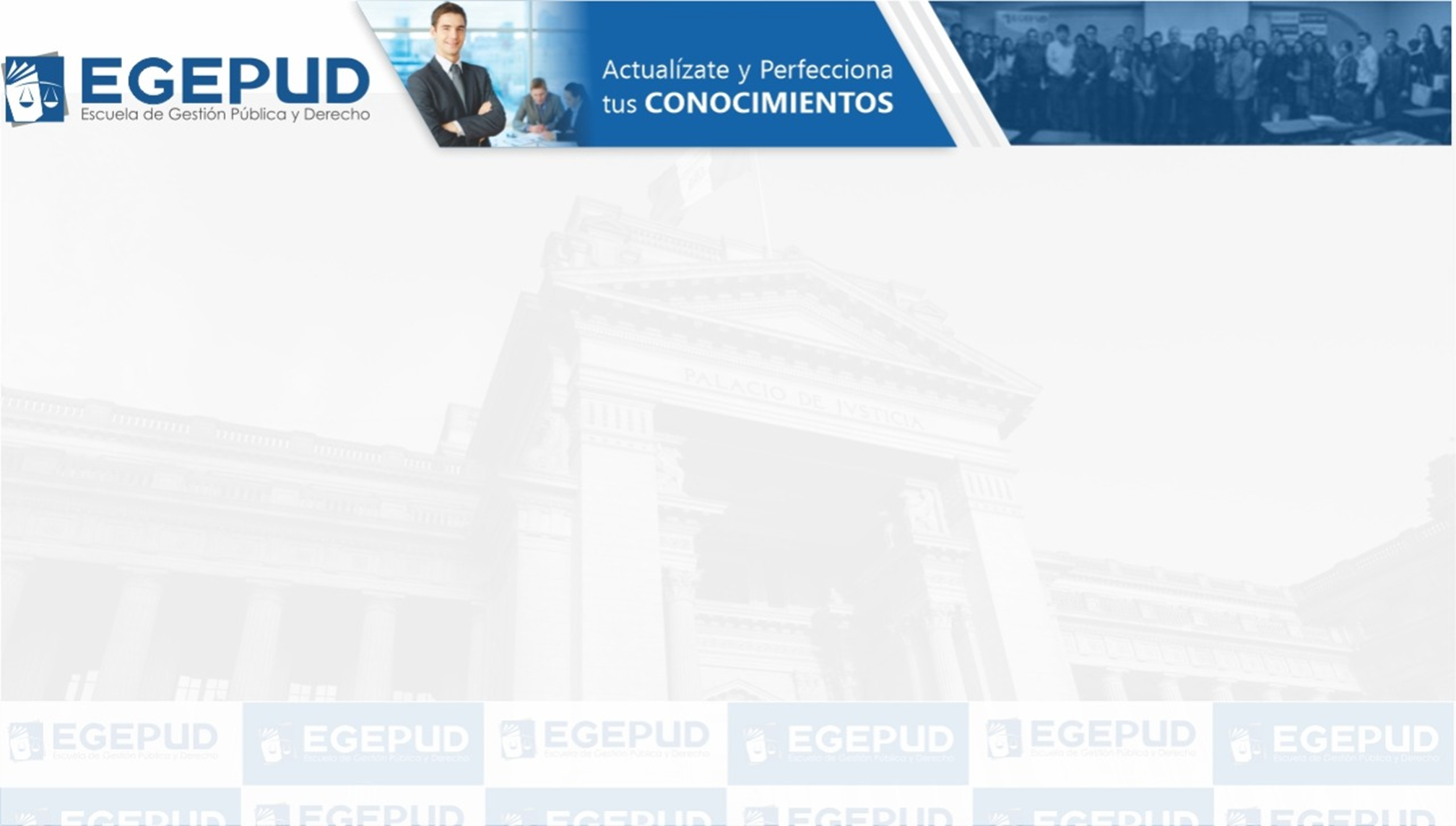 V. LA IMPUTACIÓN  OBJETIVA
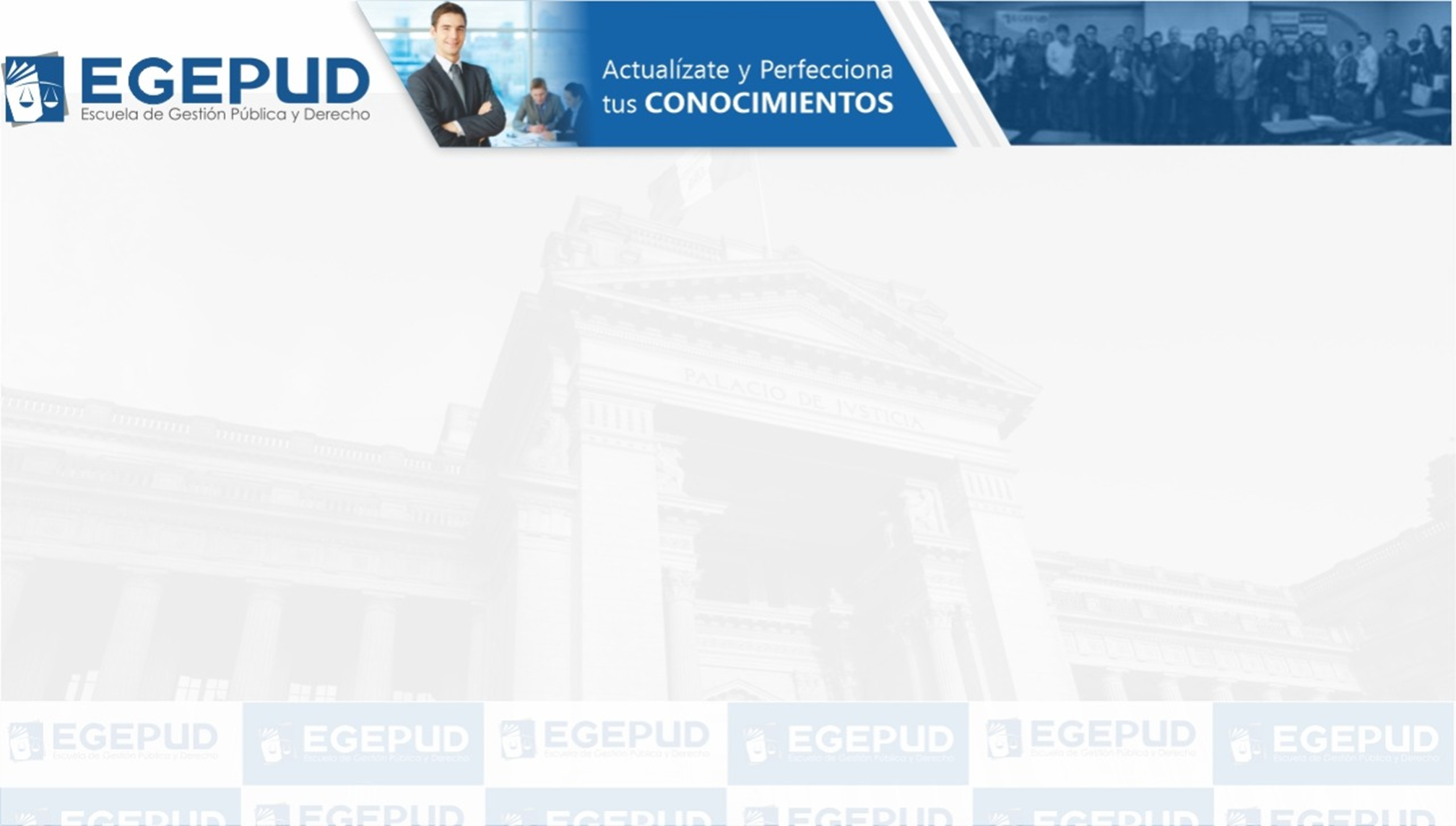 La Corte Suprema, en la Casación 912-2016-  San Martín, indicó que la imputación objetiva  “es un instituto dogmático liberador de  responsabilidad penal que nos permite  distinguir entre las conductas inmersas en el  tipo penal y las que han de quedar fuera de su  alcance, aun cuando hayan producido  causalmente el resultado lesivo”.
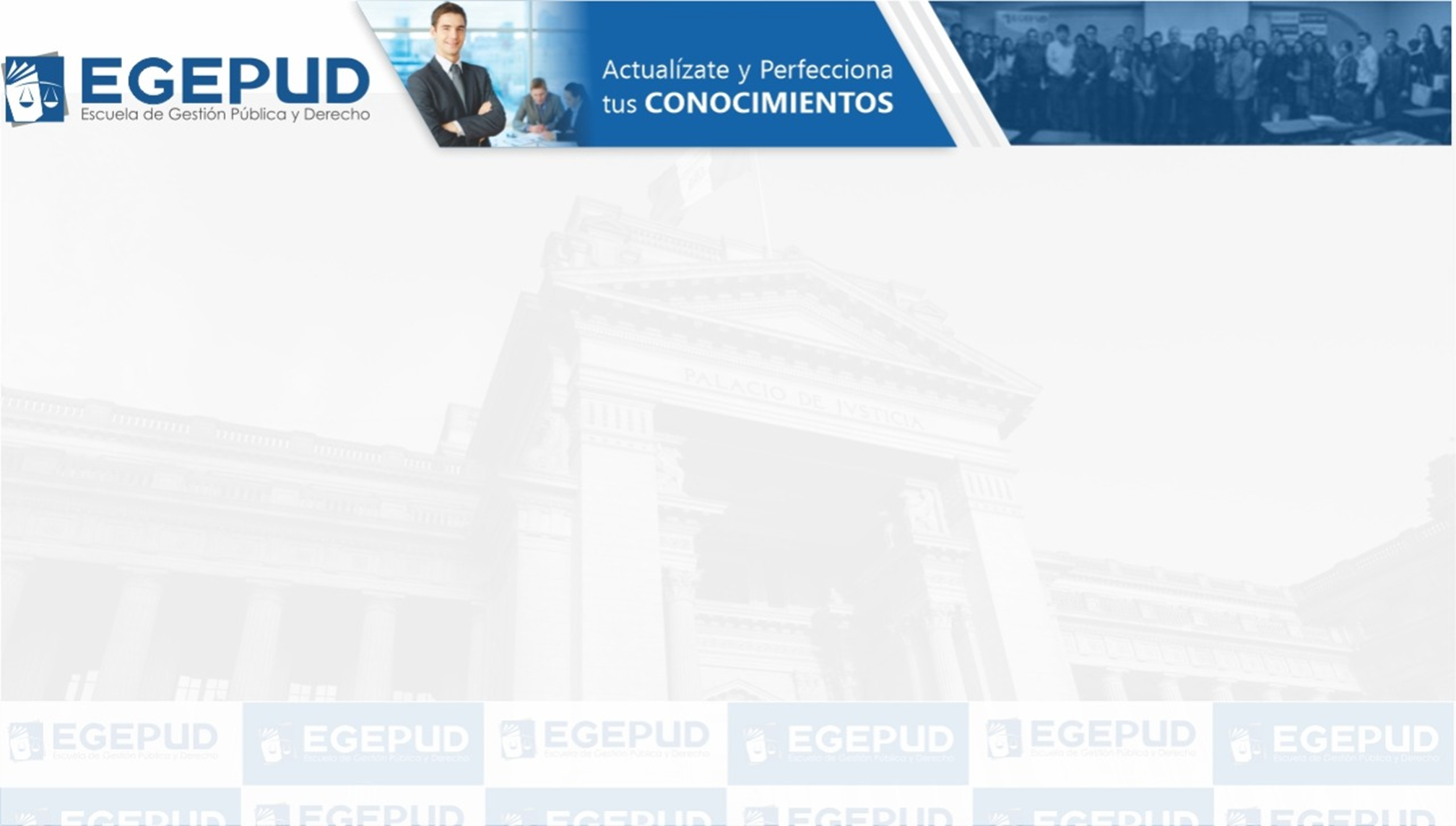 La Corte  Suprema  mencionó,
“La atribución penal de una conducta a  una persona ha partido, tradicionalmente,  desde un mismo punto: la demostración de  un nexo de causalidad entre su acción y la  producción de un resultado lesivo a un bien  jurídico penalmente relevante. No  obstante, no toda causación de un  resultado hace que una persona responda  penalmente por dicha acción. A través de  la denominada teoría de la imputación  objetiva, se determina cuándo una acción  imputada es normativamente atribuible a  una persona y, por tanto, la hace  responsable de dicha acción”.
en la
Casación 23-
2016-Ica:
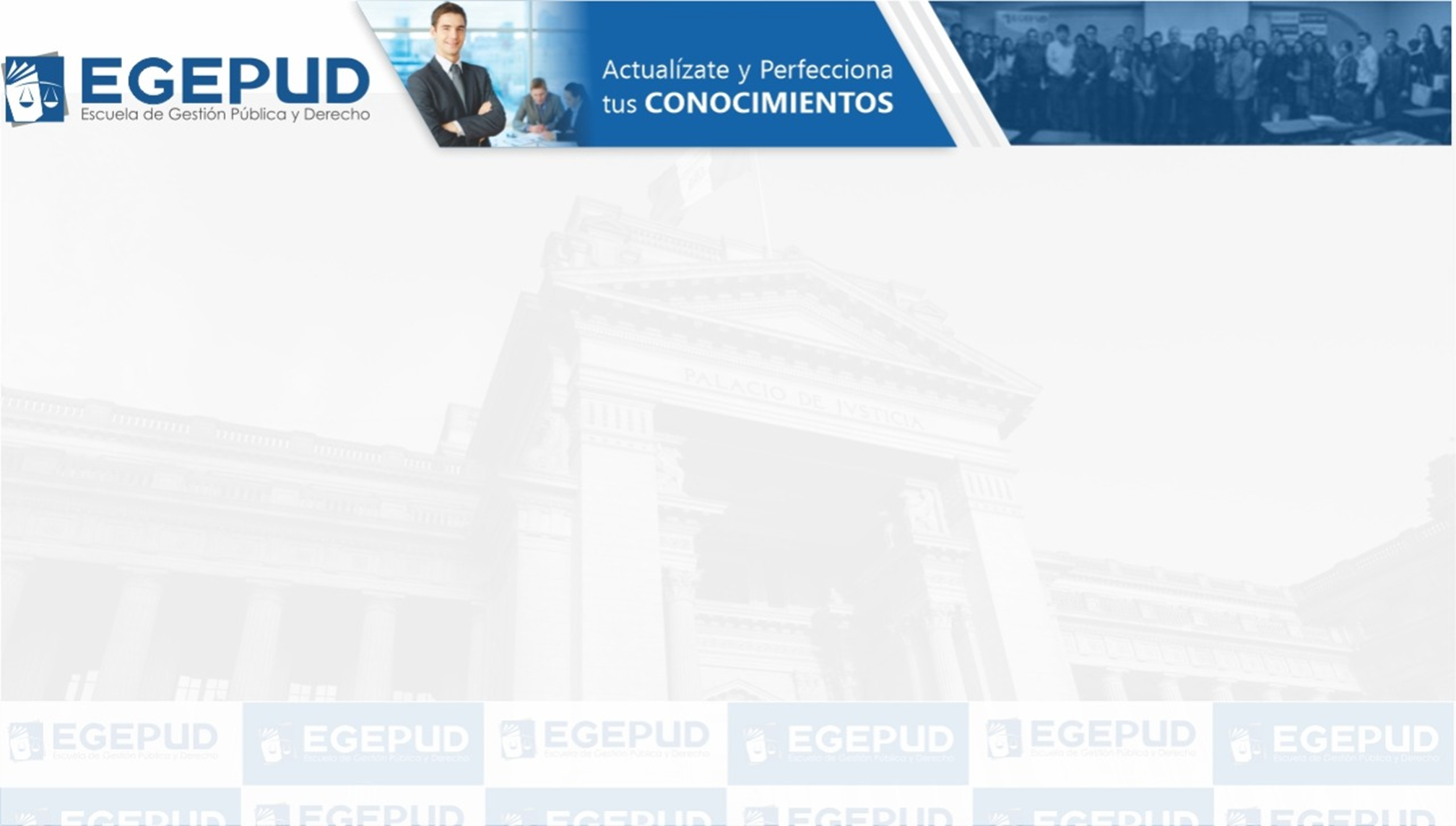 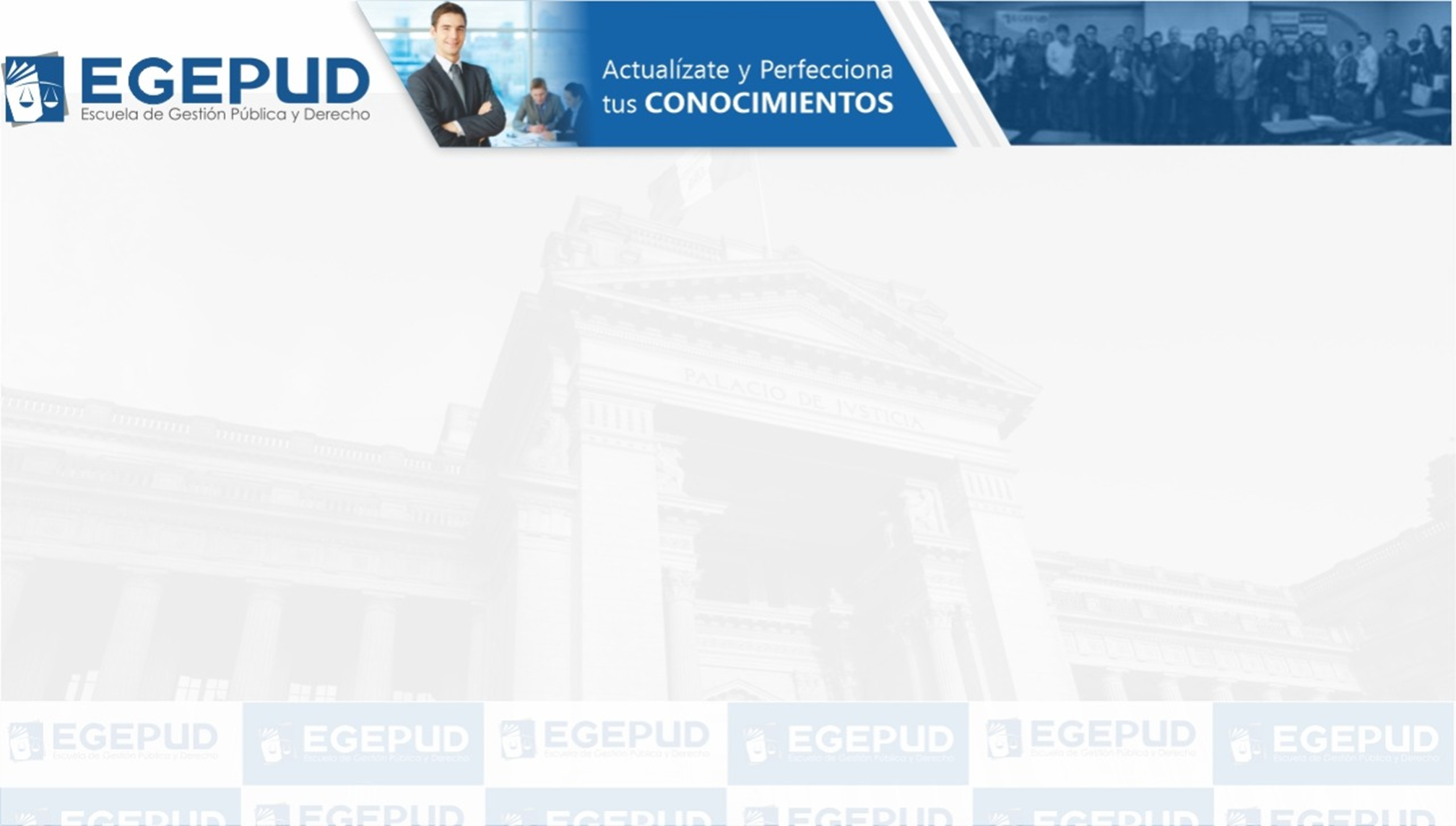 Que exista un hecho  (conducta y resultado).
Que dicha conducta
sea voluntaria
Que haya creado con
 	 su conducta un peligro
desaprobado (riesgo  prohibido).
Elementos
El resultado debe ser  producto del peligro  desaprobado (riesgo  prohibido)
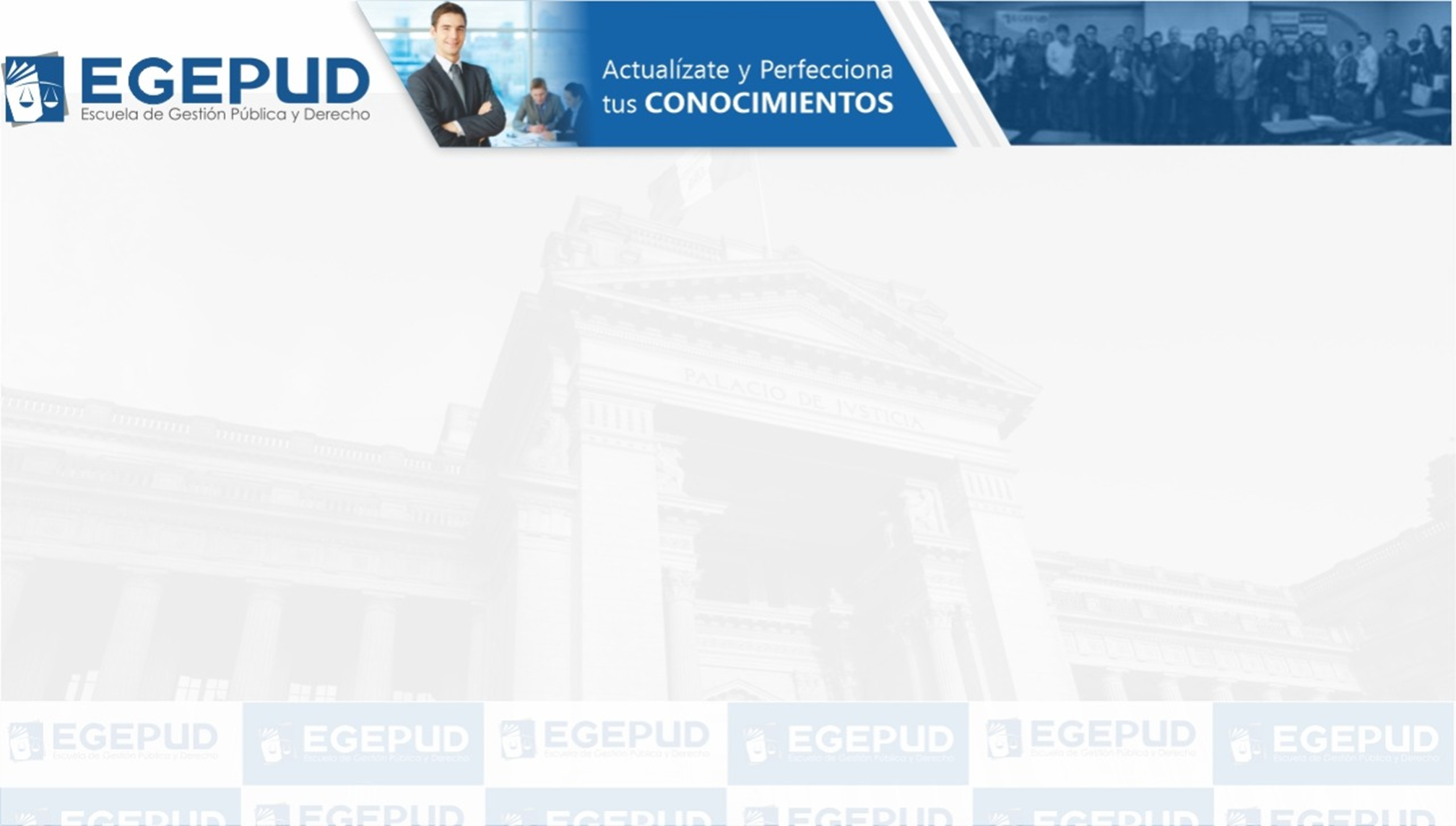 La imputación objetiva
El riesgo debe traducirse en el resultado
El riesgo debe haber
Comportamiento  crea un riesgo  prohibido
creado un peligro	concreto al bien jurídico
Resultado
Causa
Cualitativos
Cuantitativos
Realización de conductas	Riesgos significantes  antinormativas
Vulneración normas de determinación  (prohibición o mandato) y de permisión.
Verificar el rol y la competencia por el riesgo.
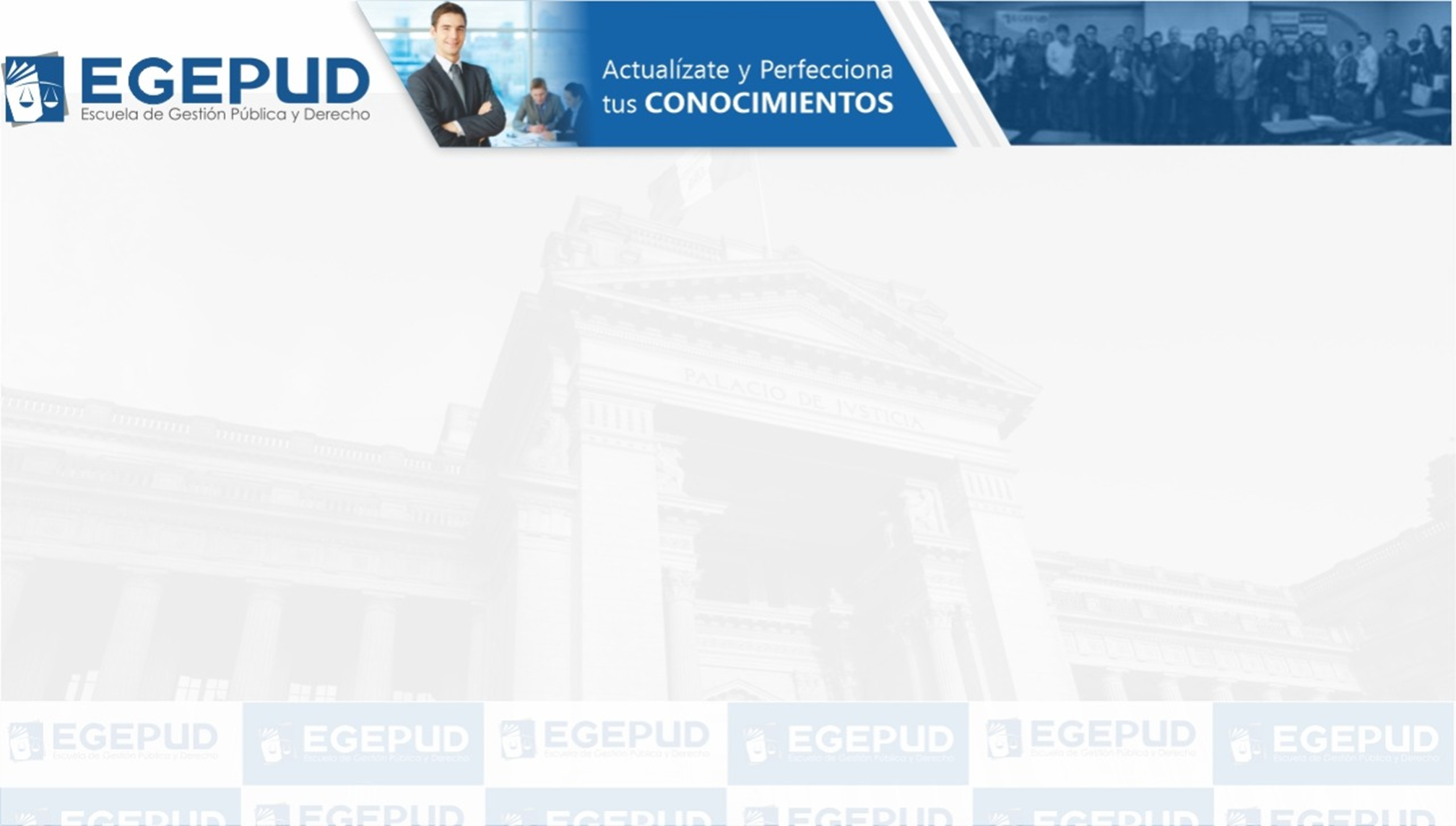 Los riesgos sólo adquieren relevancia jurídica cuando la conducta es  desaprobada por el Derecho penal (riesgo prohibido)
CRITERIOS
CUALITATIVOS:
CRITERIOS CUANTITATIVOS:
La inclusión de la «cantidad»  como elemento para determinar  el riesgo penalmente relevante.
Por ejemplo, en el delito de  contrabando el valor de los
bienes debe superar las 4 UIT (D.  Leg. 1111). También se toman en  cuenta si el riesgo es significante.
Por ejemplo, la apropiación de 4
hojas bond.
Vulneración a normas que  determinan conductas, por  ejemplo: «no realizar actos  homicidas» o «no sustraer bienes  muebles ajenos». Las normas de  permisión nos ayudan a  determinar si estamos o no ante  una conducta desaprobada  (riesgo prohibido).
ALGUIEN NO CREA UN RIESGO PROHIBIDO CUANDO ACTÚA BAJO EL  INFLUJO DEL “PRINCIPIO DE CONFIANZA”, “LA PROHIBICIÓN DE  REGRESO” Y “LA AUTOPUESTA EN PELIGRO DE LA PROPIA VÍCTIMA”.
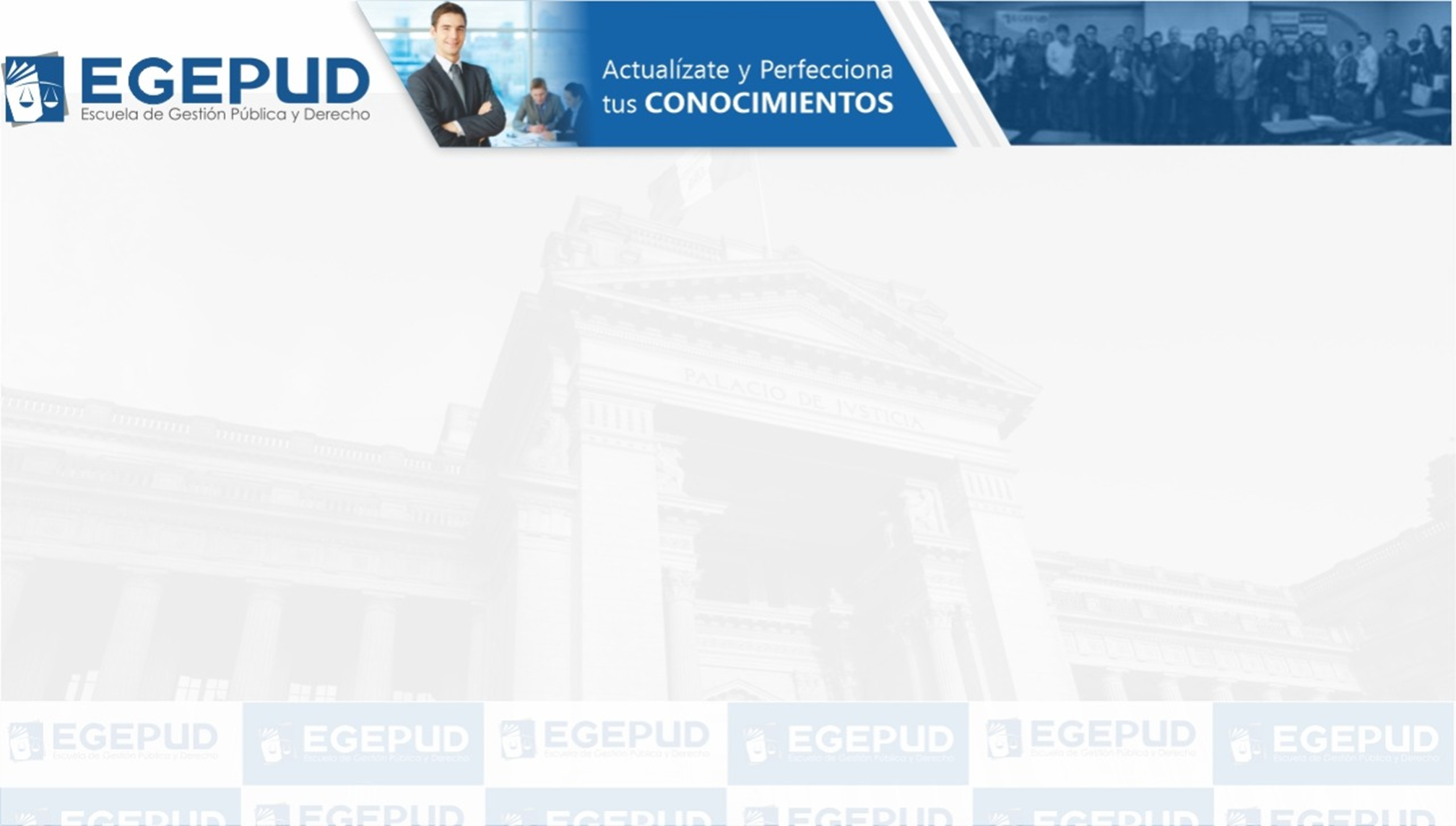 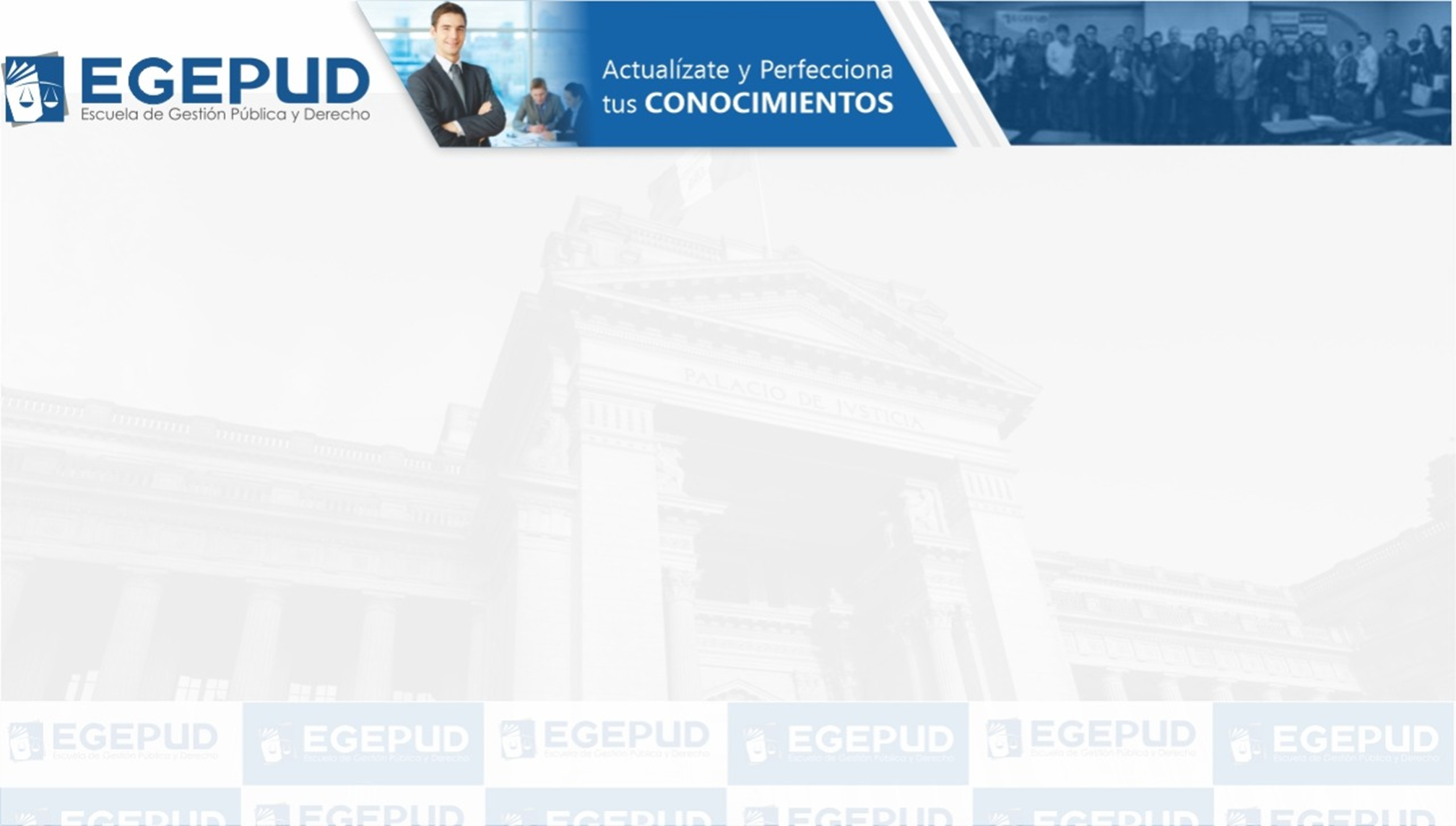 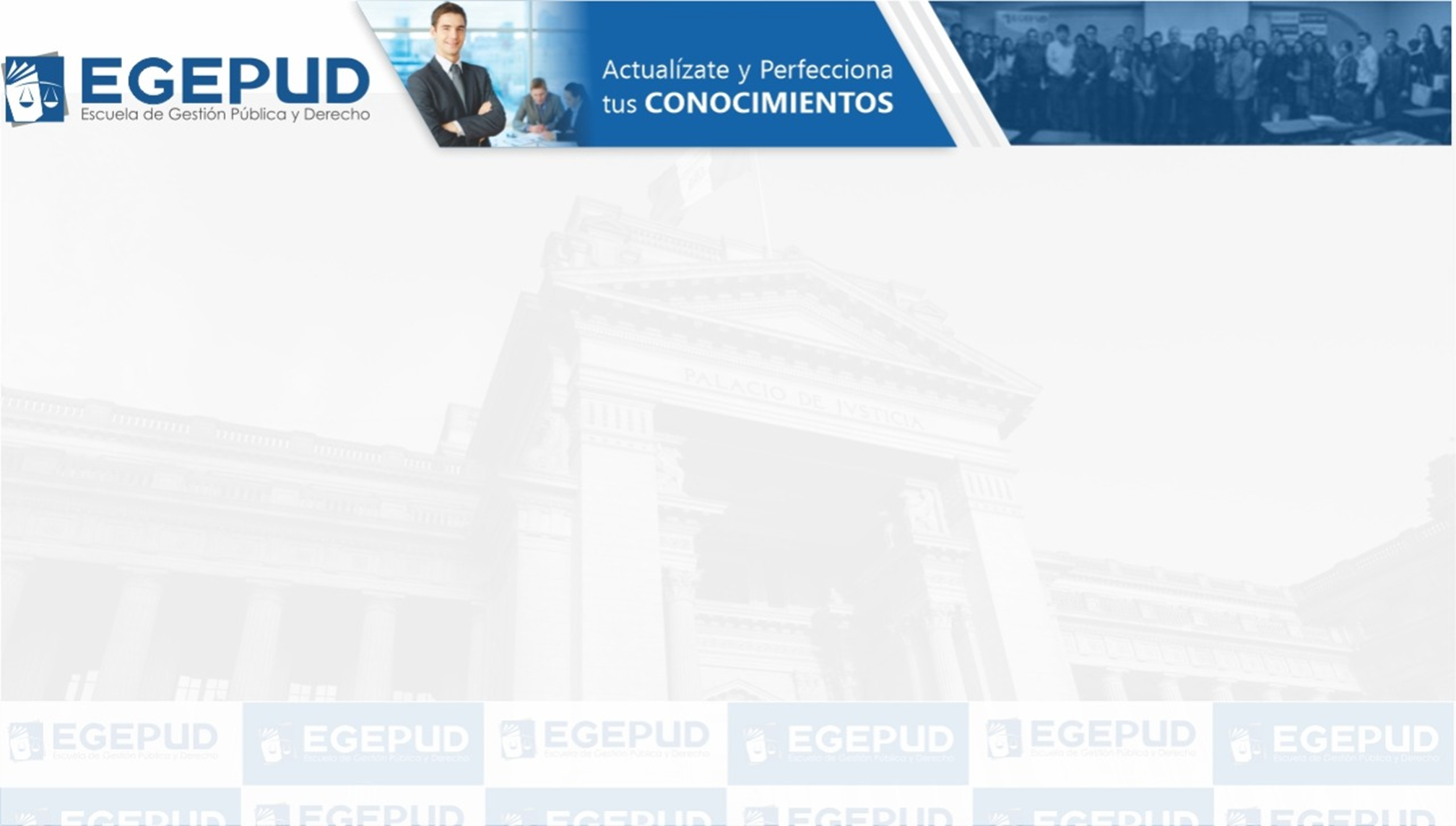 No toda creación de un riesgo del resultado puede ser objeto  de una prohibición del derecho penal, pues ello significaría una  limitación intolerable de la libertad de acción.
El riego permitido constituye una causal de exclusión de la
imputación objetiva del tipo penal.
RIESGO  PERMITIDO
Se entiende como una conducta que crea un riesgo  jurídicamente relevante, pero que de modo general está  socialmente aceptado.
Por ejemplo, los riesgos que se asumen al conducir un vehiculo
en «el tráfico rodado».
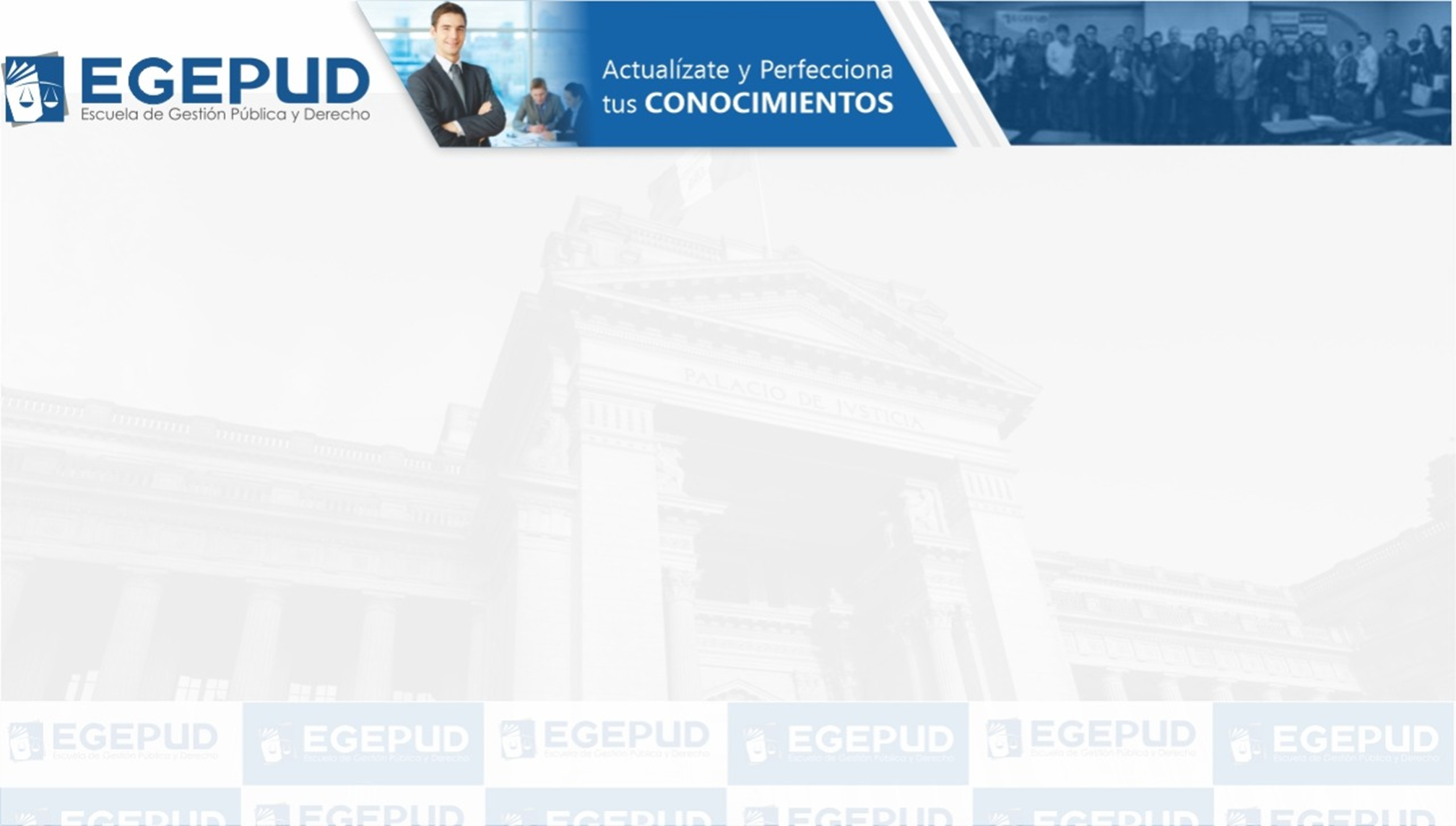 La disminución del riesgo es una causal  de exclusión de la imputación.
SUPUESTO DE  DISMINUCIÓN  DEL RIESGO
En este caso, el agente obra  causalmente respecto de un resultado  realmente ocurrido, pero evitando a la  vez la producción de un resultado  mayor.
Esto sucede, por ejemplo, si alguien  busca desviar un objeto pesado que  cae en dirección a la cabeza de otro,  pero con su acción solo consigue desviar  el objeto a otra parte del cuerpo.
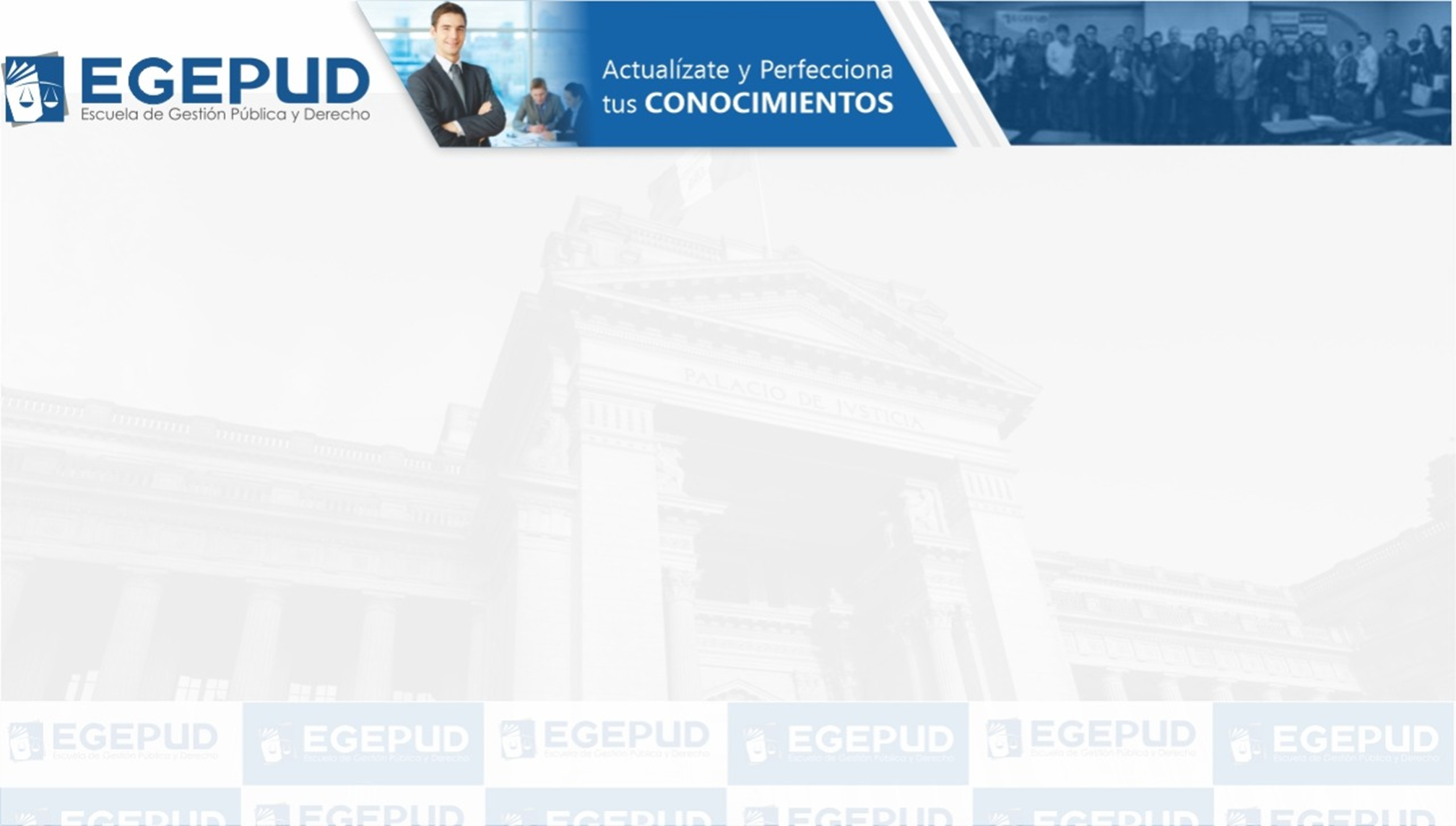 El principio del riesgo insignificante  implica la falta de significación  social de la conducta y la no  punibilidad.
Surge desde el bien jurídico  protegido y se extiende a la  estructura de los tipos penales.
RIESGO  INSIGNIFICANTE
En este sentido, como el bien  jurídico es el encargado de darle  significación a la realización típica,  creemos que tampoco son  imputables las conductas que lo  afecten de manera insignificante.
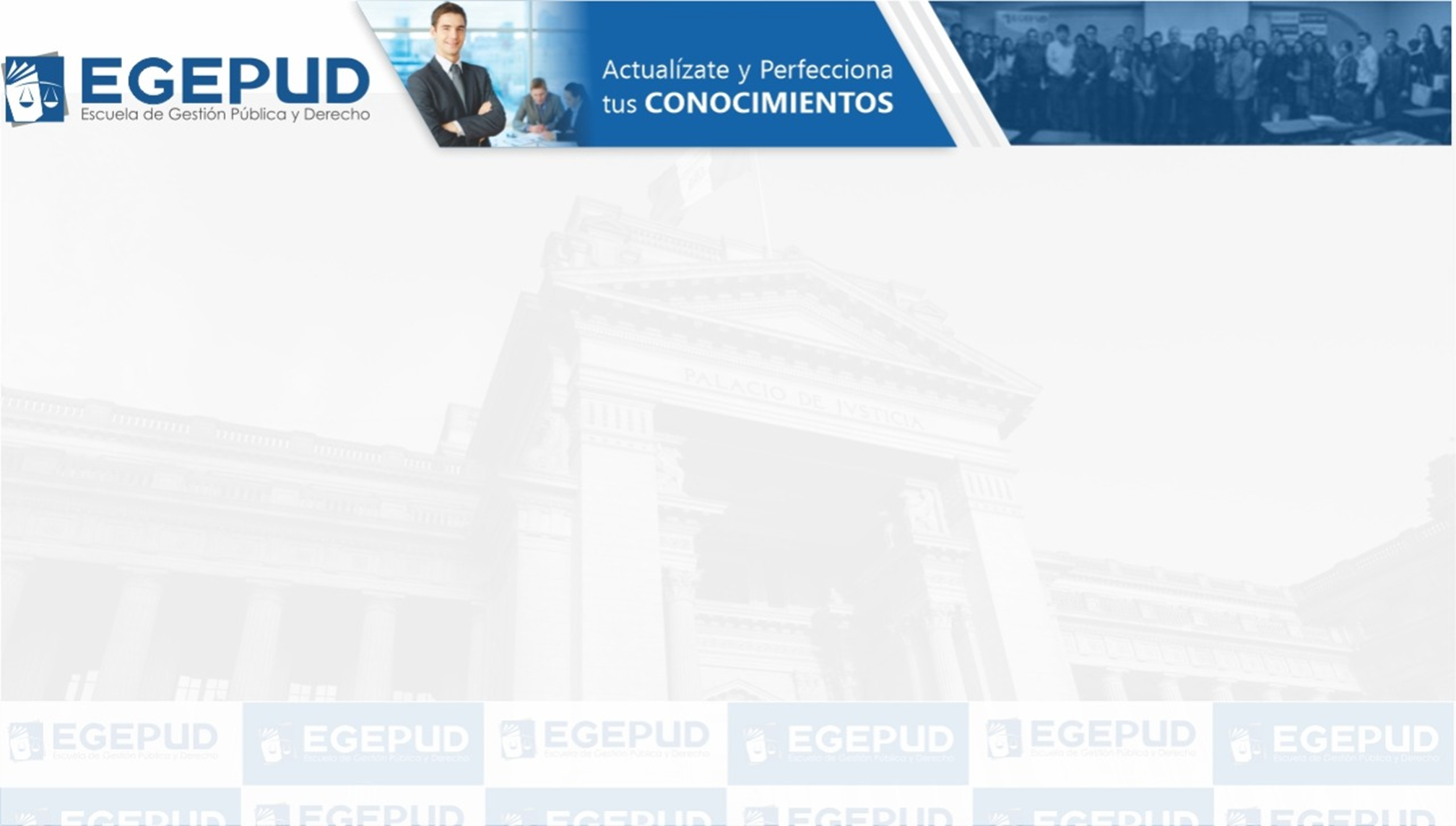 PRINCIPIO DE CONFIANZA
Se le considera como un criterio general delimitador de la responsabilidad penal
(Caro John, 2014).


En la actuación de las personas esperamos que cada quien cumpla con su rol,
especialmente cuando se trata de actuaciones conjuntas.


Por ejemplo, el médico cirujano espera que el material quirúrgico que emplea en  una intervención haya sido adecuadamente esterilizado por el personal sanitario.
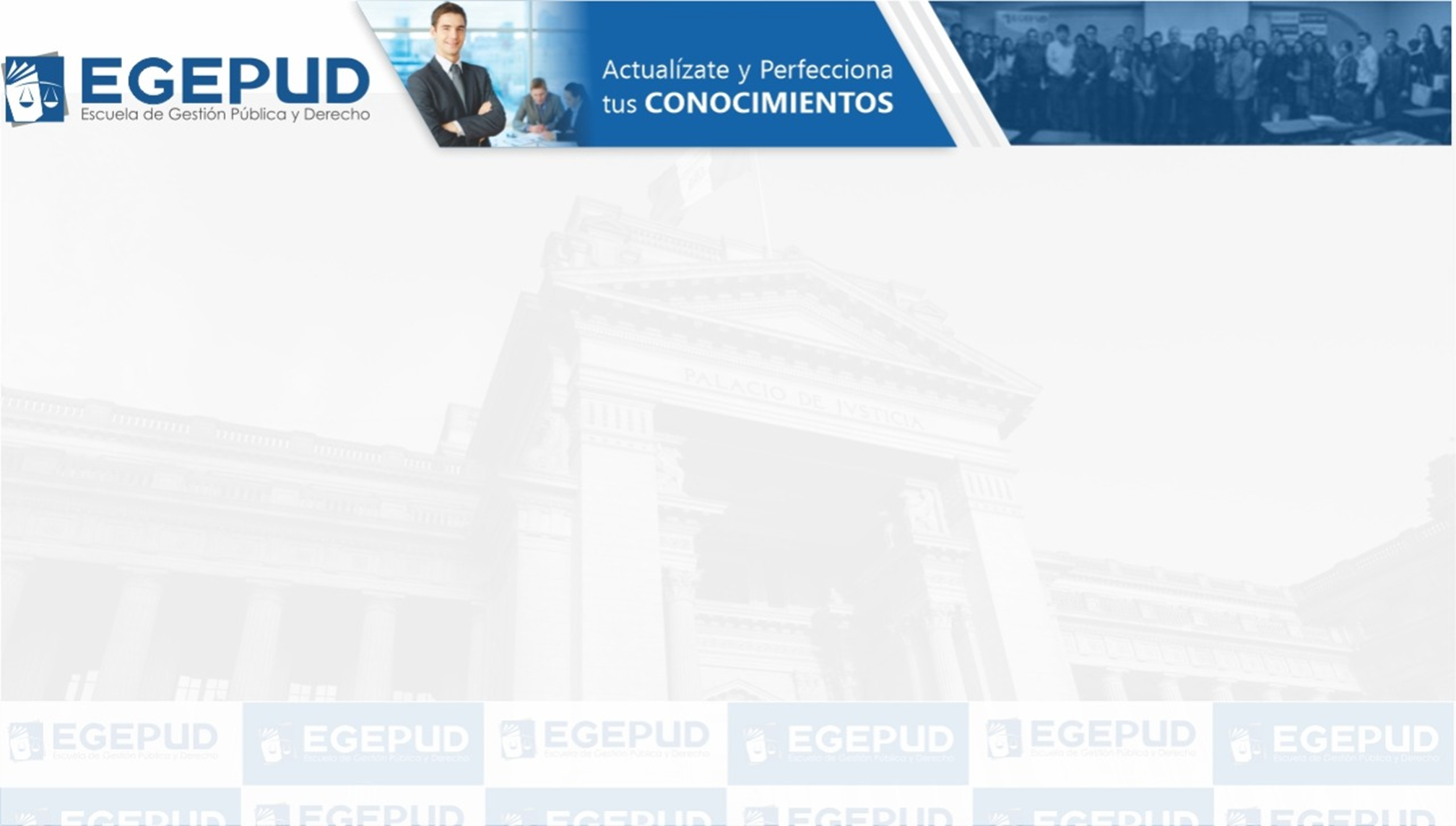 El principio de confianza:	Se descarta la  responsabilidad respecto de la persona que se comporta  de acuerdo a su rol y espera lo mismo del tercero.
La confianza sólo  es válida frente a  personas  responsables.
Se debe advertir  que los terceros  han cumplido con  sus funciones.
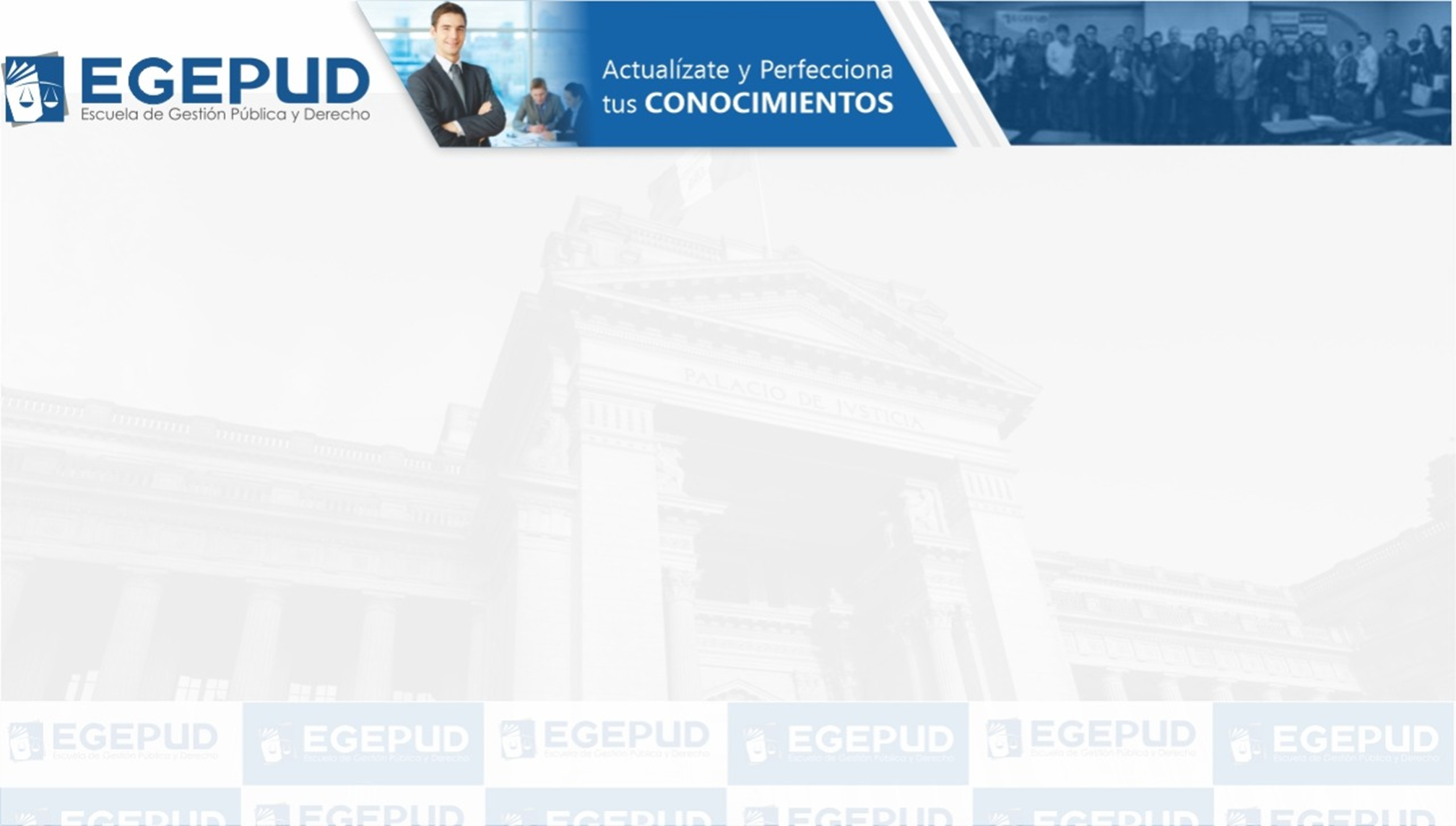 En la Casación 23-2016-Ica se indicó que:
“En virtud del principio de confianza, la persona que se desempeña dentro de los  contornos de su rol puede confiar en que las demás personas con las que interactúa  y emprende acciones conjuntas, van a desempeñarse actuando lícitamente. El  principio de confianza se incardina en la esencia de la sociedad, pues sin él nadie  podría interactuar si, además del deber de cumplir los parámetros de su rol, estuviera  en la obligación de observar que la persona con la que se interactúa está  cumpliendo cabalmente sus obligaciones. La necesidad de acudir al principio de  confianza es más evidente cuando hablamos de organizaciones complejas, como  son las instituciones públicas, en las cuales la persona tiene que interactuar con  muchos otros funcionarios día a día […]”.
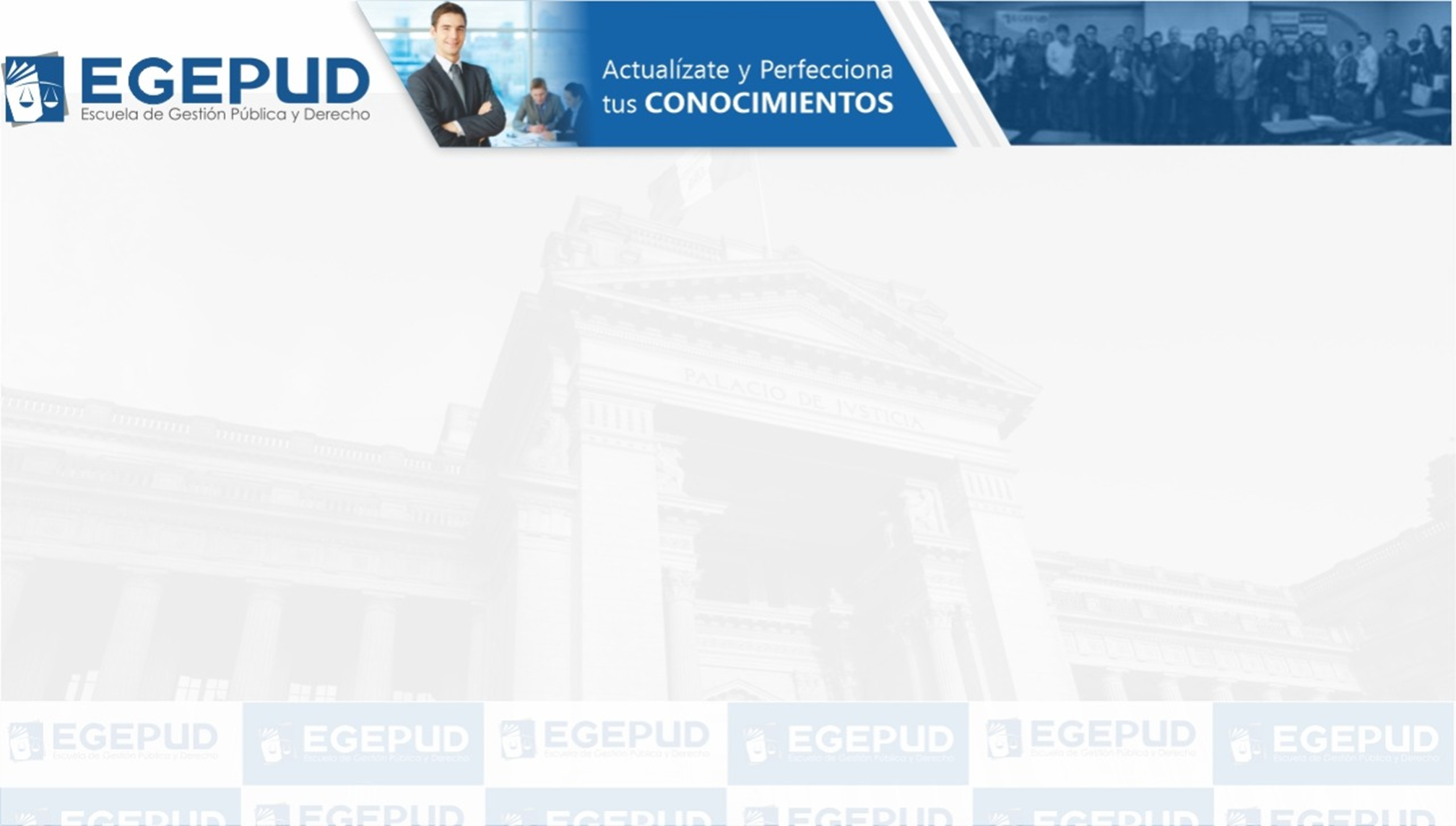 Asimismo, se indica que:

“Cabe mencionar que el principio de confianza encuentra ciertos  límites por ejemplo, cuando una persona sobre quien se tiene una  ascendencia funcionarial no tiene capacidad para cumplir de  manera responsable un rol designado. Asimismo, el principio de  confianza se restringe cuando existe un deber de garante que impone  la obligación de verificar el trabajo realizado. Por último, no se puede  invocar el principio de confianza cuando se evidencie la falta de  idoneidad de la persona en que se confiaba” (Casación nº 23-2016-  Ica).
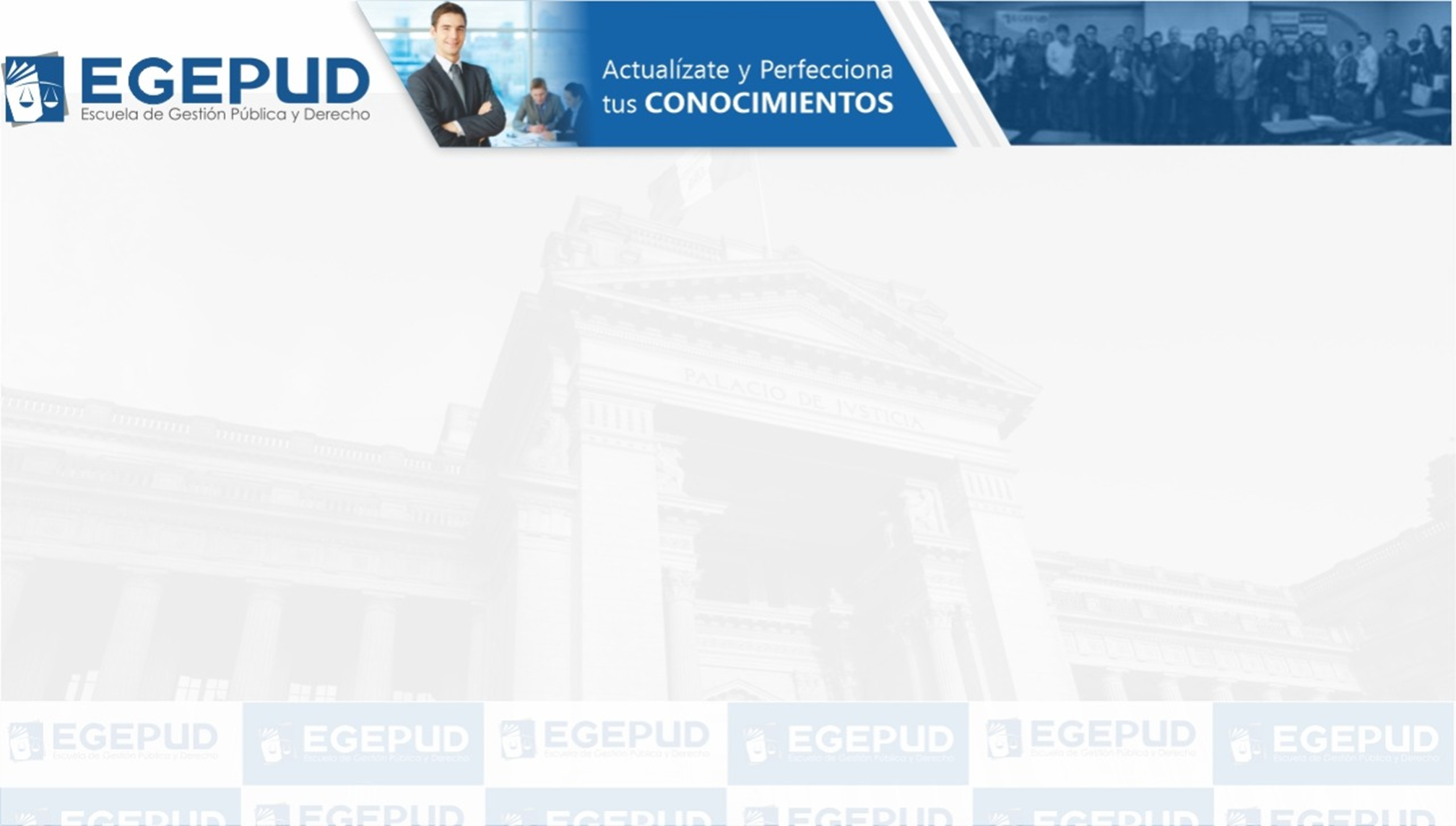 El Dr. Pérez es cirujano y opera a Sánchez de una apendicitis.
Para hacerlo, el Dr. Pérez lidera un equipo médico, integrado entre otras personas por el  anestesista de confianza.
Luego de la intervención, Sánchez muere, debido a una reacción por la anestesia, la cual  fue suministrada en cantidad excesiva, el doble de la necesaria para una persona de las  características físicas de Sánchez.

Se comprobó que si no hubiese existido este exceso, Sánchez no hubiese fallecido.


A) ¿Cuál es la situación del Dr. Pérez? B) ¿Cuál es la situación del anestesista?

En el caso anterior, ¿cuál sería la situación del Dr. Pérez, si al llegar al quirófano, previo a la  intervención quirúrgica, el anestesista se presentara con un aspecto desalineado, hablando con  dificultad y con un fuerte aliento etílico, haciéndose notorio su estado de ebriedad?
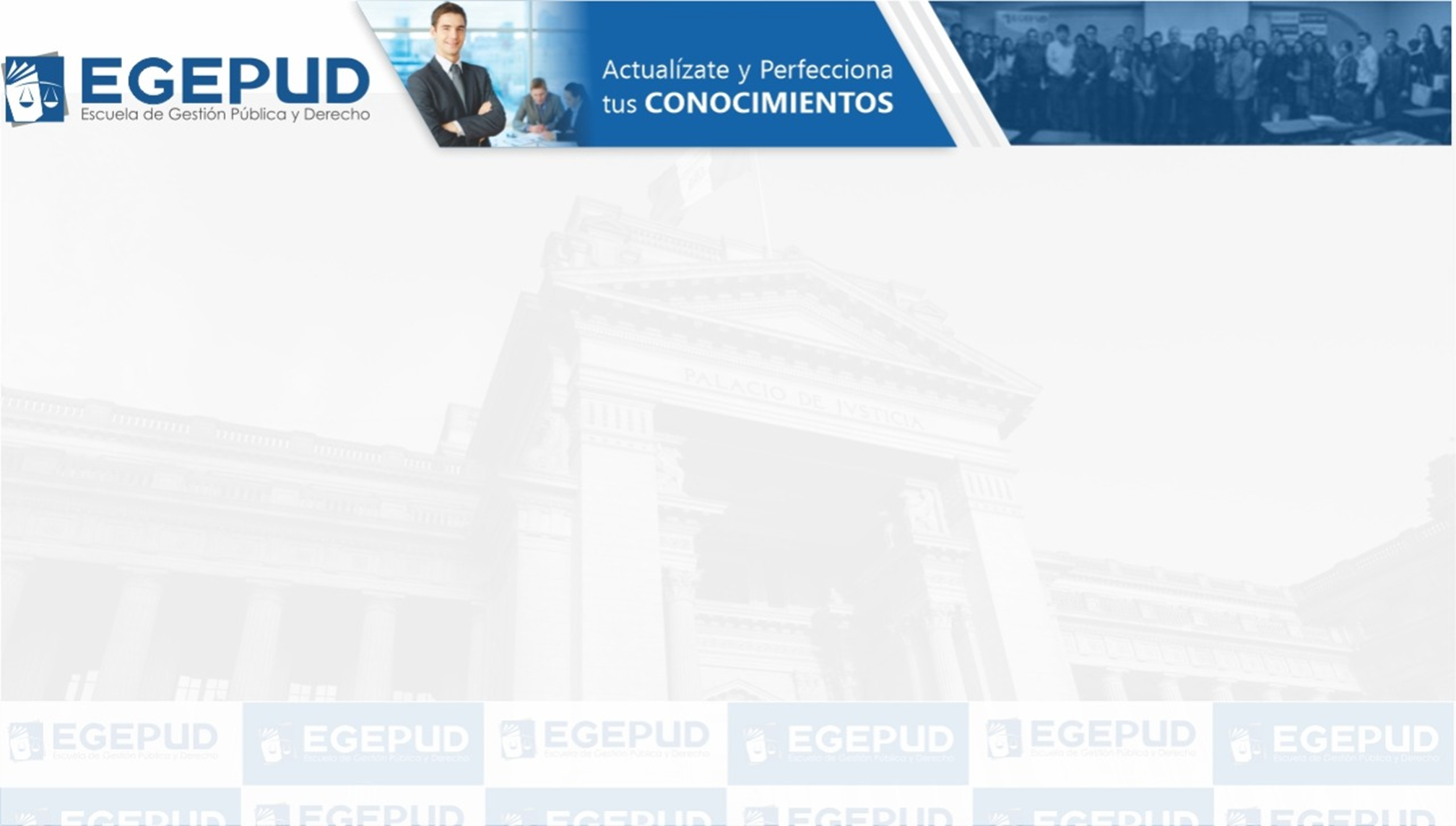 PROHIBICIÓN DE REGRESO
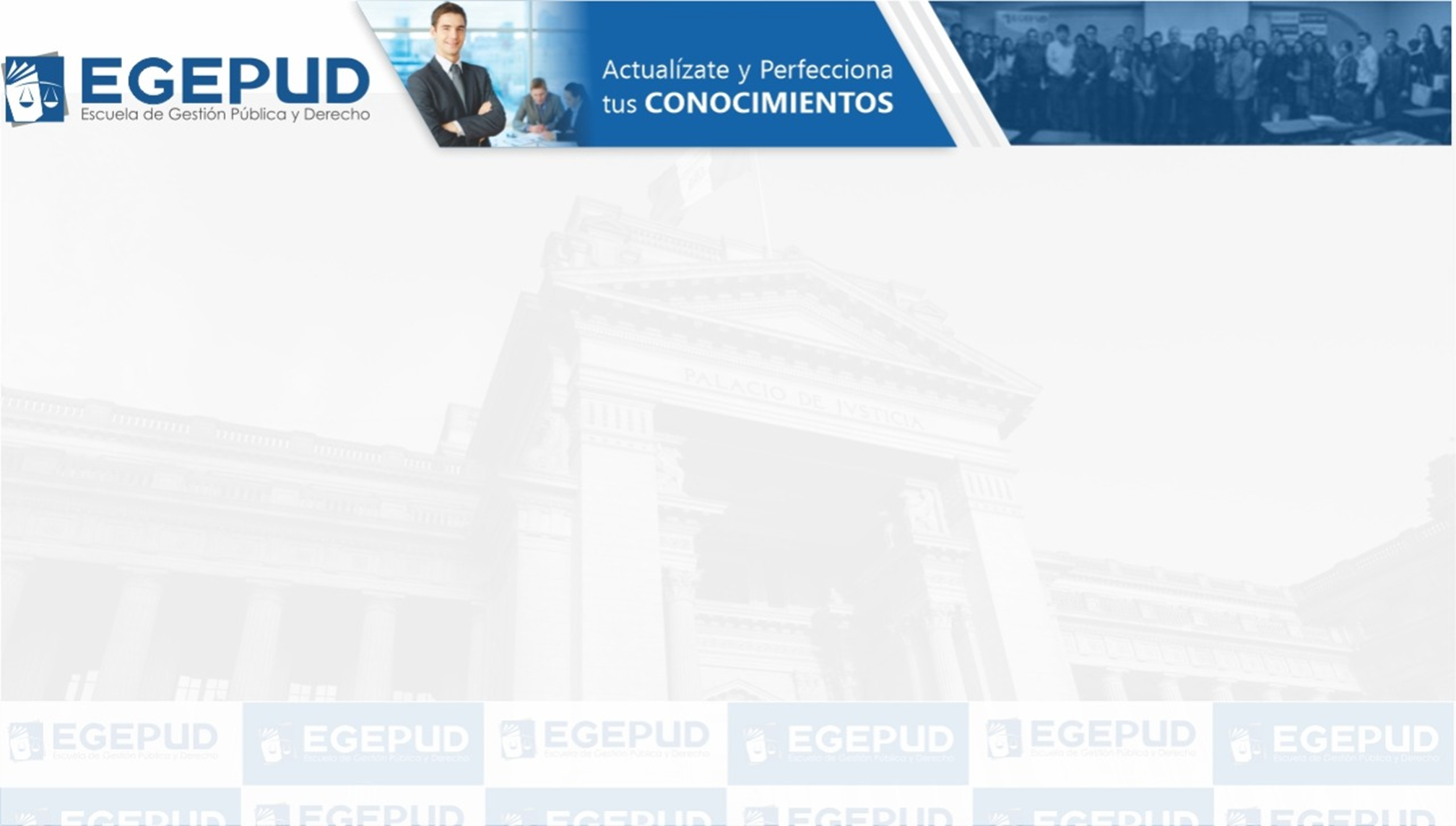 La prohibición de regreso
En el R.N. nº 34-2016-Lima Norte, la Corte Suprema indicó que “se  aprecia que la conducta no es lesiva y que la imputación se produjo  con motivo de la realización de una conducta neutral, surgiendo un  supuesto e prohibición  de regreso que constituye un criterio  delimitador de la imputación de la conducta que de modo  estereotipado es inocua, cotidiana, neutral o banal y no constituye  participación en el delito cometido por un tercero”.
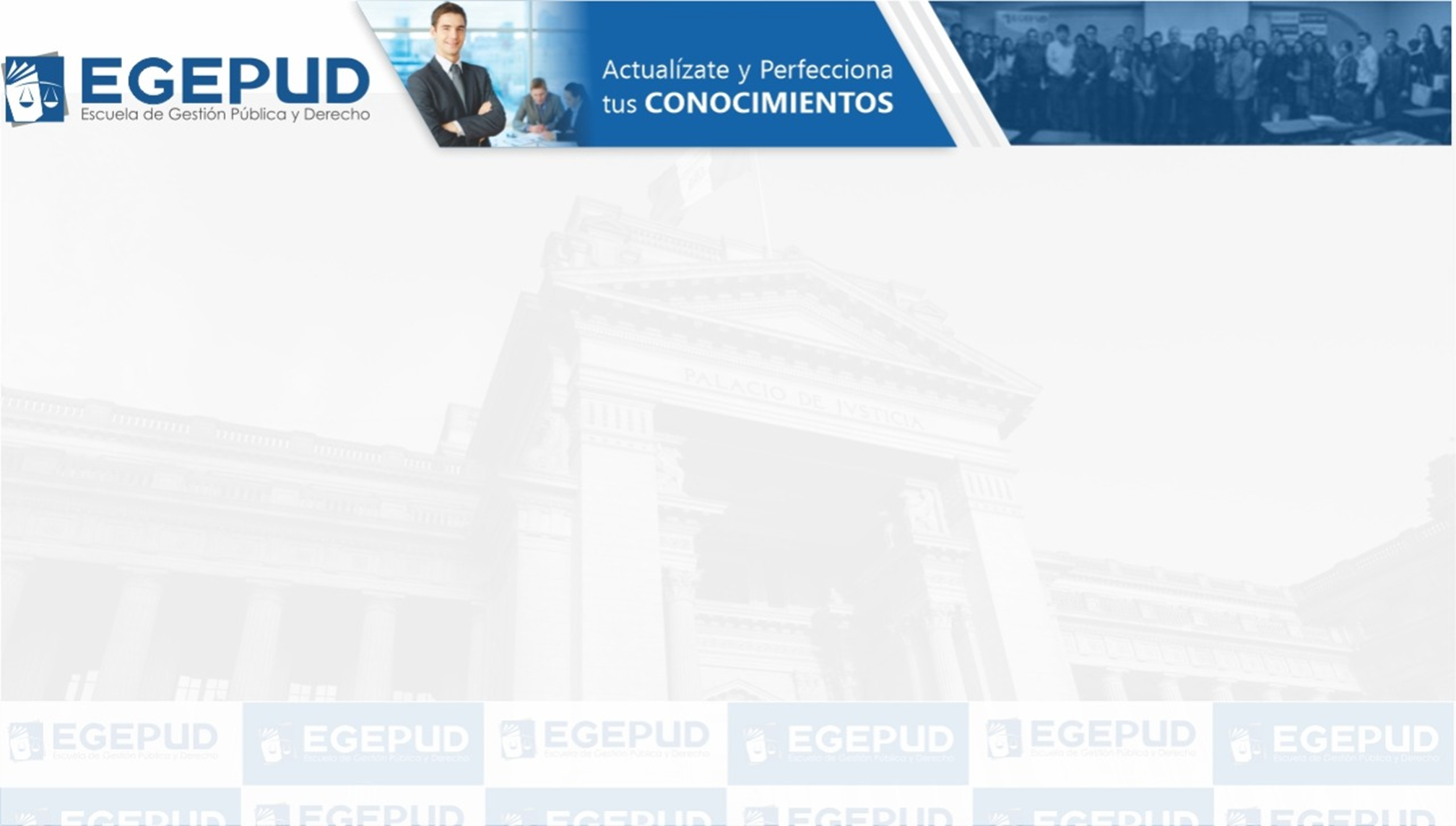 La Corte Suprema de Justicia del Perú, en la decisión recaída en  el RN 2242-2011-Huancayo:
“(…) que el instituto dogmático de la prohibición de regreso, diferencia las conductas  que son relevantes y punibles y cuales se mantienen al margen de ello; que la  prohibición de regreso materializada con las denominadas conductas neutrales —  inocuas o estereotipadas, adecuadas a determinada profesión u oficio, etc.—, entiende  que algunas acciones creen ciertos riesgos permitidos o jurídicamente tolerados, y  aunque favorezcan en forma causal un delito, no alcance a constituir un acto de  complicidad, pues estas se mantienen alejadas del hecho delictivo, por ser acciones con  contenido social, con sentido inocuo, realizadas dentro del rol que le compete a toda  persona en la sociedad; que, por consiguiente, toda acción neutral, realizada dentro del  rol correspondiente, común u ordinario a toda persona, no representa ningún aporte a  un hecho punible, pues lo contrario obligaría a cuestionar todo acto cotidiano y  someterlo a escrutinio para desentrañar las intenciones del tercero con el que se  interactúa”.
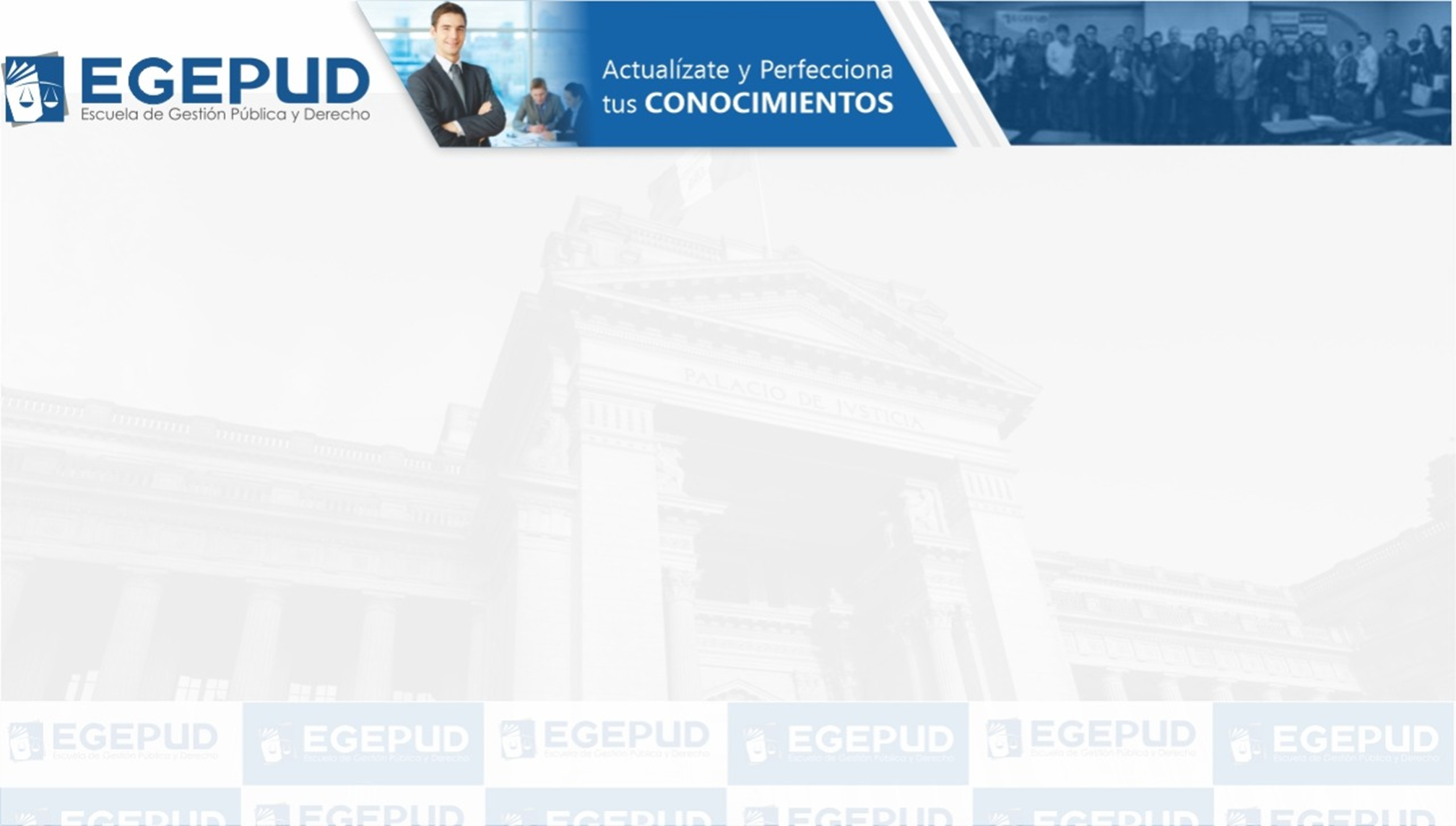 La prohibición  de regreso:
Es un límite normativo a  la participación delictiva.

Quien realizó una conducta permitida por el Derecho  por comportarse de acuerdo a su rol no realiza una  acción penalmente relevante. No puede alegarse si  es que el contexto es manifiestamente delictivo.
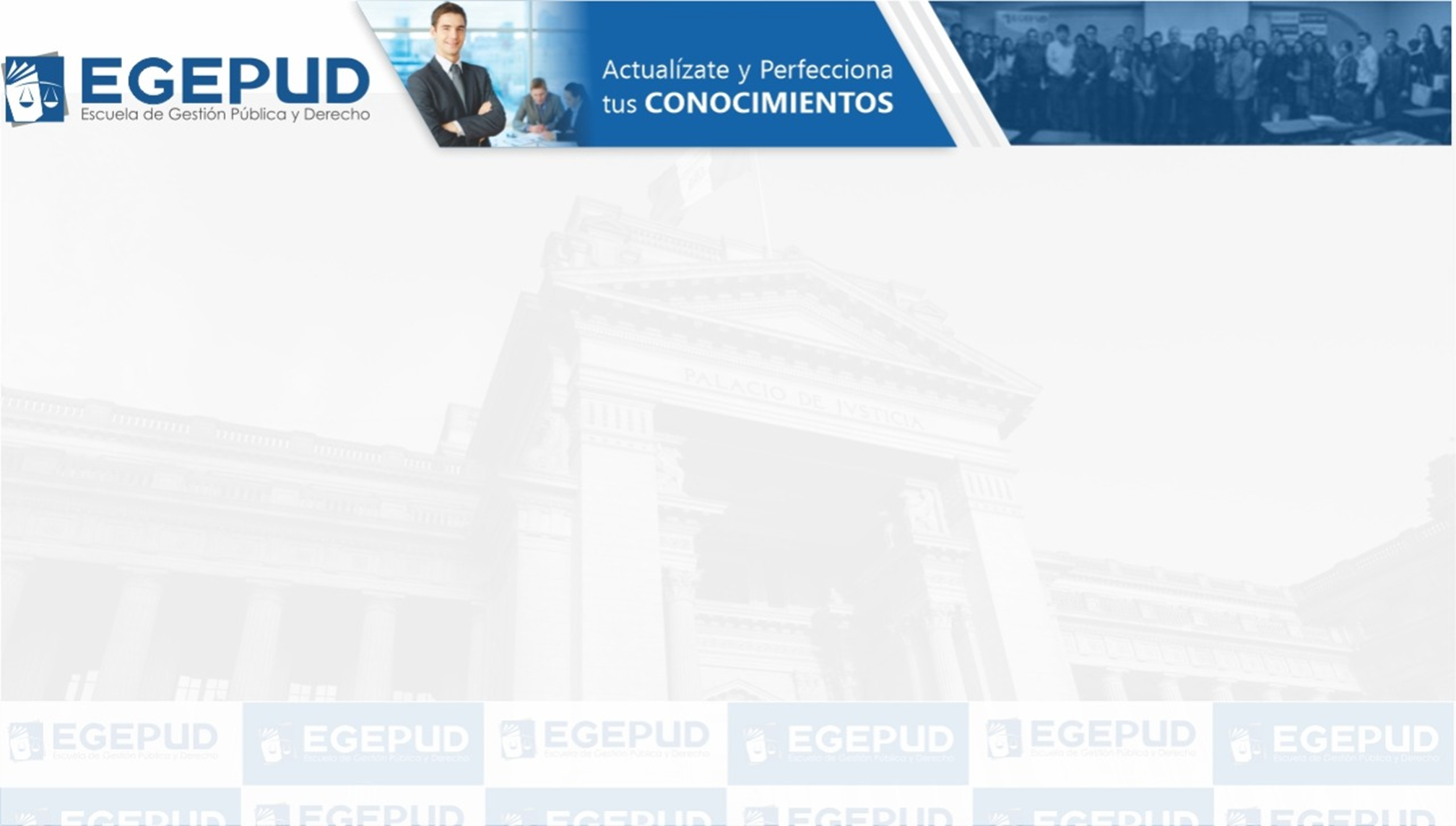 Por ejemplo, el  taxista que  traslada a un  sujeto que al bajar  del auto roba a un  transeúnte no  podrá alegar  haber realizado  una conducta  neutral si es que,  advirtiendo el plan  del autor, lo  conduce hacia  una zona libre de  control policial  para que cometa  su fechoría y  espera al ladrón a  fin de ayudarlo a  huir.
No podrá alegarse  la prohibición de  regreso cuando la  conducta, que  excede el marco  de su    competencia o de  su rol, se realiza  dentro de un  contexto  marcadamente  delictivo.
Por ejemplo, quien  vende cuchillos no  será responsable  de los actos que  pueda realizar  quien los compra.
Al vendedor no le  asiste el deber de  controlar la  conducta del  tercero.
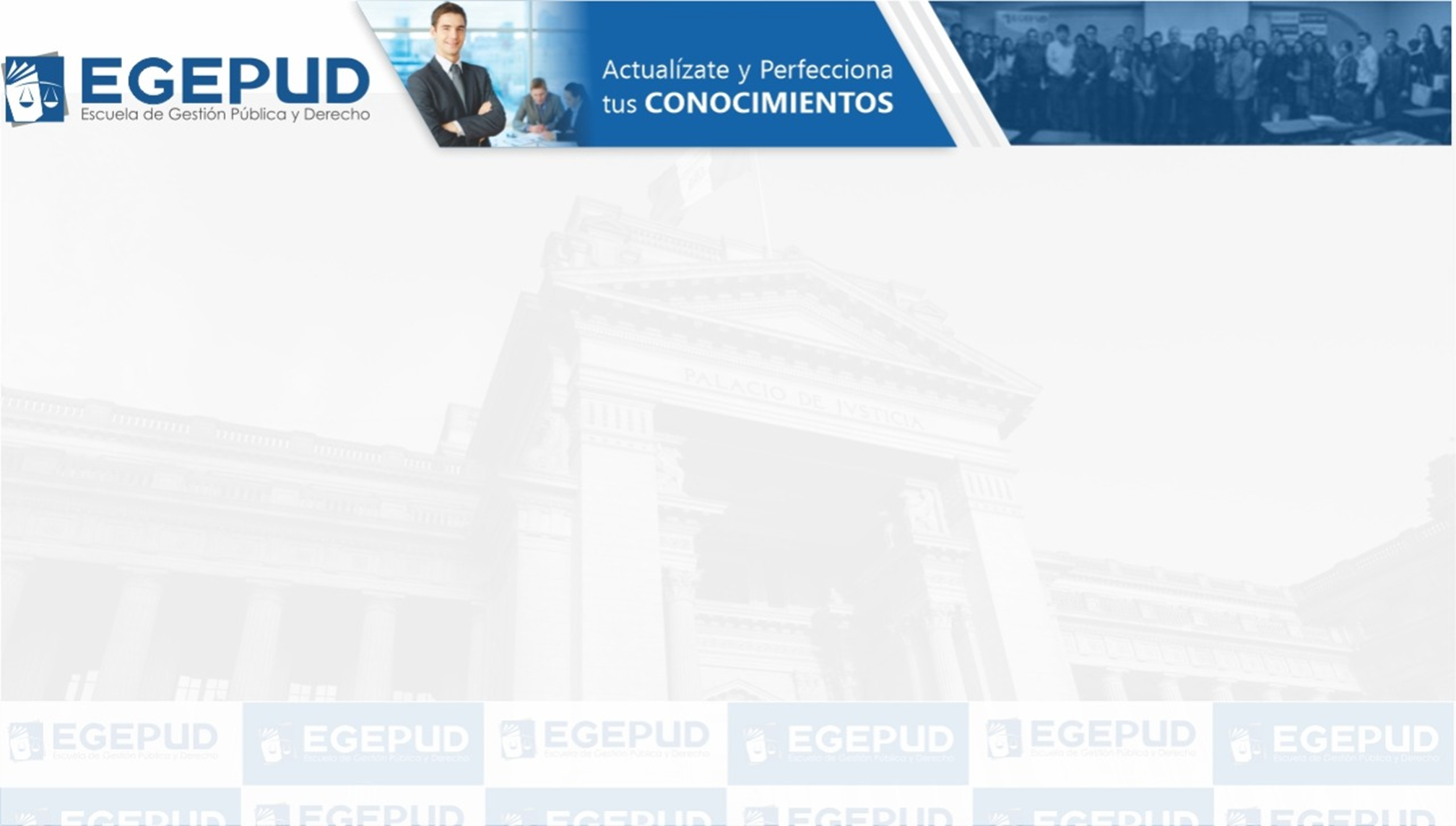 La	autopuesta en peligro de la propia  víctima
La Corte Suprema, en el RN 2504-2015-Lima, señaló:
«Puede que la configuración de un contacto social competa no sólo al autor, sino  también a la víctima, y ello, incluso, en un doble sentido: puede que su  comportamiento fundamente, que se le impute la consecuencia lesiva a ella  misma, y puede que se encuentre en la desgraciada situación de estar en la  posición de víctima, por obra del/destino; por infortunio. Existe, por tanto, una  competencia de la víctima».
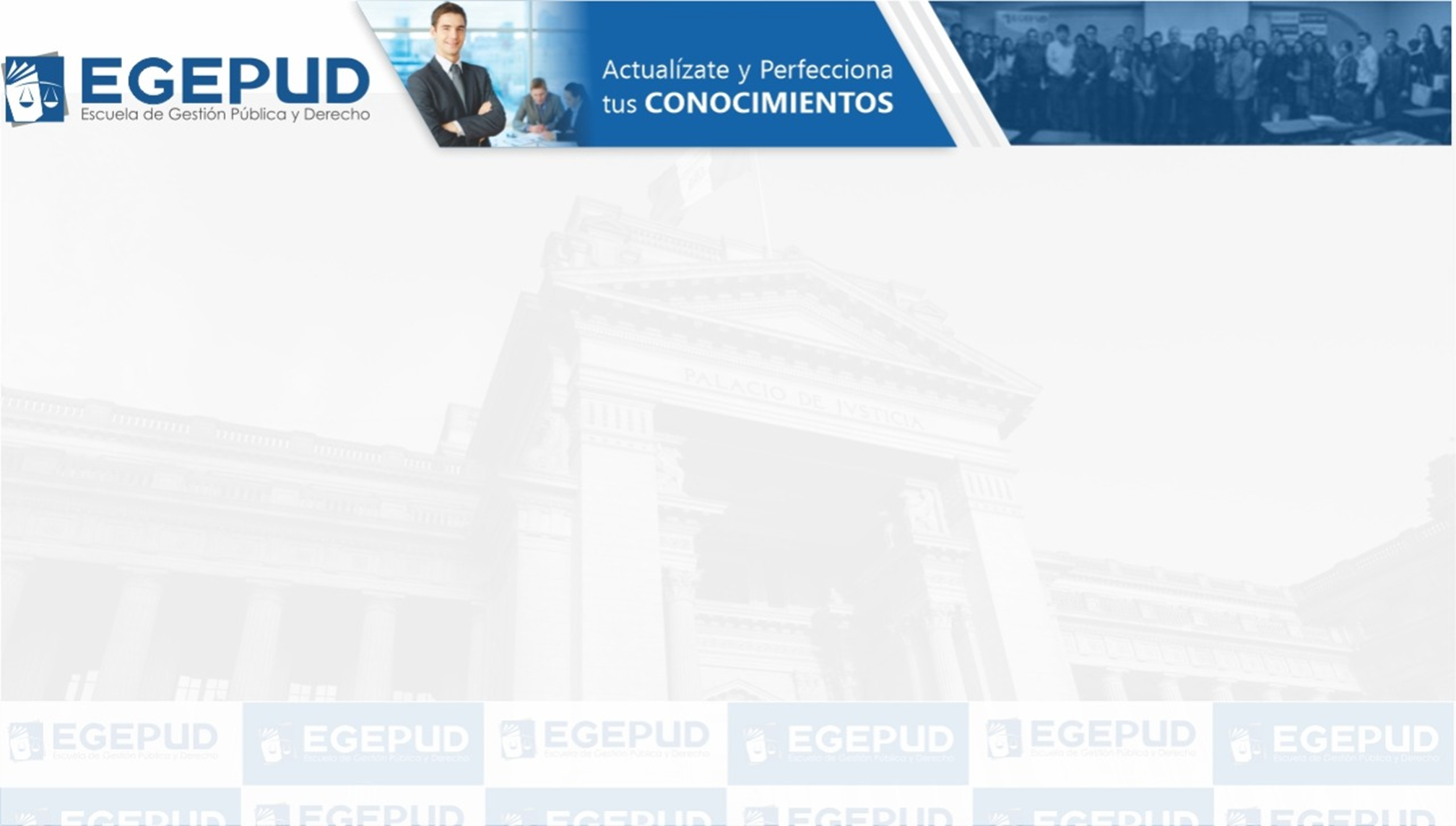 “No cabe imputación a la  conducta cuando el sujeto  obra confiado en que los  demás actuarán dentro de  los límites del riesgo  permitido. Ejemplo: El  cirujano espera que el  material quirúrgico que  emplea en una  intervención haya sido  esterilizado por el personal  de enfermería”.
La         prohibición  de regreso
En la  Casación  102-2016-
Lima, se  mencionó:
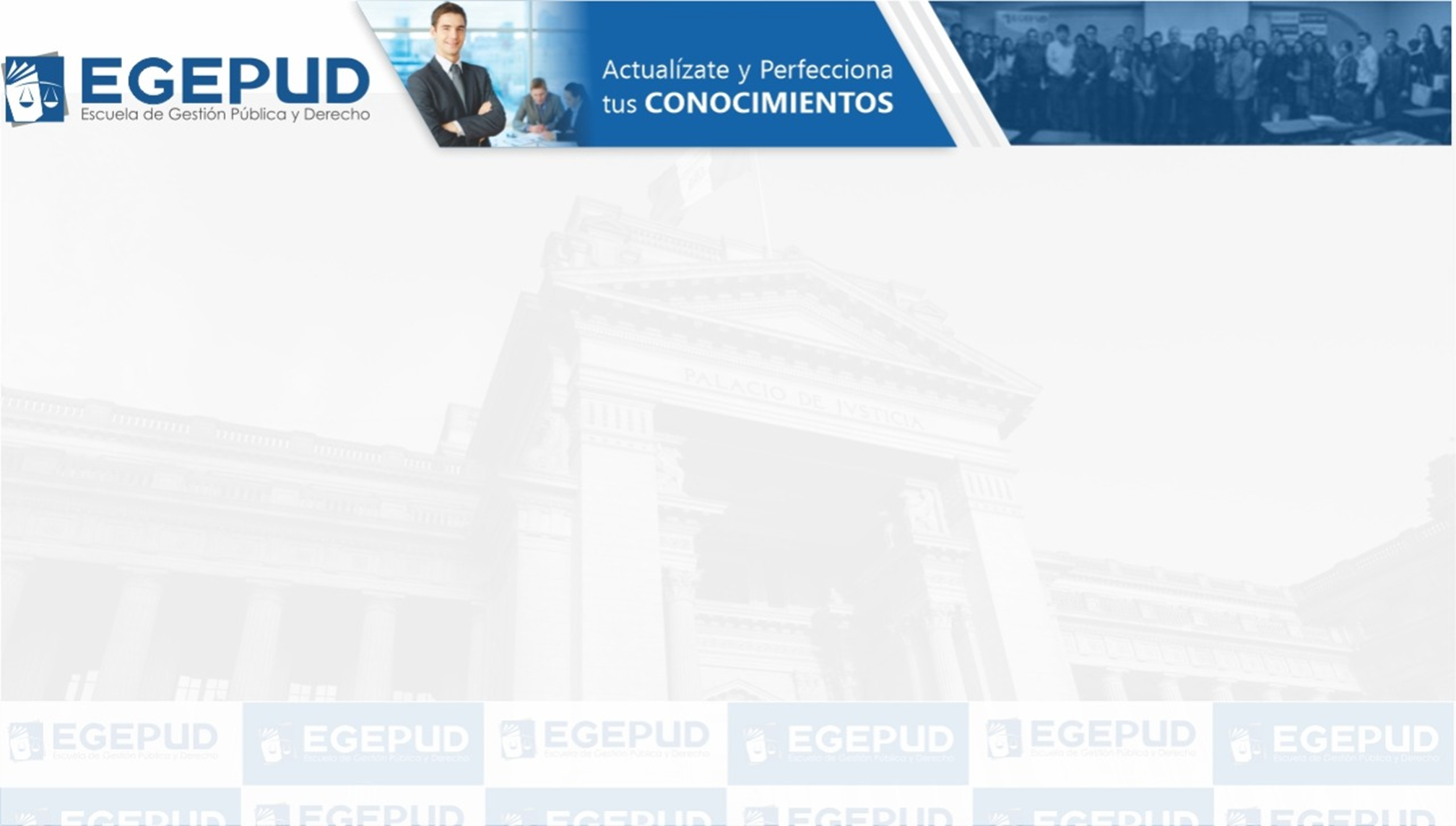 IMPUTACIÓN  A LA VÍCTIMA
Este criterio opera para  excluir la responsabilidad del  autor cuando la víctima  decide voluntaria y  libremente hacer frente al  peligro asumiendo sus  consecuencias
La autopuesta en peligro de
la propia víctima:
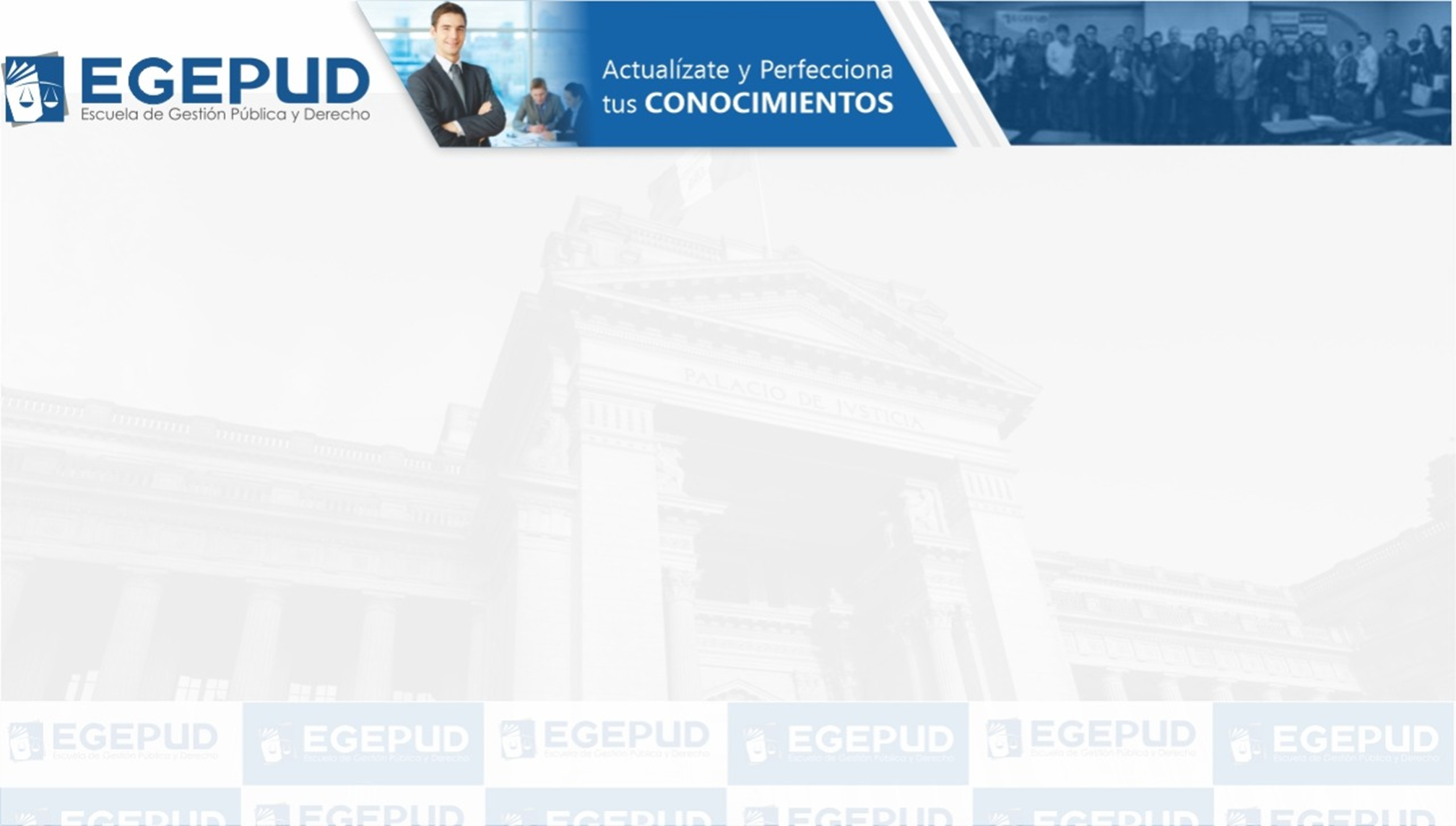 Por ejemplo, una  persona es atropellada  luego de cruzar la  pista cuando el  semáforo la obligaba  a detenerse (la luz del  semáforo estaba en  color rojo).
Otro ejemplo, una  persona fallece luego  de tomar un  medicamento sin leer  previamente las  indicaciones  claramente expuestas  en el envase.
Concurre la  autopuesta en peligro  cuando alguien sufre  un daño a través de su  propia acción  arriesgada.
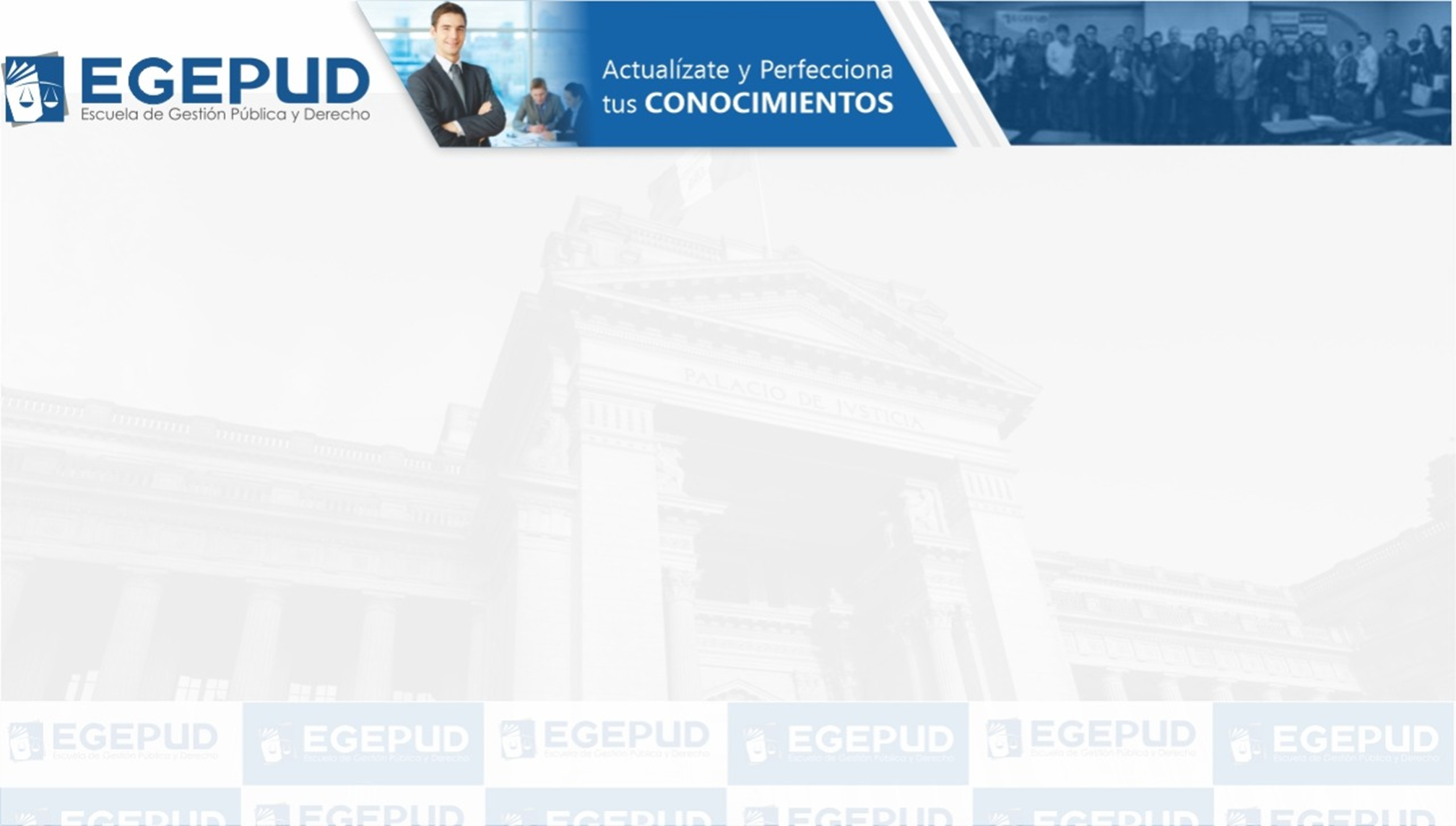 El riesgo prohibido debe haber provocado el resultado
Sólo es objetivamente imputable un resultado causado  por una conducta humana voluntaria cuando dicho  comportamiento ha creado un peligro jurídicamente  desaprobado.
La Corte Suprema ha establecido que mediante la teoría  de la imputación objetiva, es posible determinar que el  resultado es consecuencia directa del “quebrantamiento  del deber de cuidado” del sujeto activo (Casación nº  912-2016-San Martín).
Asimismo, se ha indicado que “para que una conducta sea  reprochable penalmente se requiere que la lesión al bien jurídico  sea objetivamente imputable al autor del comportamiento típico,  esto es, no basta con causar, dolosa o imprudentemente, una  muerte o una lesión corporal para que el sujeto activo haya  realizado el tipo, sino es necesario que dicho resultado pueda  atribuirse objetivamente” (Casación nº 581-2015-Piura).
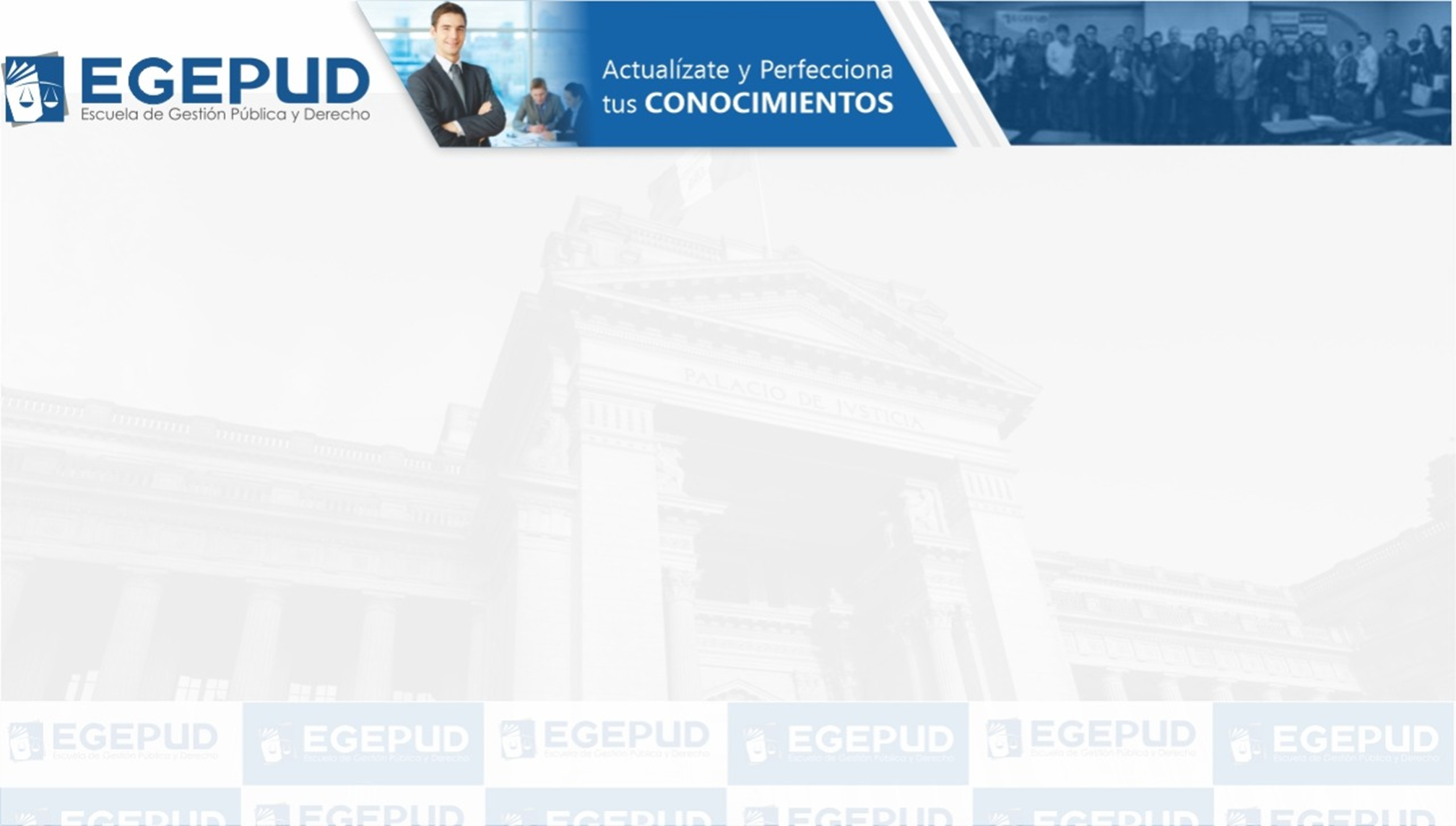 En el caso de  que una  persona que  conducía un  vehículo  atropelle  culposamente a  otra causándole  lesiones, sólo  será     responsable por  las        consecuencias  de su  comportamient  o antinormativo.
Si la víctima del  atropello  finalmente  fallece en el  Hospital  producto de la  negligencia del  médico de  turno, dicho  resultado  (muerte) no  podrá serle  imputable al  conductor del  vehículo.
No existe  conexión  normativa entre  la conducta y el  resultado.
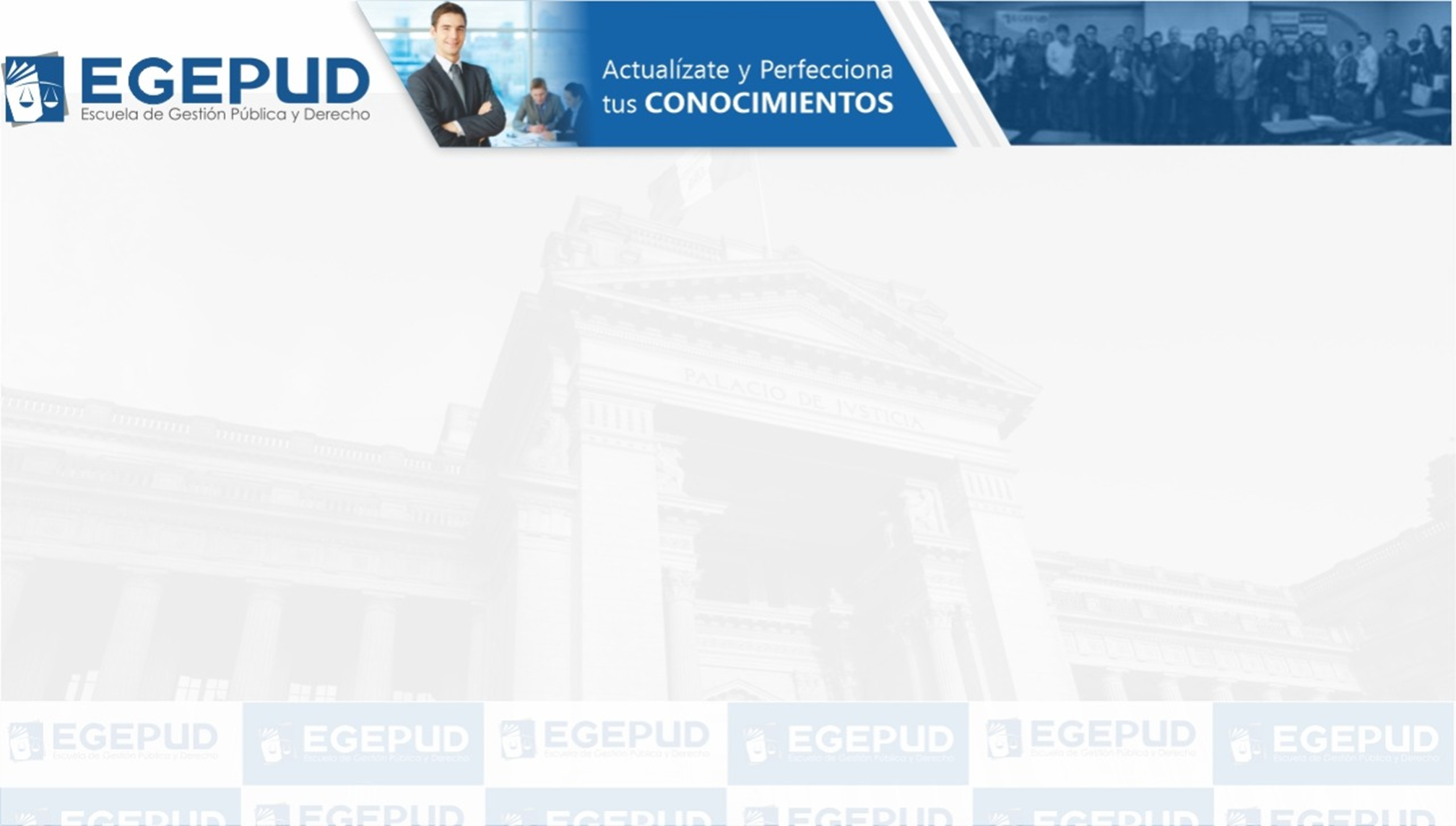 Un ladrón amenaza a una persona de 45 años a  fin de robarle su celular. A la víctima, producto  de la impresión, le da un paro cardiaco mortal.
La muerte por infarto de la víctima  no es atribuible a la conducta del  ladrón.

Creó un riesgo prohibido sólo con  relación al patrimonio, no frente a la  vida.
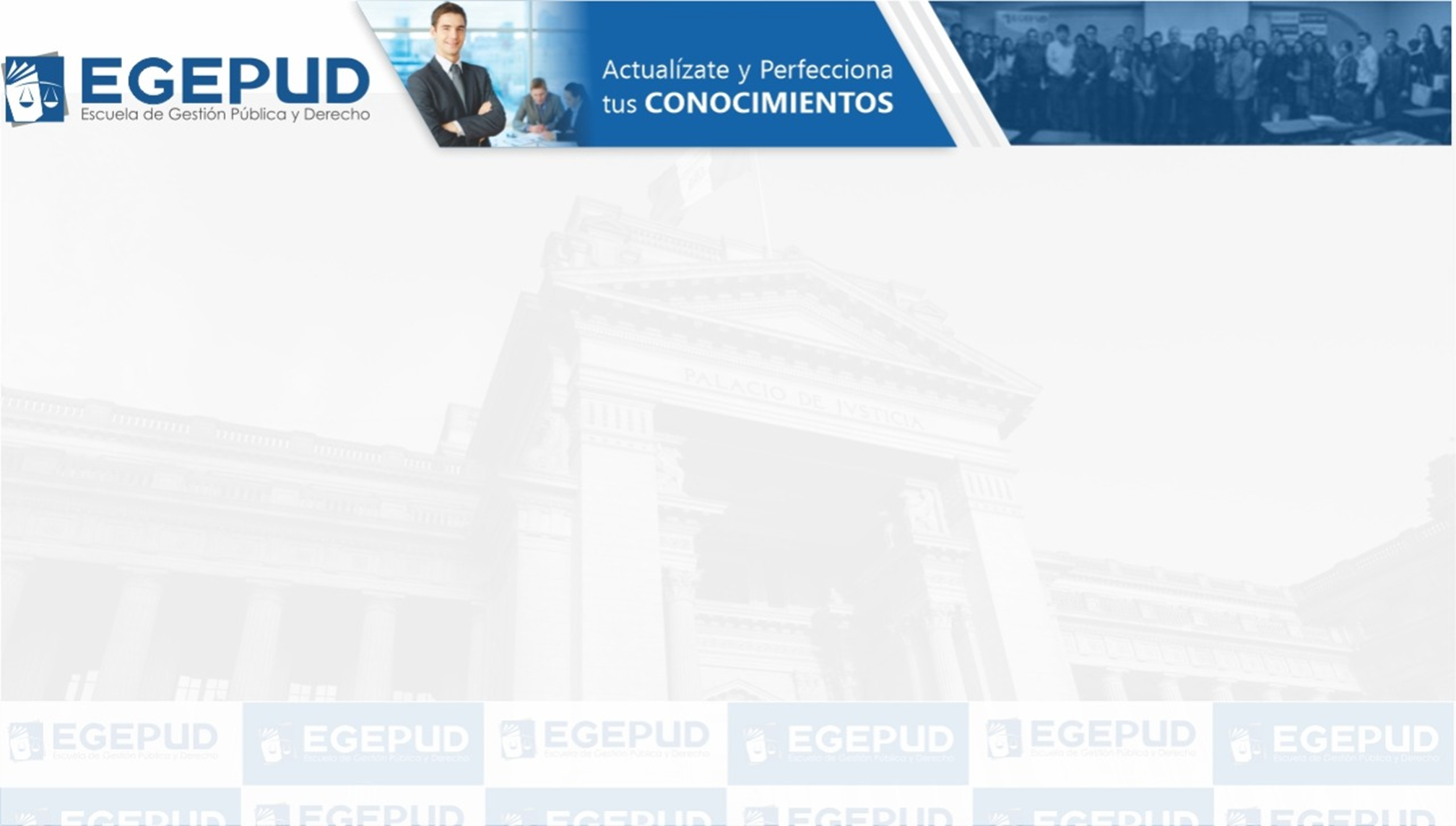 Relación de riesgos
Nexos causales desviados
Interrupción del nexo causal

Resultados a largo plazo
IMPUTACIÓN  AL     RESULTADO
Fin de protección de la norma
1.Imputación del resultado en el ámbito de responsabilidad por  productos defectuosos
Cumplimiento de deberes defunción o de profesión

Obrar por disposición de la ley

El consentimiento
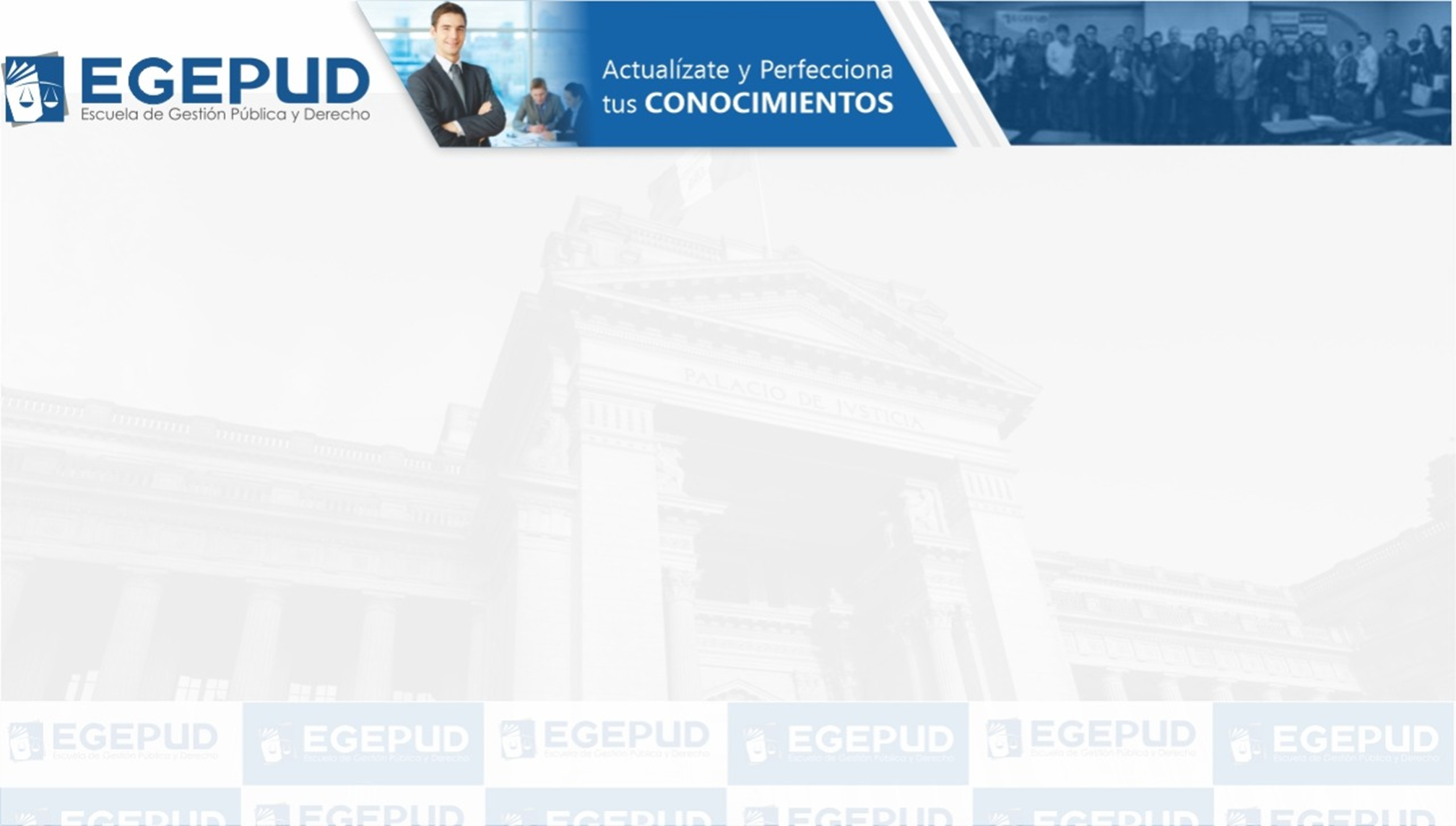 E l	p r e s u p u e s t o	d e	l a	i m p u t a c i ó n	o b j e t i v a	d e l
r e s u l t a d o	e s	l a	i m p u t a c i ó n	d e	l a	c o n d u c t a ,	p u e s  n o	e s	s u f i c i e n t e	u n a	s i m p l e		s u c e s i ó n	d e		e s t o s	d o s  c r i t e r i o s	s i n o		q u e	a d e m á s	e s	n e c e s a r i a	u n a
r e l a c i ó n	o b j e t i v a	e n t r e	e l l o s .
RELACIÓN  DE    RIESGOS
A s í ,	e l	r e s u l t a d o	c a u s a d o	d e b e	v e r s e	c o m o
r e a l i z a c i ó n	d e l	r i e s g o	i n h e r e n t e	a	l a	c o n d u c t a .
A d e m á s d e l a r e l a c i ó n d e c a u s a l i d a d , s e
r e q u i e r e u n a r e l a c i ó n d e r i e s g o e n t r e l a
c o n d u c t a y e l r e s u l t a d o , c o m o p o r e j e m p l o e l  c a s o d e l s u j e t o q u e d i s p a r a a m a t a r p e r o s o l o   l e s i o n a a s u v í c t i m a , q u e e s c o n d u c i d a a u n
h o s p i t a l p e r o l u e g o , d e b i d o m u e r e d e b i d o a u n   i n c e n d i o e n e l l o c a l .
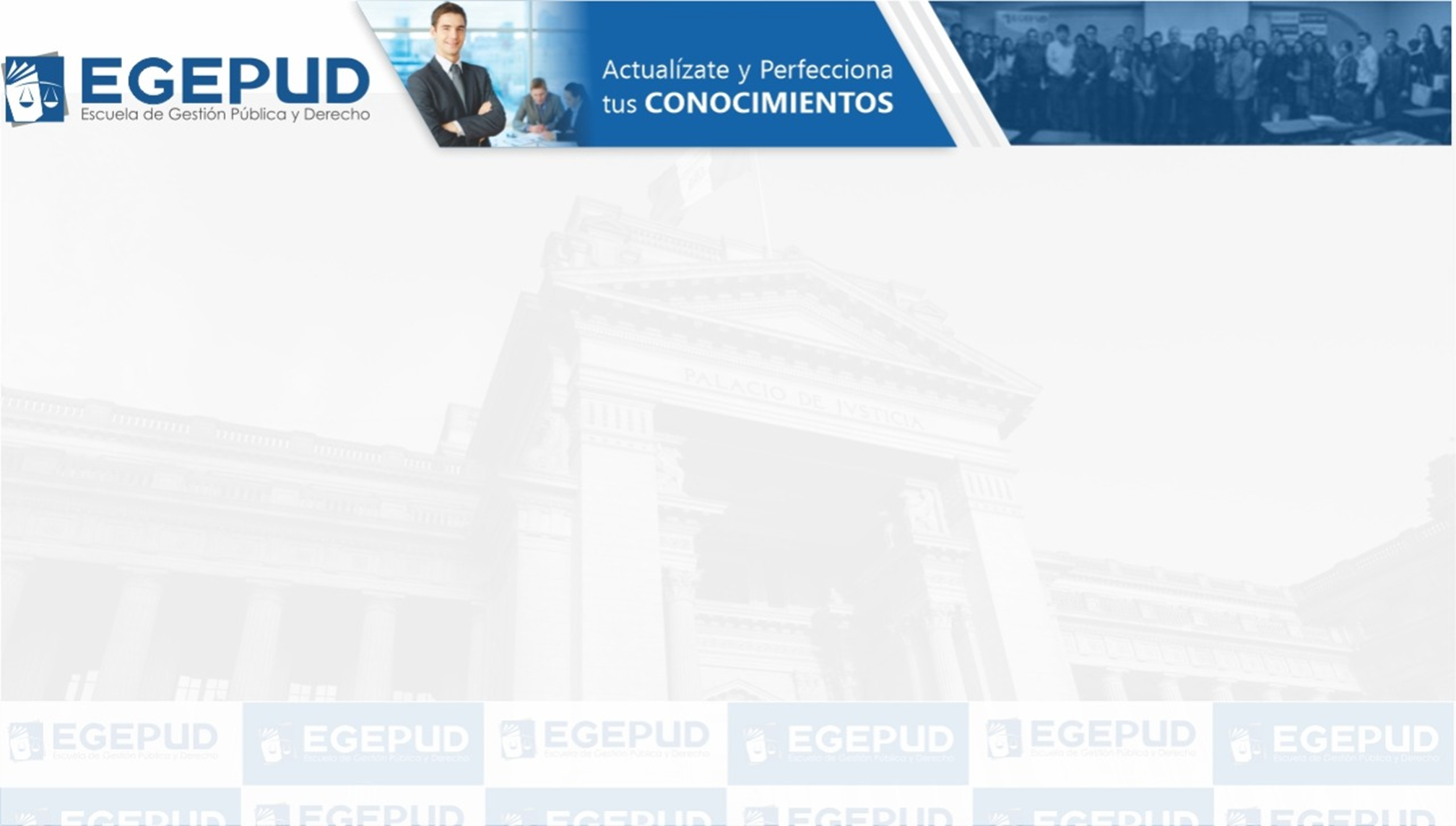 NEXOS CAUSALES  DESVIADOS
Por ejemplo, si alguien  empuja a su víctima para  que caiga al mar y muera  ahogada, pero al caer esta  se golpea la cabeza en una  piedra y muere.
En los nexos causales  desviados lo que importa es  verificar si el supuesto se  desarrolló dentro de los  márgenes del riesgo que  objetivamente existían  durante la realización del  acto y no lo que él se haya  imaginado sobre las  consecuencias de su  conducta.
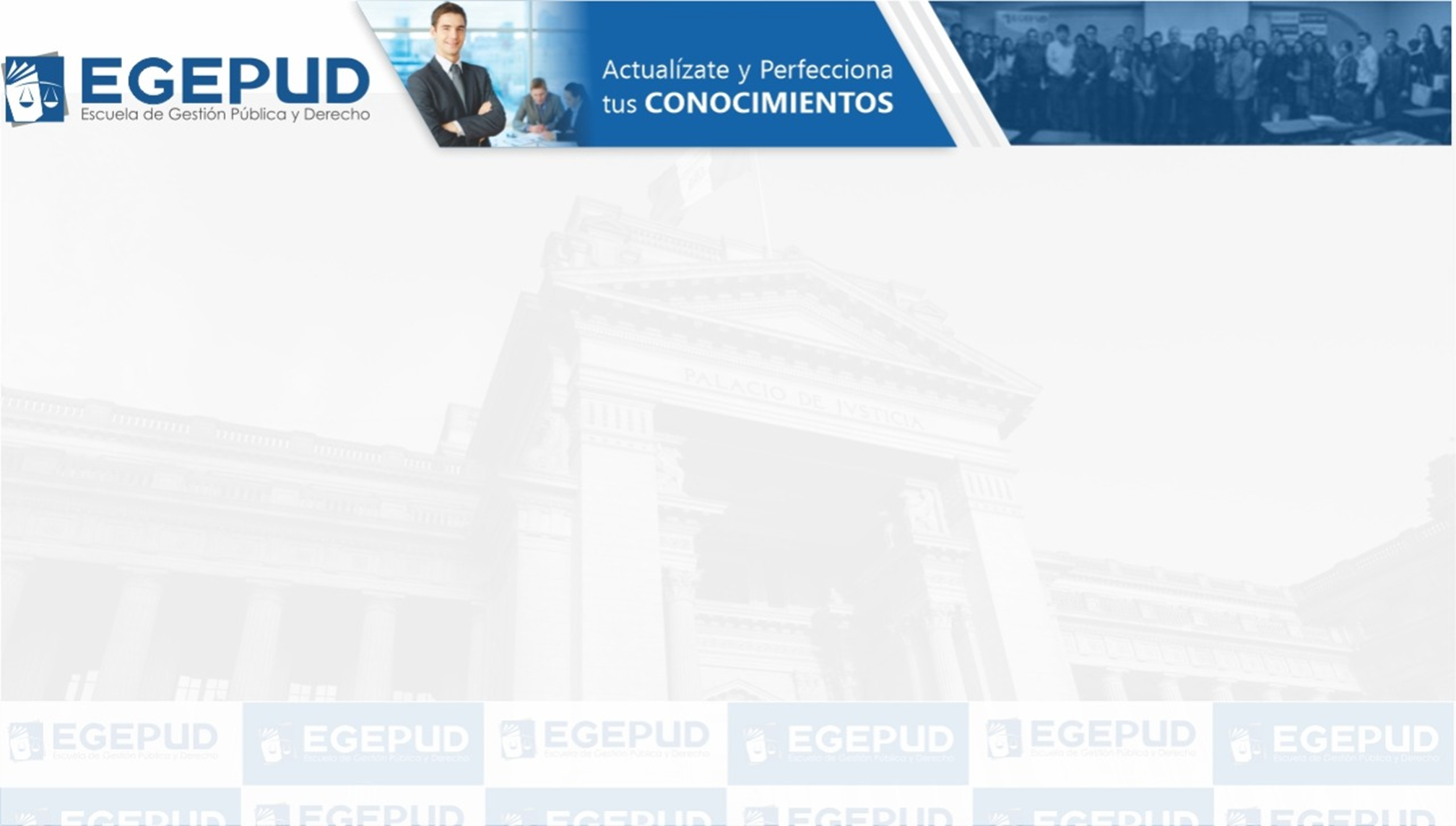 INTERRUPCIÓN DEL NEXO CAUSAL
Las
En estos casos se  produce una  desviación del  curso causal que
—en cuanto no  quepa contar él
ex ante— no
puede imputarse  a la conducta  inicial, por mucho  que este  entrañara un  riesgo suficiente  de causar la  muerte de otro  modo.
modificaciones de  la causalidad  natural son  relevantes a  efectos de  imputar  objetivamente un  resultado siempre,  y cuando se  genere un  aumento o el  resultado se  anticipe en el  tiempo mediante  la intensificación  del peligro.
Por ejemplo si la  víctima herida  mortalmente  recibe un nuevo  disparo de parte  de un tercero que  también quiere  matarla y muere a  consecuencia de  este último disparo  y no del primero.
Se presentan los  supuestos de  interrupción del  nexo causal por  acciones  humanas  autónomas.
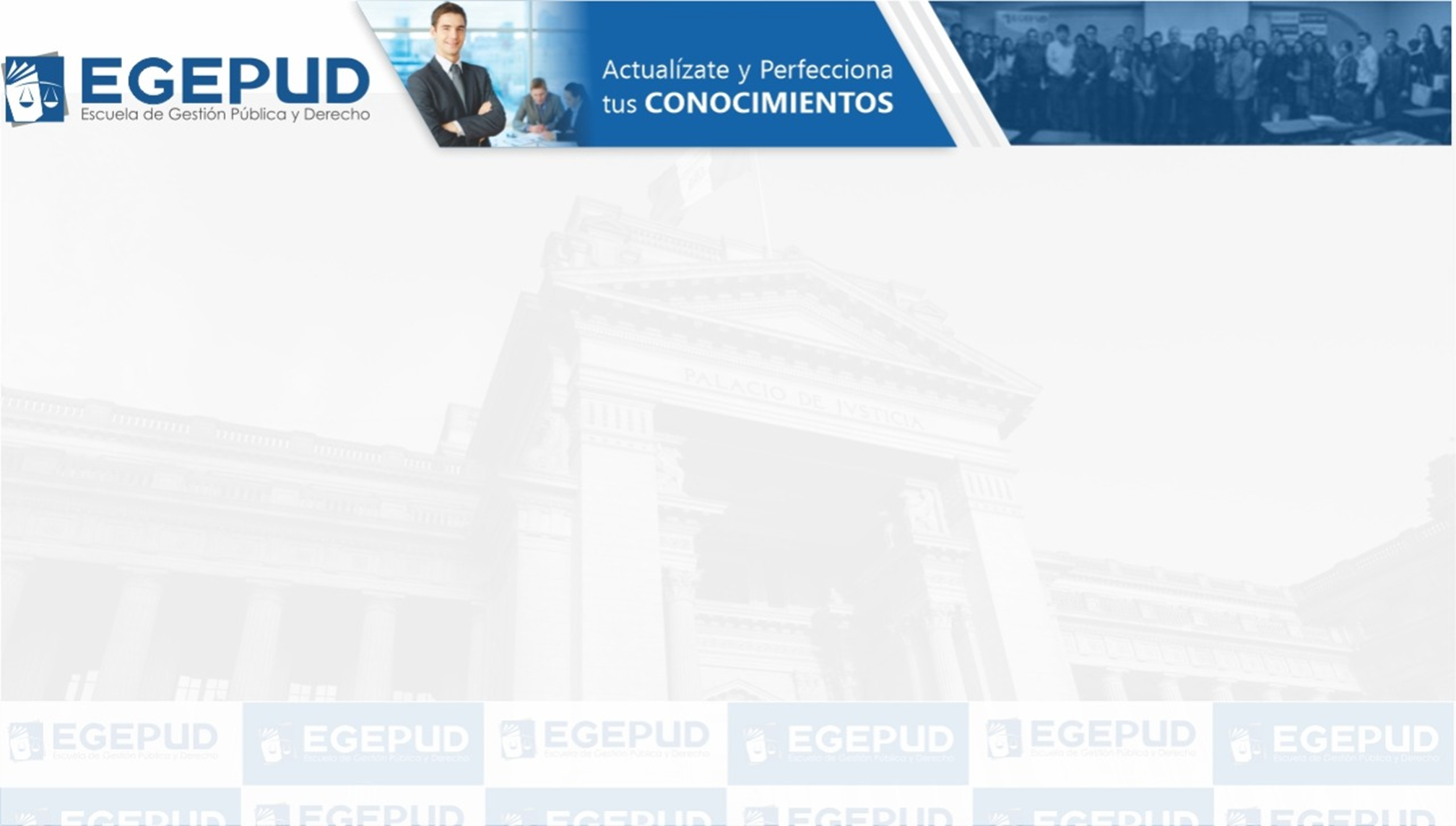 RESULTADOS A LARGO PLAZO
Los resultados tardíos a largo plazo son situaciones en los que  el resultado se va a producir en un lapso futuro.
Los resultados producidos a largo plazo distinguen en: daños  permanentes, daños sobrevenidos y resultados tardíos.
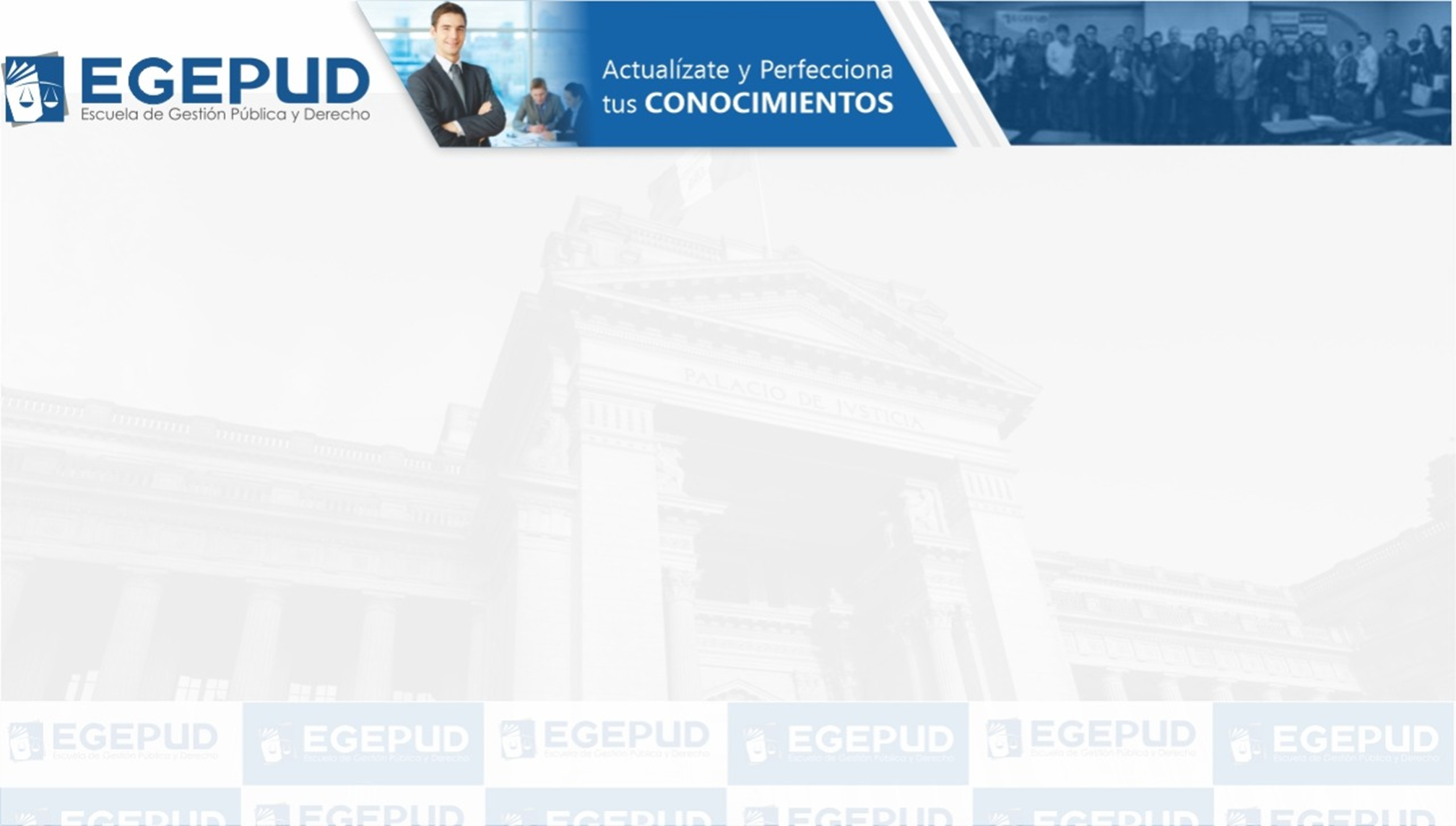 Los resultados producidos a largo plazo
Los daños  permanentes
Los daños  sobrevenidos
Los resultados  tardíos
son daños en los que tras una  primera lesión se produce un daño  permanente que origina una  consecuencia lesiva ulterior.
son aquellos en los que el resultado  está determinado por la  persistencia de una lesión inicial no  curada y un factor causal externo.
son aquellos supuestos en los que  la víctima sufre daños que acortan  su expectativa de vida.
Por ejemplo, una víctima de transmisión del  virus del sida en un caso en el que se discute  si es posible imputar al que provocó el  contagio, no solo de la enfermedad sino el  resultado —la muerte— hacia el que la  víctima evoluciona.
Por ejemplo, si se causa una lesión grave a  un cambista que le impide caminar, y años  después esta persona es asaltada en la vía  pública y dado que le es imposible huir es  ejecutada por los asaltantes.
Por ejemplo, un paciente ingresa en el  hospital por una intoxicación originada por  un error farmacológico y fallece de una  gripe contraída en el nosocomio.
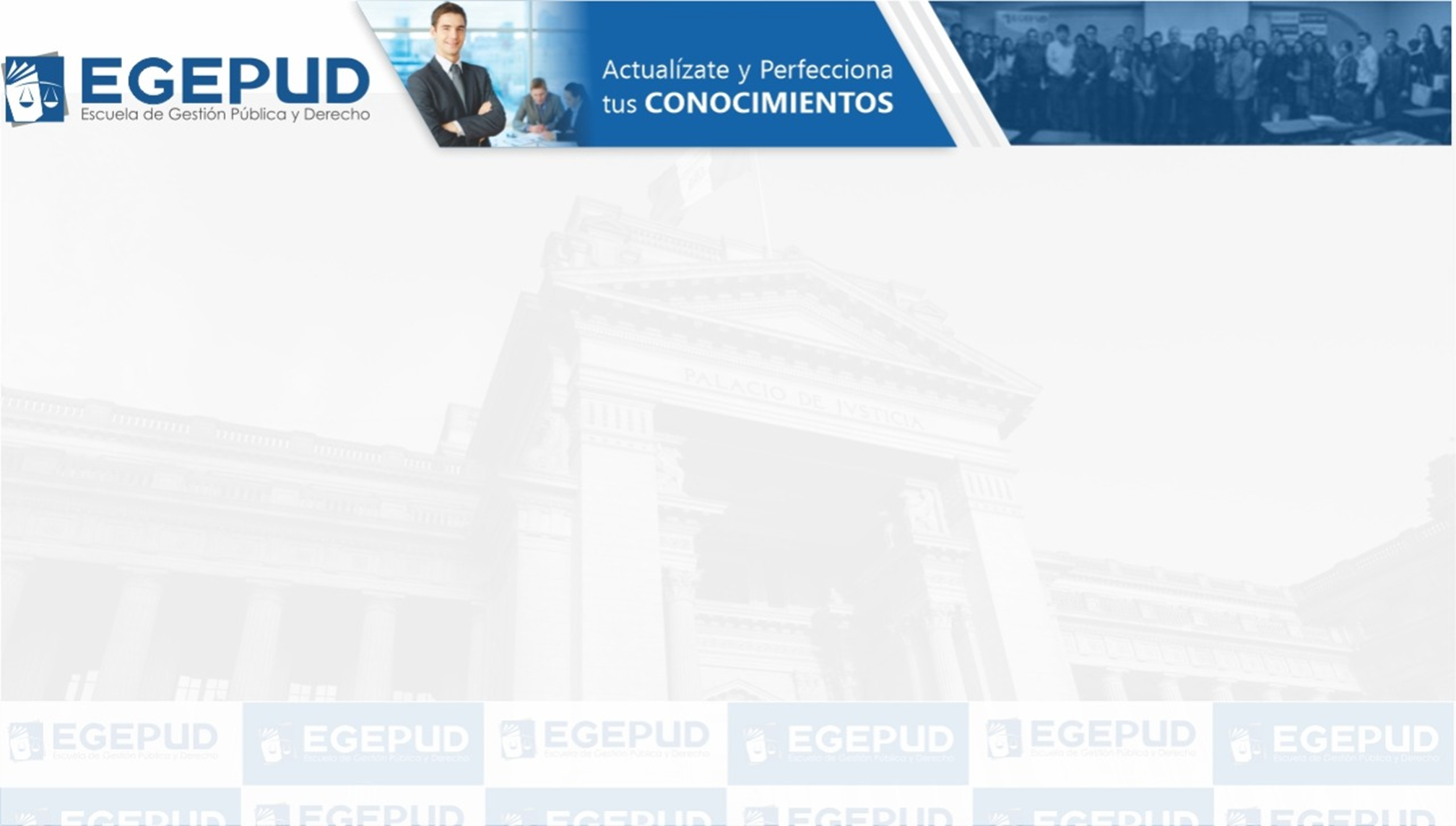 En la teoría del fin de protección de la norma, la norma penal no pretende evitar la  producción de todos los resultados posibles sino solamente de algunos de ellos (García  Cavero, 2012).
En ese sentido, si el resultado producido pertenece a la clase de resultados que  la norma que prohíbe el riesgo busca impedir, deberá afirmarse la relación de  imputación, aunque cualquier otro comportamiento alternativo tampoco  hubiese podido evitar su producción.
FIN DE  PROTECCIÓN  DE LA NORMA
En caso contrario, si el resultado no forma parte de los resultados que la norma  busca evitar, entonces estaremos frente a un reflejo de la protección que la  norma busca
y, por tanto, no se podrá fundamentar la relación de imputación objetiva.
IMPUTACIÓN DEL RESULTADO EN EL ÁMBITO DE  RESPONSABILIDAD POR EL PRODUCTO
La responsabilidad  penal por el  producto  corresponde a los  supuestos de  comercialización  de ciertos  productos  peligrosos para la  salud, en cuyo  resultado se  pueden identificar  dos momentos:
cuando el producto  peligroso es ofrecido en  el mercado y
cuando el producto ya  ha sido utilizado y se ha  causado lesiones o  muertes dolosas o  imprudentes.
Casos  representativos:  Contergan y  Lederspray —  ambos en  Alemania— y el  caso del aceite de  la Colza, en  España.
Estas situaciones  excepcionales,  marcadas por la  complejidad de la  elaboración y  distribución de un  determinado  producto.
Pueden plantear  problemas de  prueba sobre la  causalidad y  consecuentement  e de la imputación  del resultado.
Sin embargo, han  motivado que la  doctrina admita  una amplia  posibilidad de  imputación del  resultado.
CUMPLIMIENTO DE DEBERES
Consideramos que  el fundamento de  la exclusión de la  imputación objetiva  del resultado se  encuentra en el  hecho de que  quien actúa en  cumplimiento de  sus deberes o en  ejercicio de las  facultades  establecidas en la  propia ley.
El          cumplimiento  de deber es  una causa de  ausencia de  imputación  objetiva y no  una causa de  justificación.
En este sentido, el  resultado que  genera una  conducta  amparada por el  cumplimiento de  deberes no se  encuentra dentro  del ámbito de  protección de la  norma.
Está actuando  de manera  legítima y  conforme al  derecho, de  manera que su  conducta  resulta atípica.
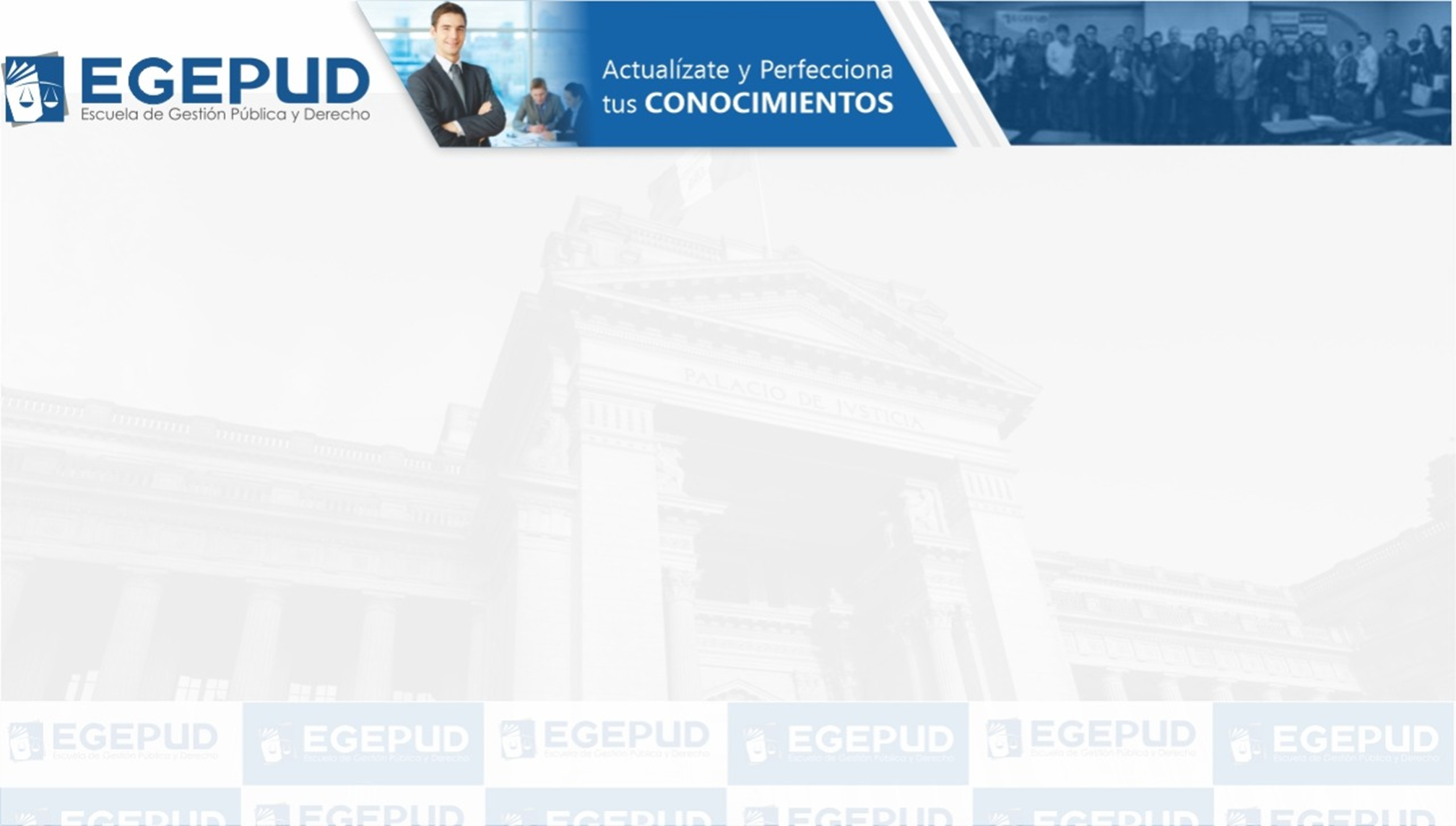 OBRAR POR DISPOSICIÓN DE LA	LEY
Esta conducta es  diferente a las causas  de justificación, pues  estas se generan a  partir de un precepto  permisivo, en tanto  que en el  cumplimiento de un  deber jurídico hay  solo una norma  preceptiva.
Este deber debe  emanar de una  fuente legal estricta,  es decir, el sujeto que  está obligado al  cumplimiento de un  deber jurídico no  debe rebasar los  límites que la ley  señala.
En este sentido, el  cumplimiento del  deber debe ajustarse  a lo que la norma  jurídica le imponga,  pues de lo contrario  incurriría en abuso  por acto arbitrario.
El obrar por  disposición de la ley  supone el  cumplimiento de un  deber que la ley  ordena (art. 20, inc. 8,  CP).
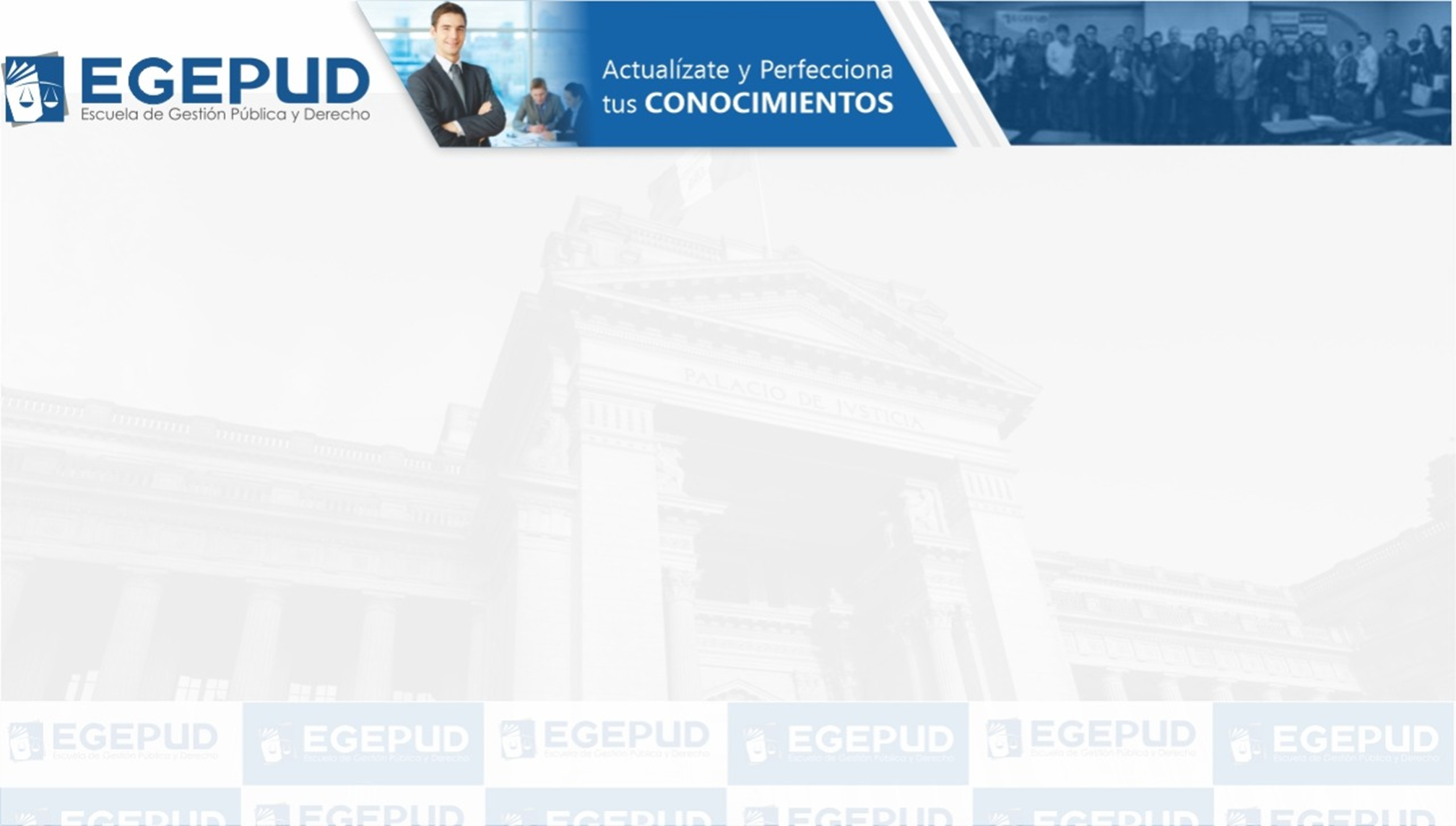 CONSENTIMIENTO
El            consentimiento  es una causa  de exención de  responsabilidad  penal (art. 20,
inc. 10, CP).
Su fundamento  reside en la  renuncia a la  protección del  bien jurídico  frente al  atentado.
En este sentido, se ha  planteado la  configuración del  consentimiento como  excluyente de la  antijuridicidad.
De ello deriva  que retrocede  la norma de  prohibición.
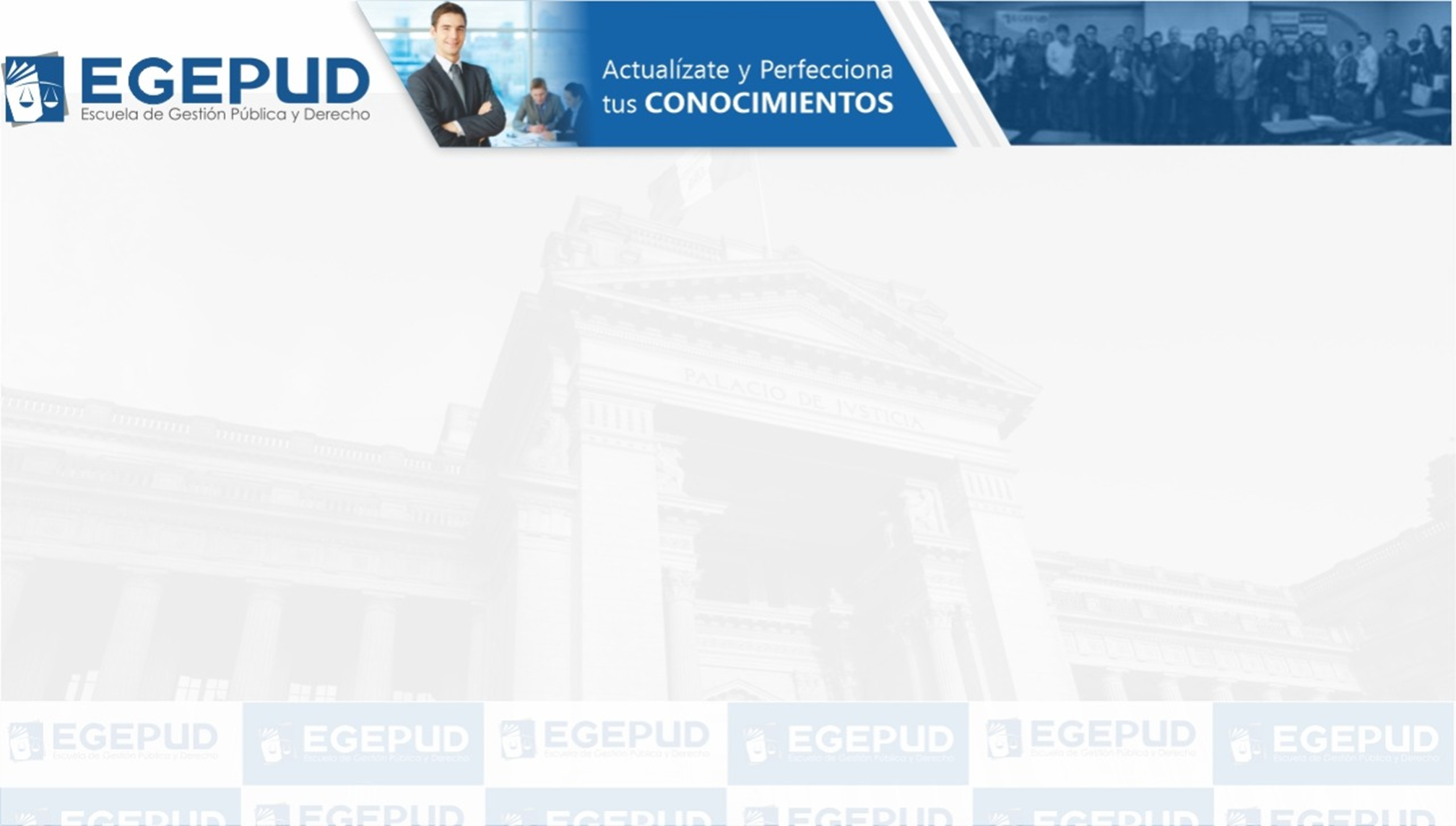 En cuanto al ámbito de eficacia  del consentimiento, este no es  de aplicación general.
No se aceptará en el caso de  delitos contra la colectividad,  puesto que en ellos se protegen  bienes independientes de la  voluntad de un individuo,  aunque supongan que la  acción recae sobre una  persona concreta.
En este caso, el consentimiento  de esta no excluye el tipo. Por el  contrario, el consentimiento  podrá aceptarse en delitos  contra los particulares siempre  que sean exclusivamente  privados y renunciables.
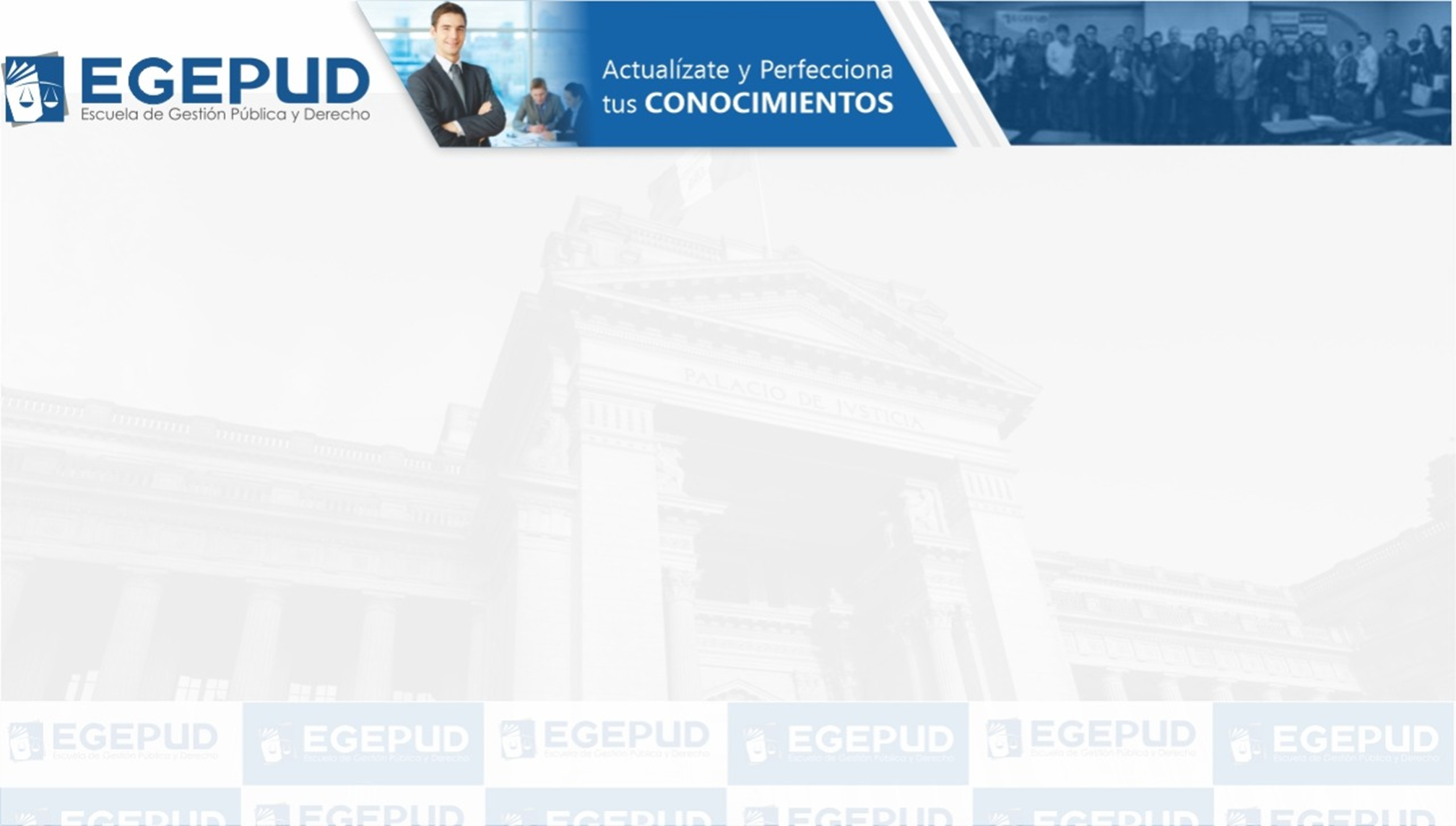 VI. LA IMPUTACIÓN  SUBJETIVA
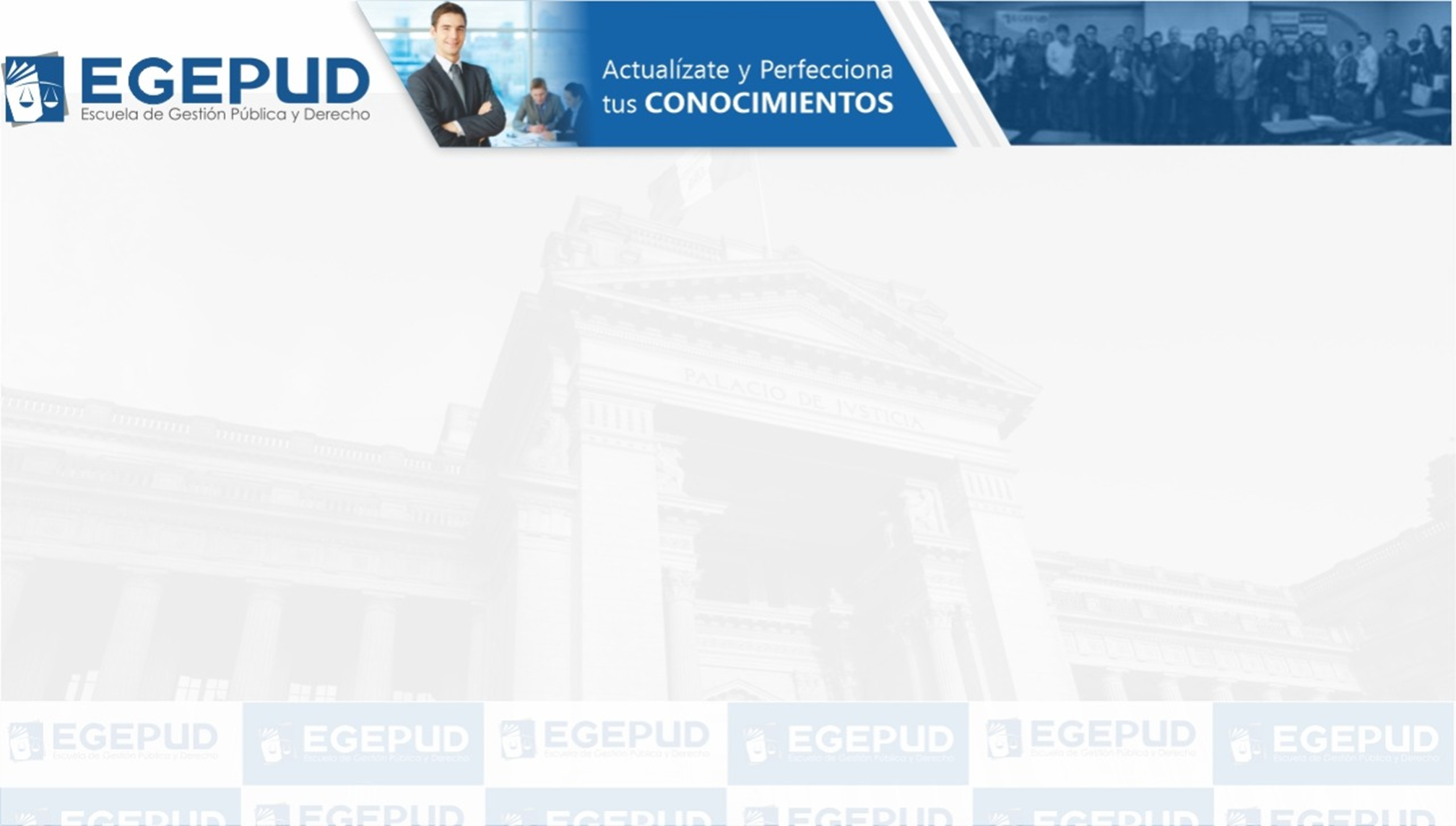 El DOLO es el  conocimiento y  voluntad de realizar  un delito o una  conducta ponible
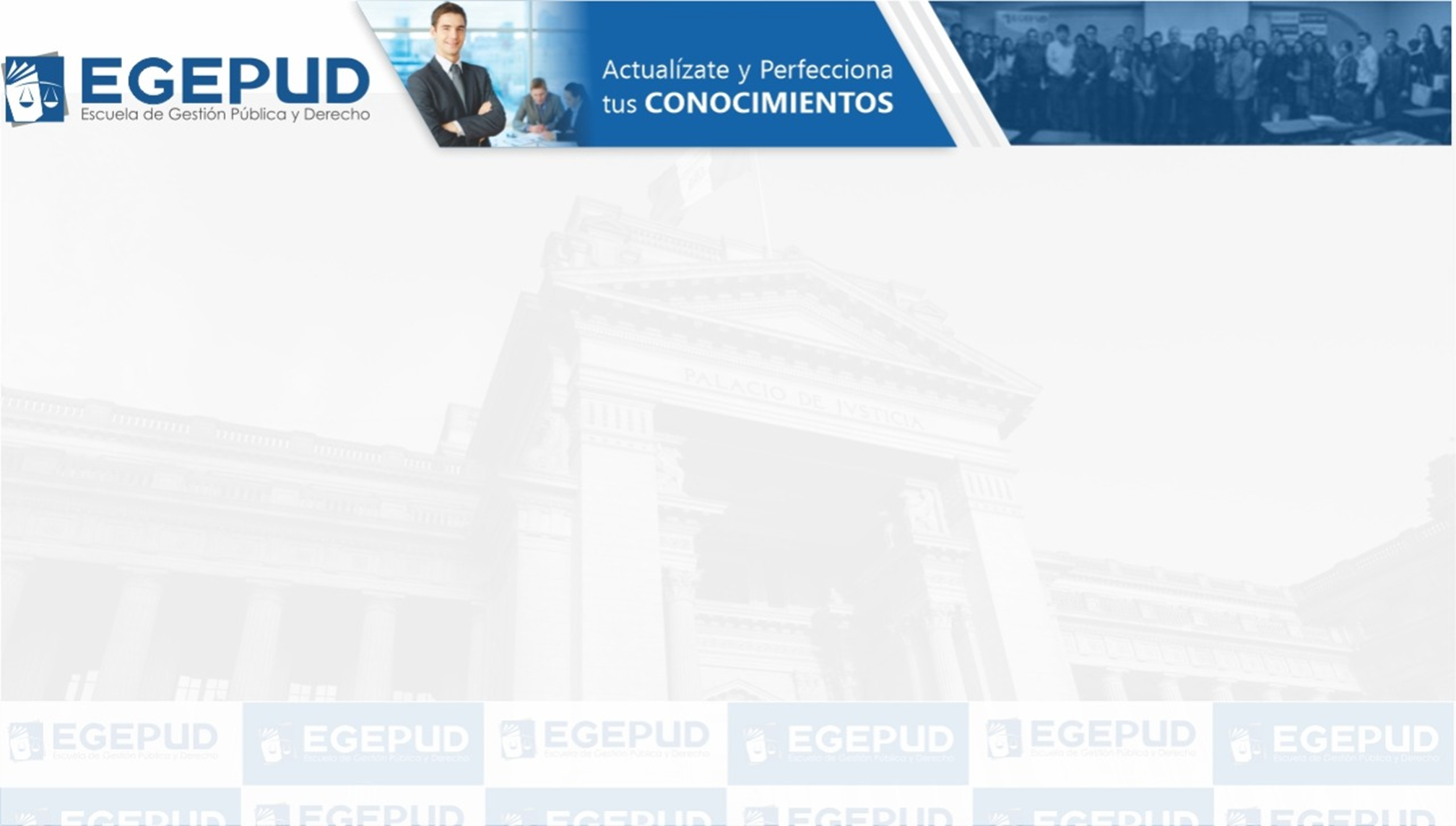 El DOLO
está  integrado  por dos  elementos
:
Un  elemento  cognitivo
conocimiento de
realizar un delito →
→ voluntad de realizar  un delito o en pocas  palabras significa: el  querer de la acción  típica
Un   elemento  volitivo
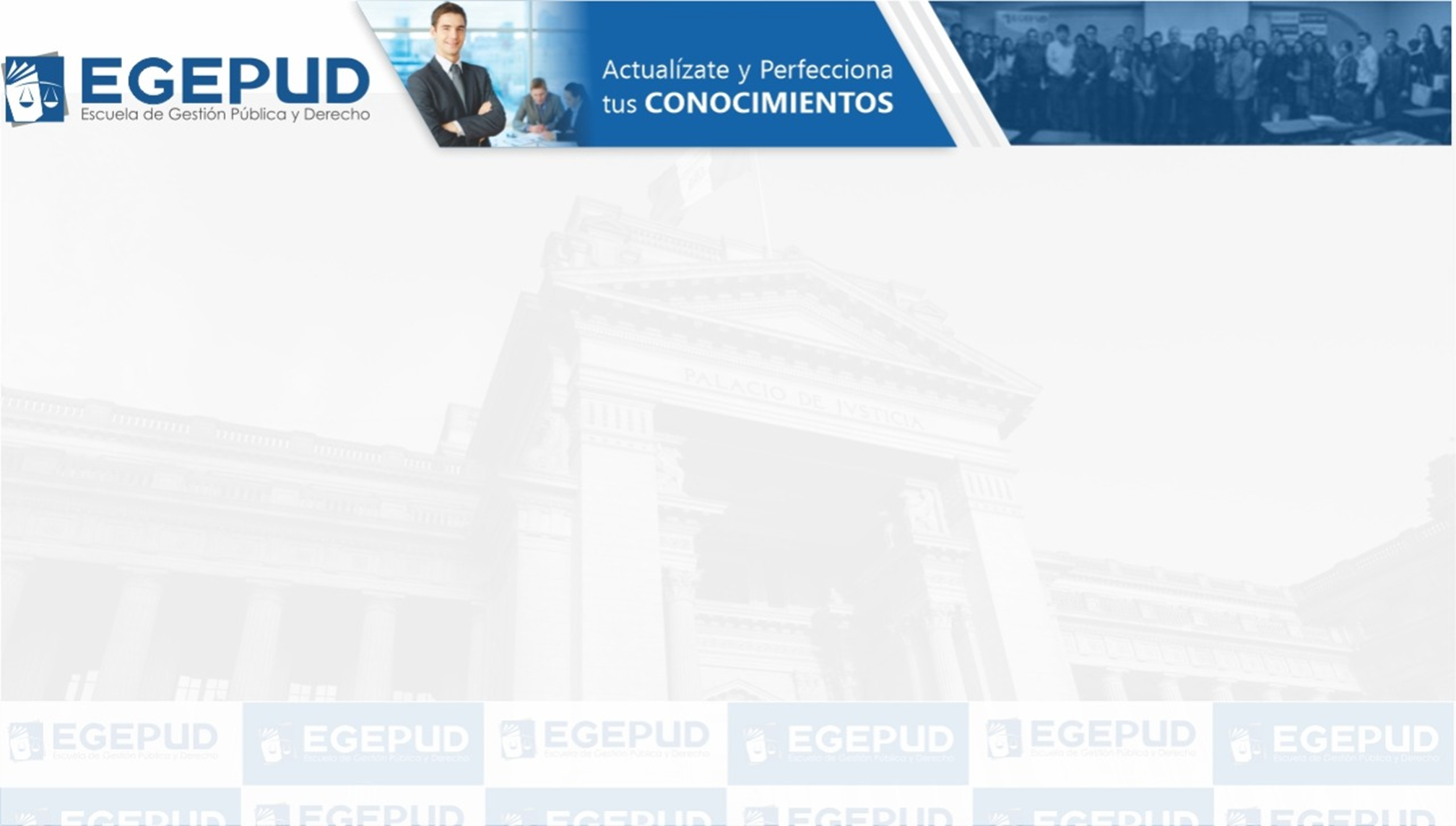 El ERROR DE TIPO no es más que la falta  de representación requerida por el  dolo.
El error de tipo será vencible cuando el  sujeto, aplicando el cuidado debido,  pueda salir del error en que se hallaba  y, por ende, no realizar el tipo objetivo.
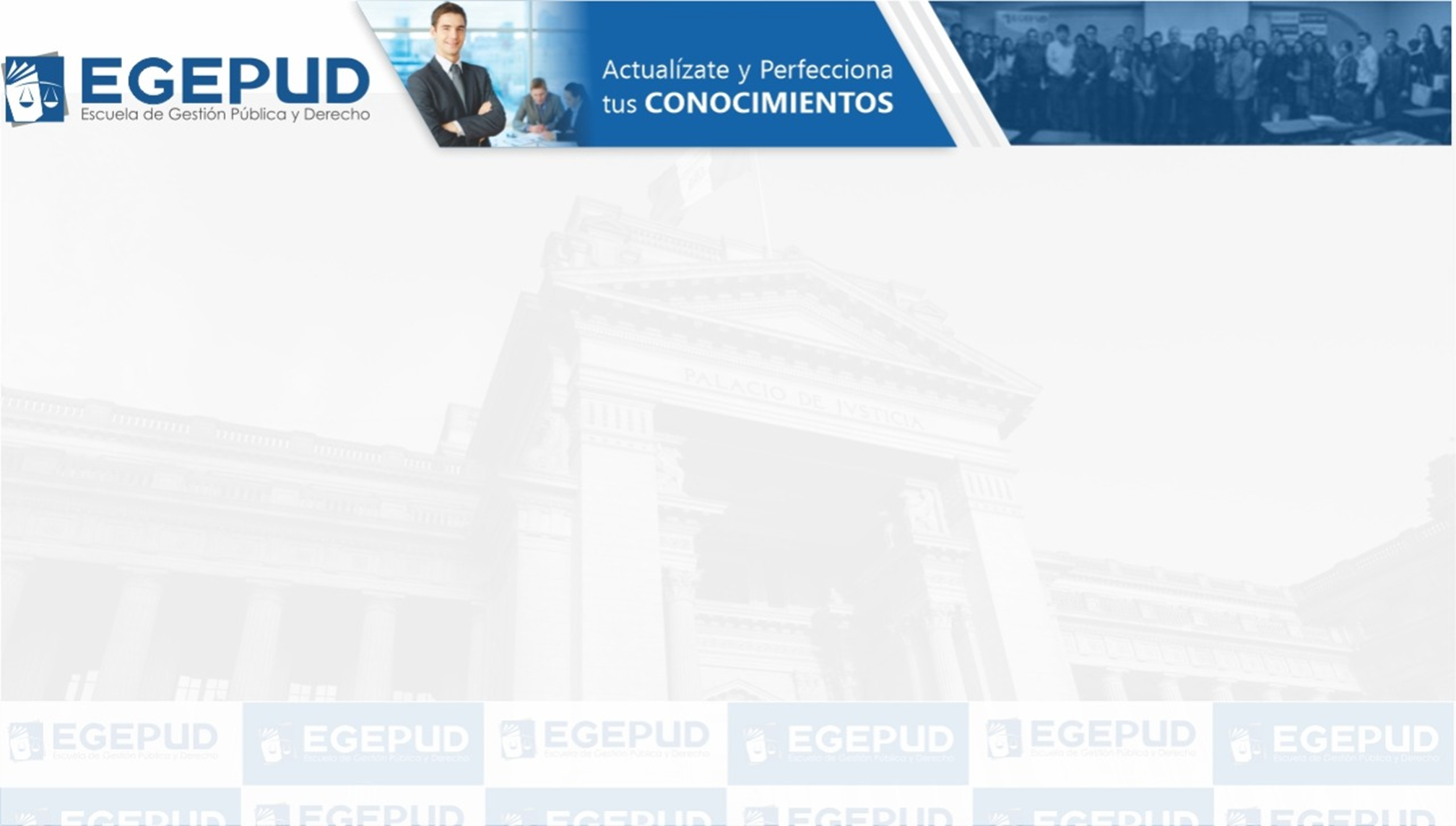 CLASES DE DOLO
DOLO  DIRECTO
DOLO  INDIRECTO
DOLO  EVENTUAL
Se produce cuando un  sujeto se representa en su  conciencia el hecho  típico, es decir, el hecho  constitutivo de delito.
Es aquel que se  materializa cuando el  sujeto se representa el  hecho directivo, pero no  como un fin, sino como  un hecho o efecto  inevitable o necesario  para actuar o desarrollar  la conducta típica.
Es aquel que se produce  cuando el sujeto se  representa el hecho  como posible, lejano,  pero que podría llegar a  ocurrir. No obstante,  actúa aceptando dicha  responsabilidad.
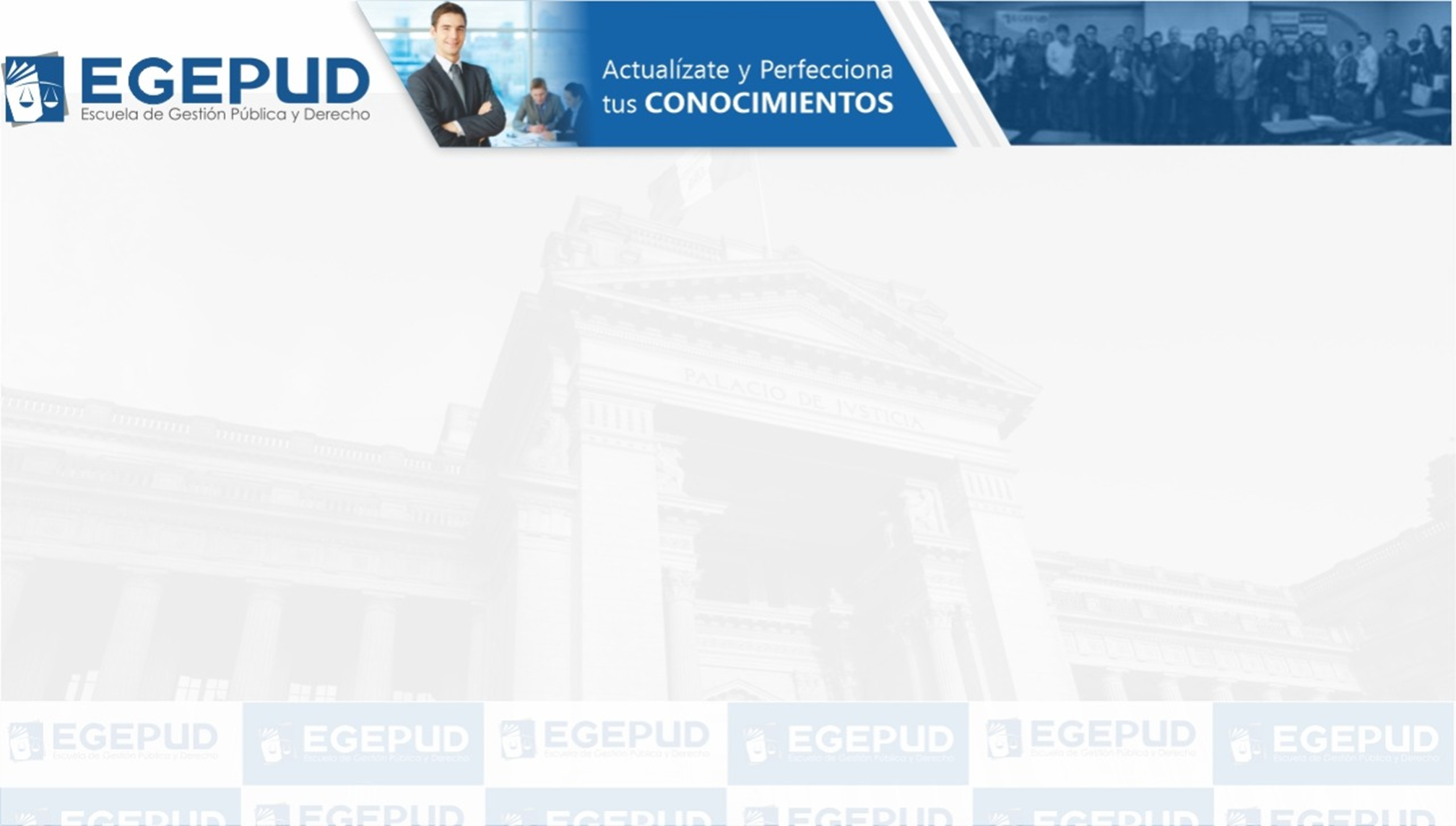 La culpa puede darse de las siguientes formas
Inobservanci  a de  reglamentos
Imprudencia
Negligencia
Impericia
Se presenta en  aquellas  actividades que  para su desarrollo  exigen
Afrontar un  riesgo de  manera  innecesaria.
Implica una  falta de  actividad que  produce daño  (no hacer)
Implica dos cosas: que  conociendo las  normas estas sean  vulneradas implicando  “imprudencia”; o se  desconozcan los  reglamentos debiendo  conocerse por  obligación, implicando  ello “negligencia”.
conocimientos  técnicos  especiales.
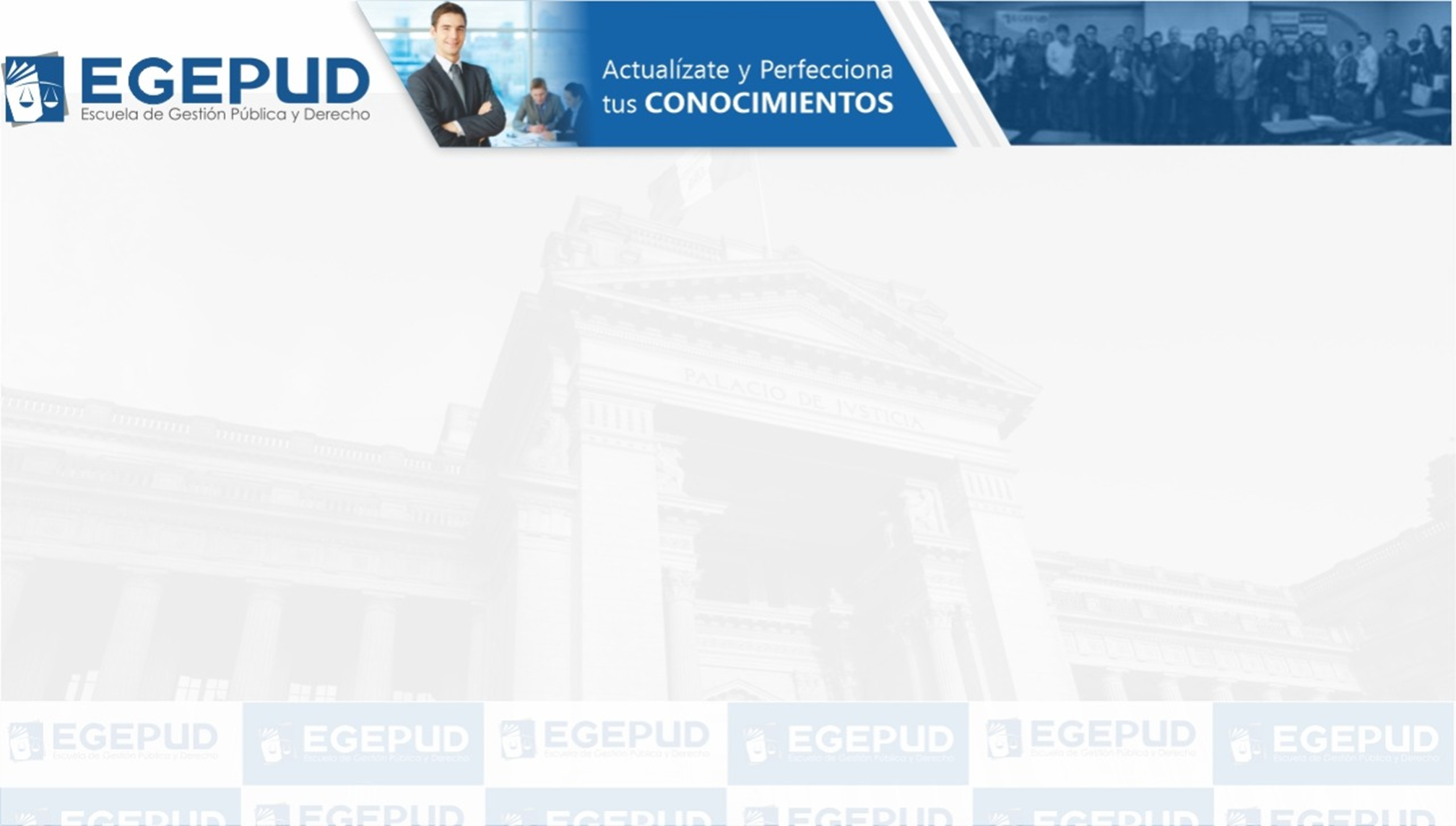 El ERROR DE TIPO tiene como efecto
principal eliminar el dolo.
Se presenta bajo dos formas: a) invencible;
b) vencible.

En los dos casos se elimina el dolo, pero en  el segundo de los supuestos deja subsistente  la imprudencia, siempre y cuando se  encuentre incriminado el tipo culposo.
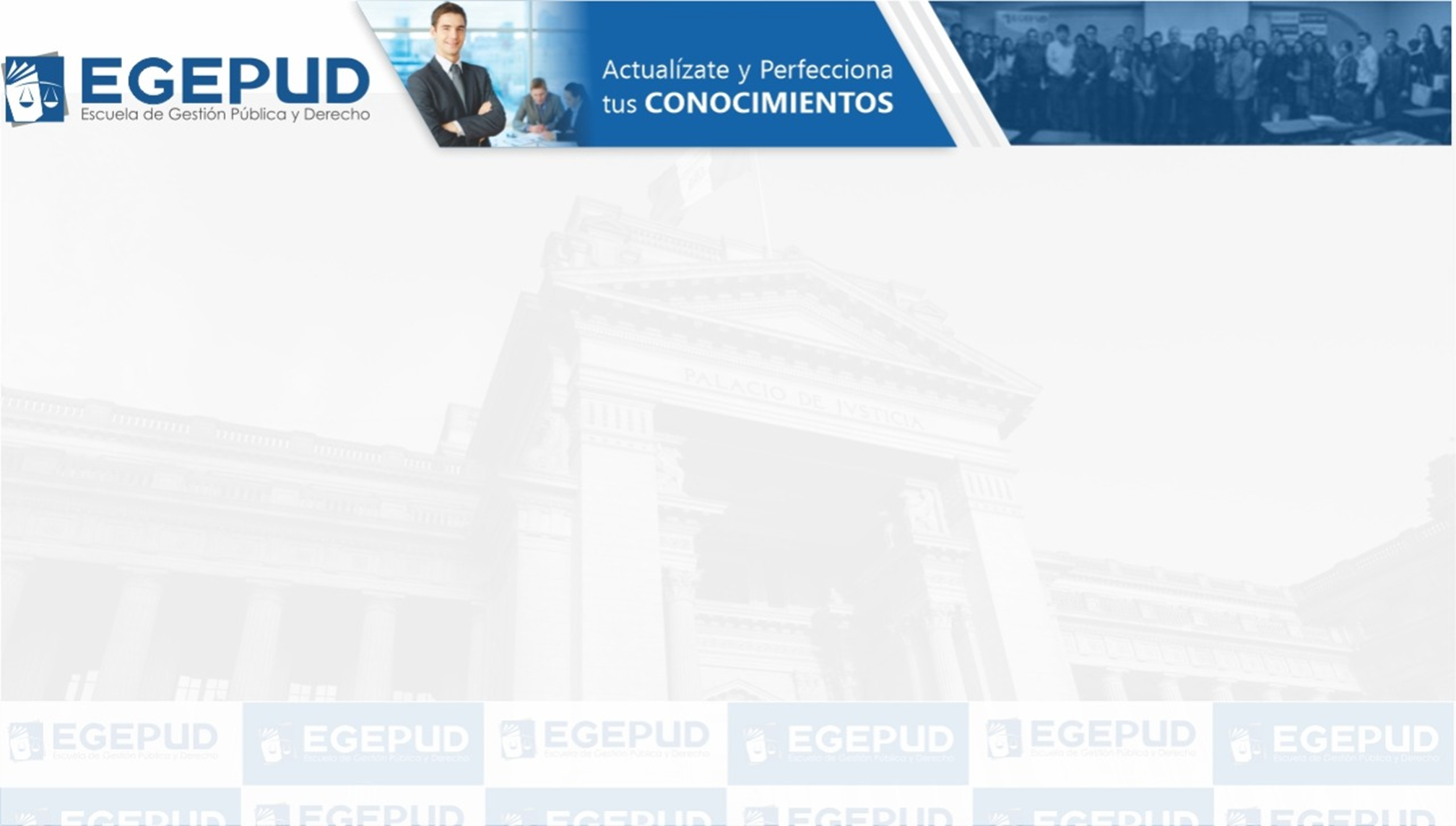 Teoría VOLITIVA del DOLO = Conocimiento + Voluntad
Dolo directo  (1° grado)
D. Consec.  Neces. (2”)
Dolo  eventual
Culpa  consciente
Culpa  consciente
Conocimiento
Conocimiento
No
conocimiento
Conocimiento
Conocimiento
No voluntad
No voluntad
Confía en la no  producción del  resultado
Confía en la no  producción del  resultado
Voluntad
Voluntad
Voluntad
Teoría COGNITIVA del DOLO = Conocimiento

DOLO	CULPA